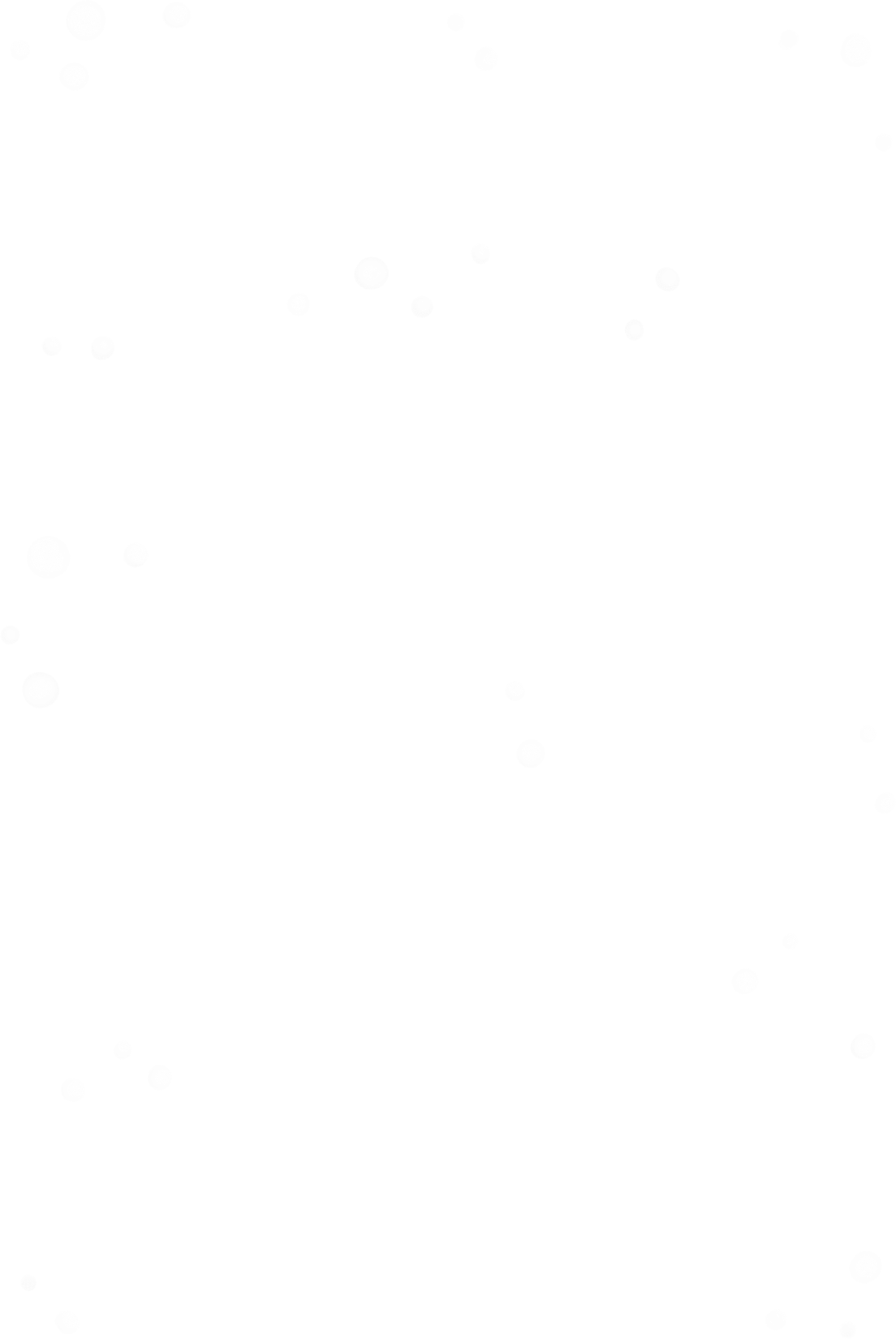 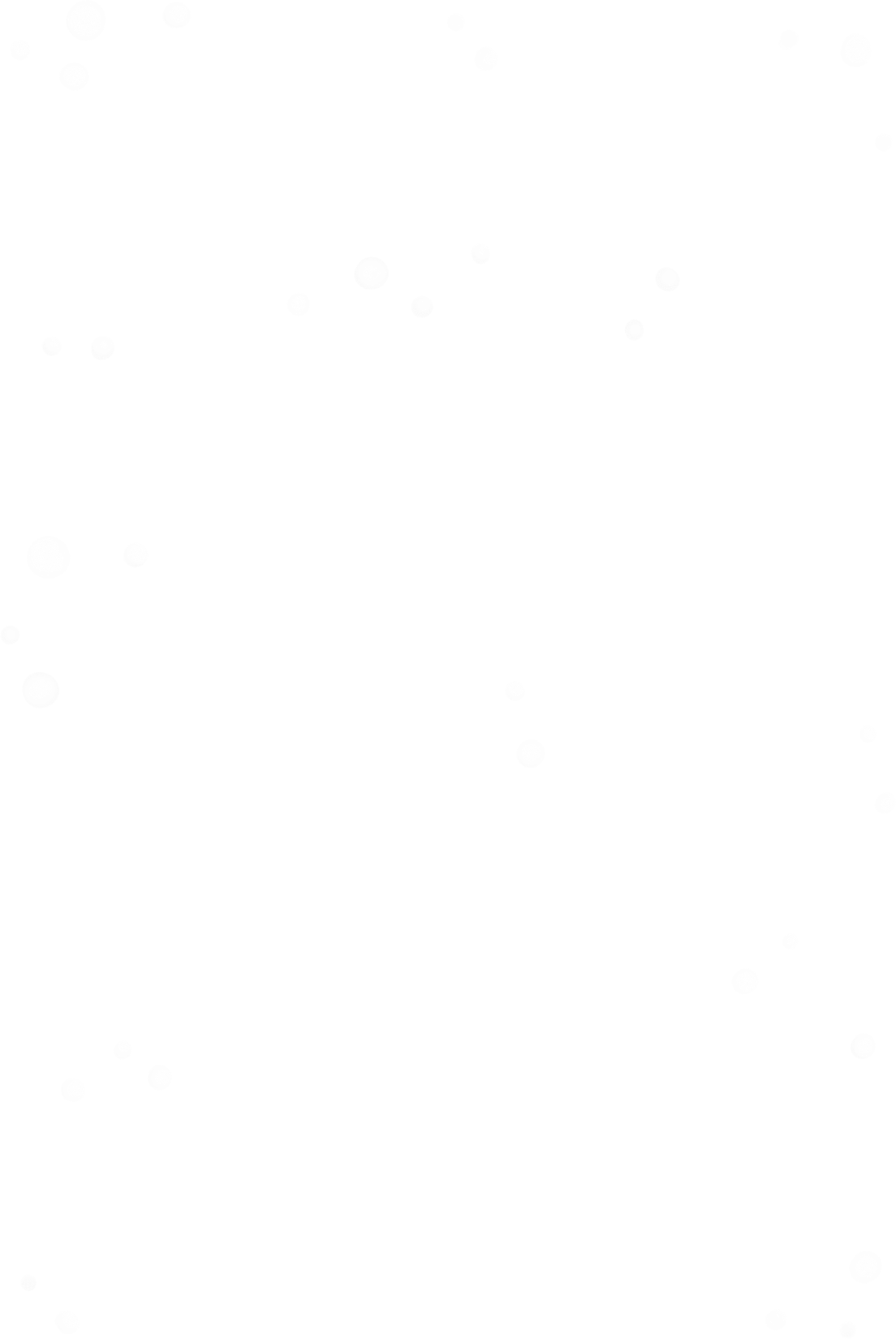 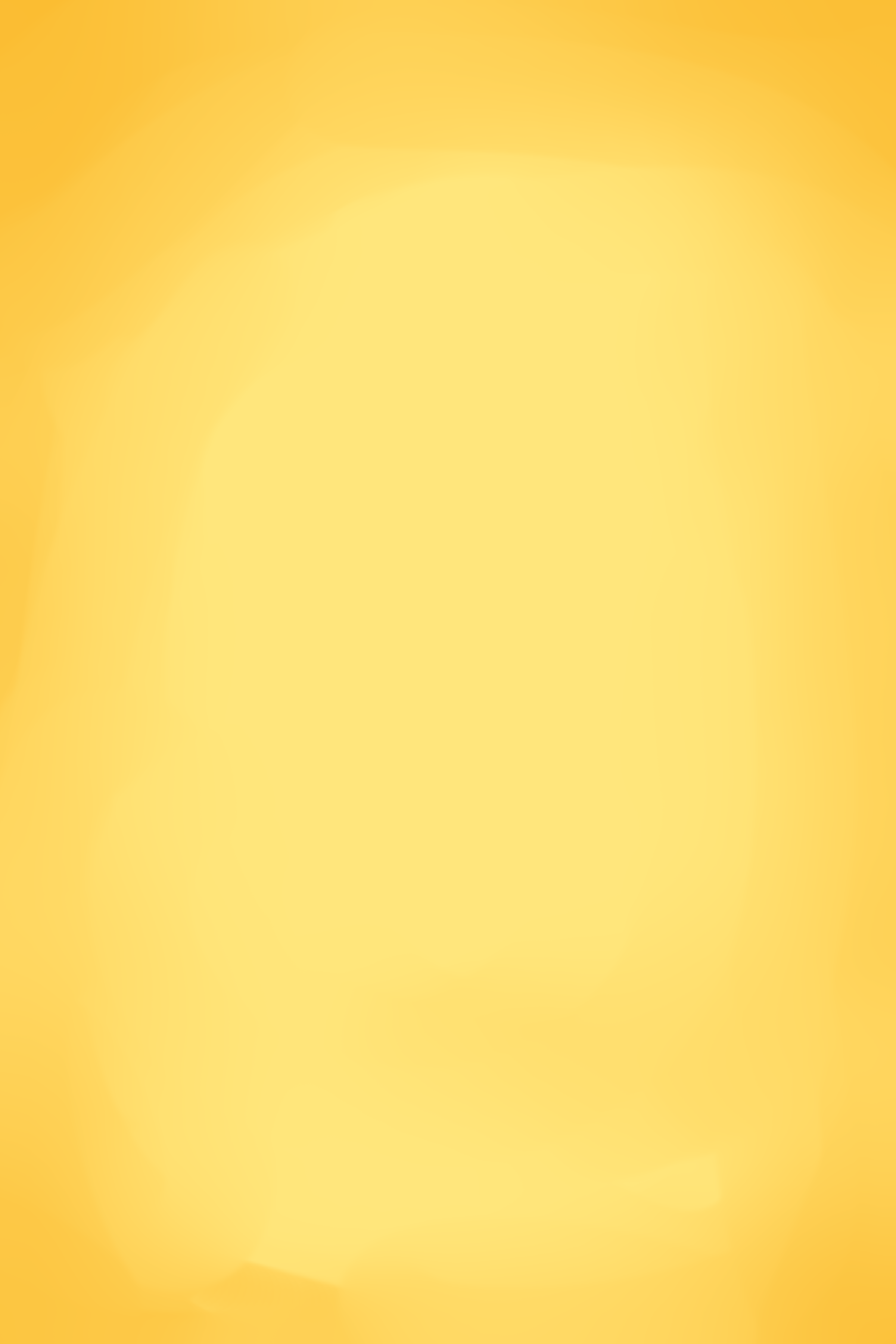 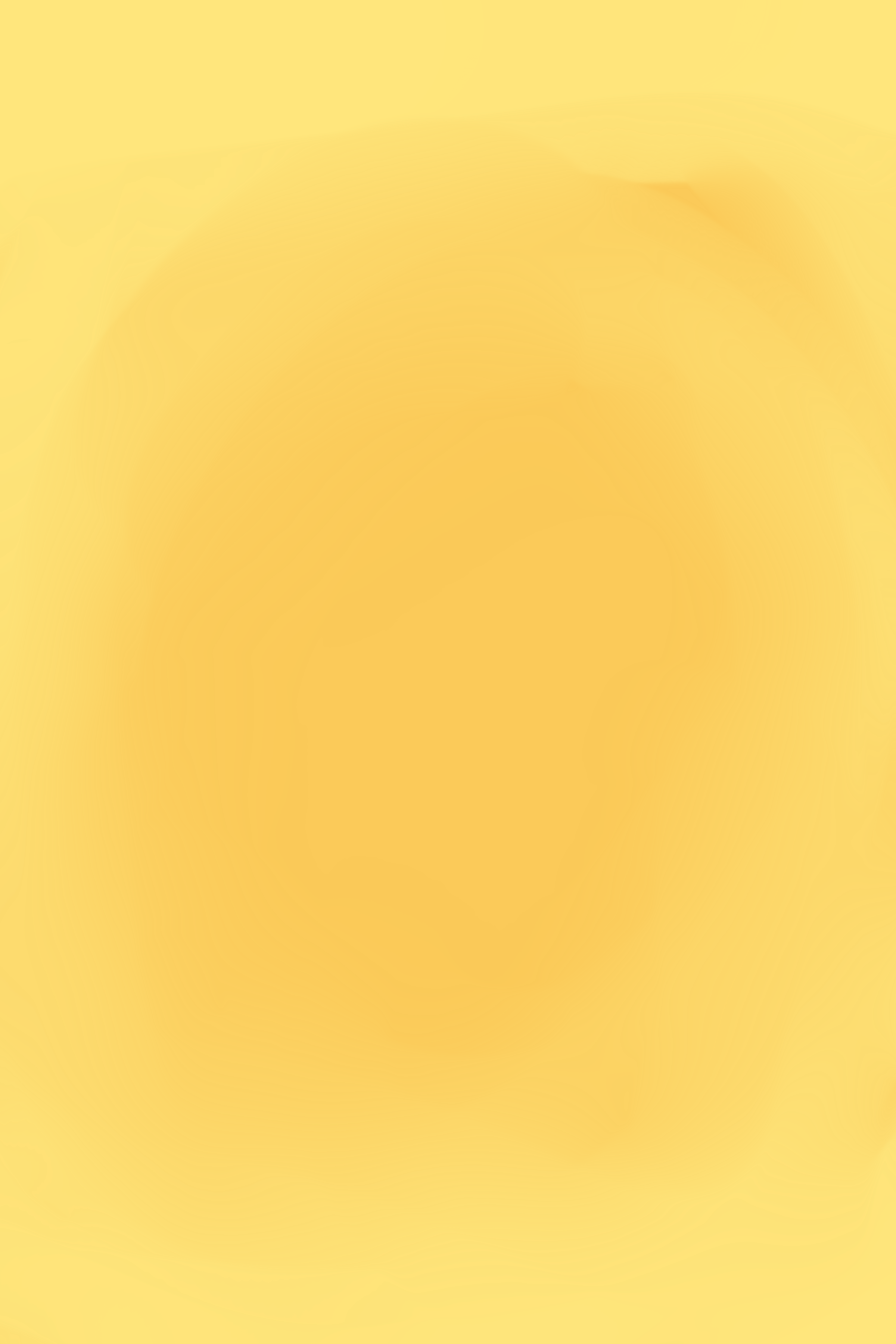 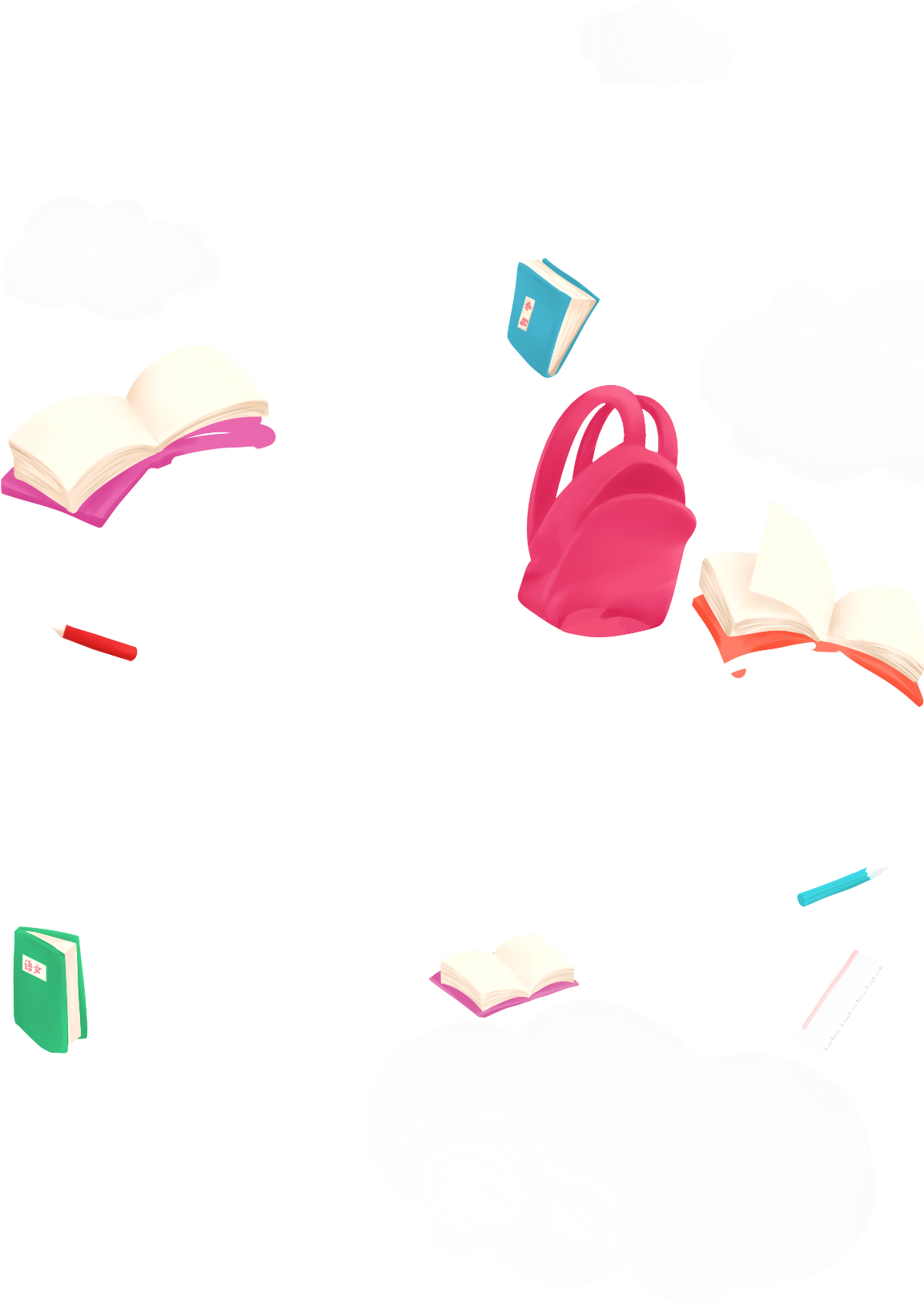 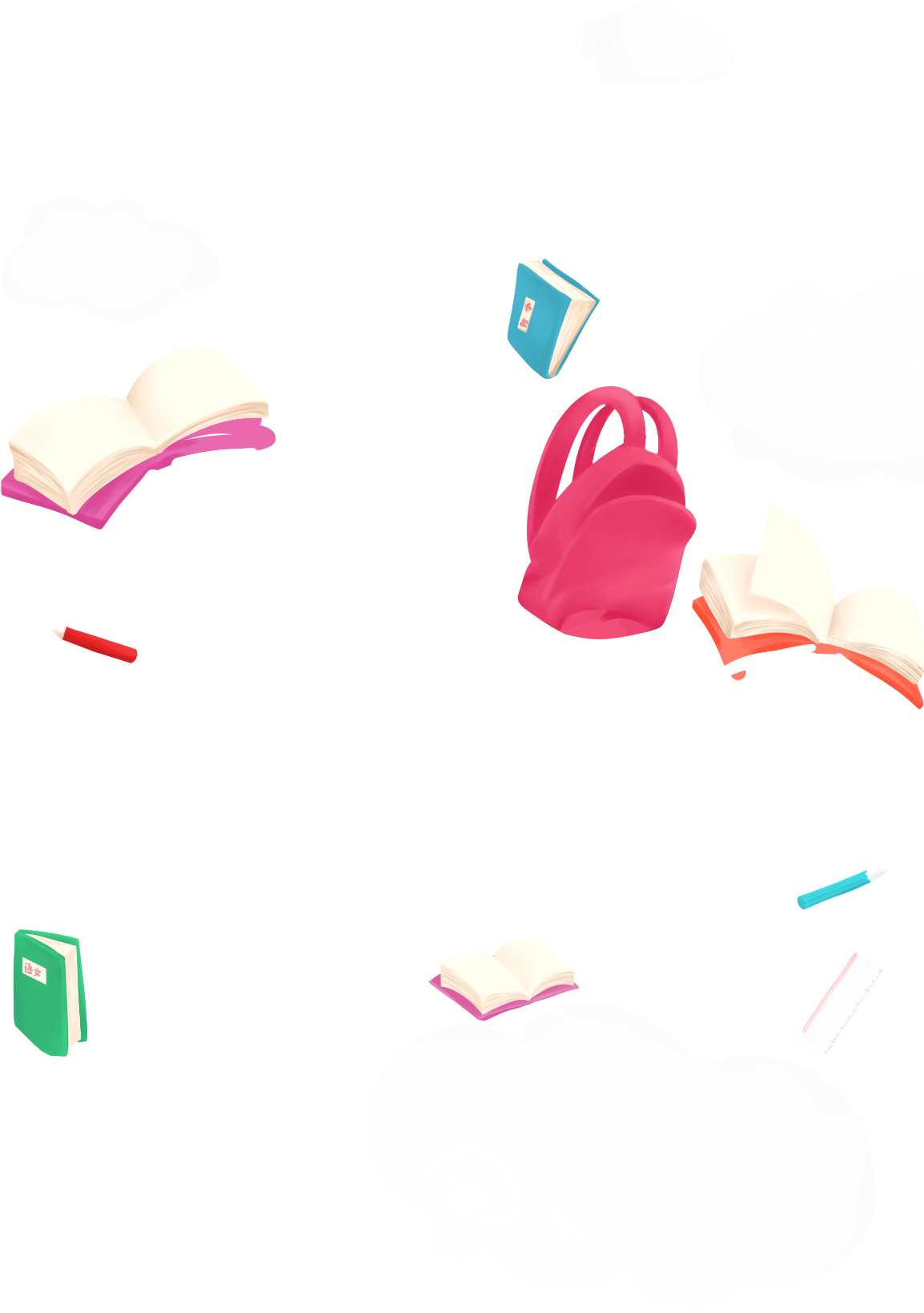 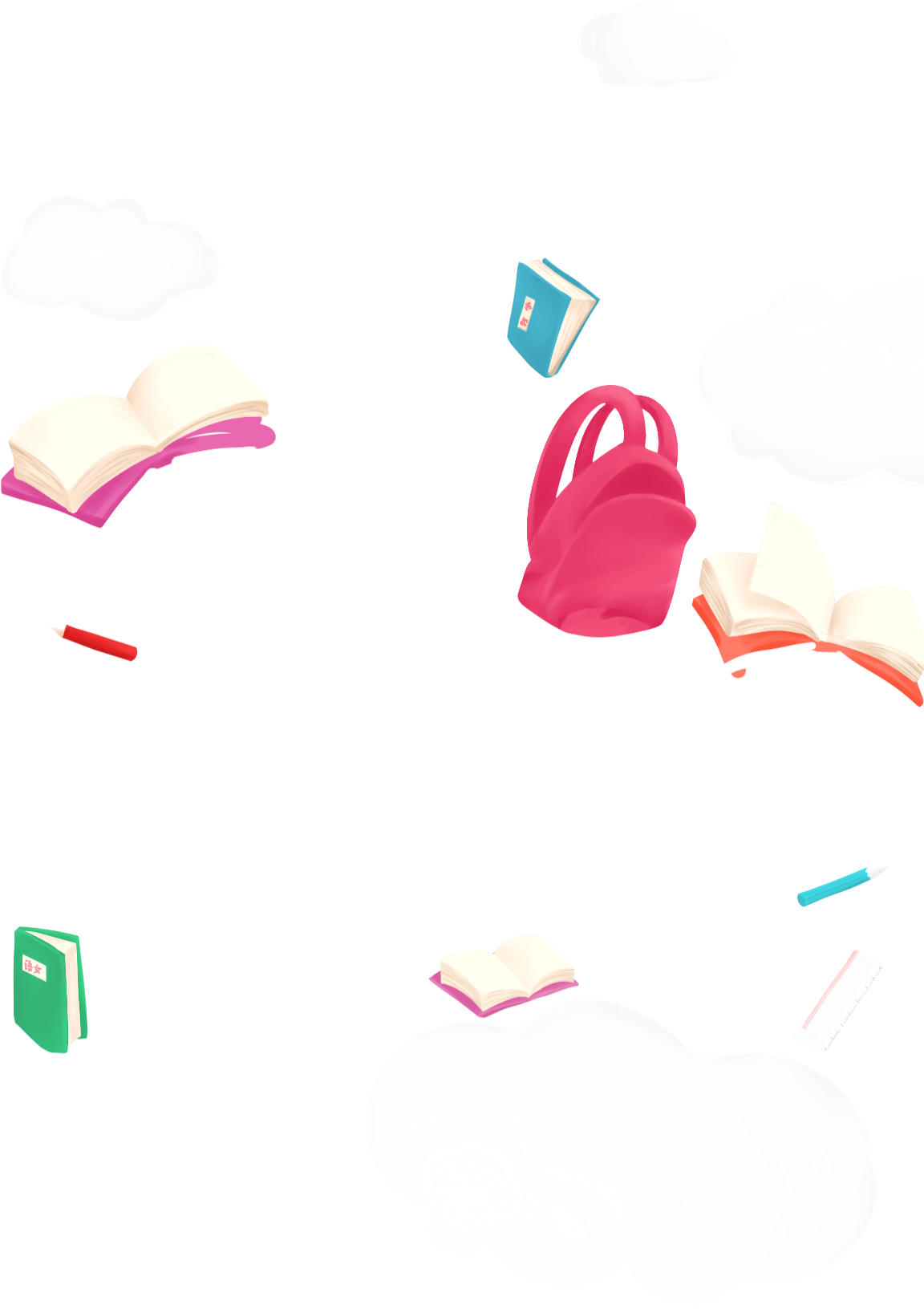 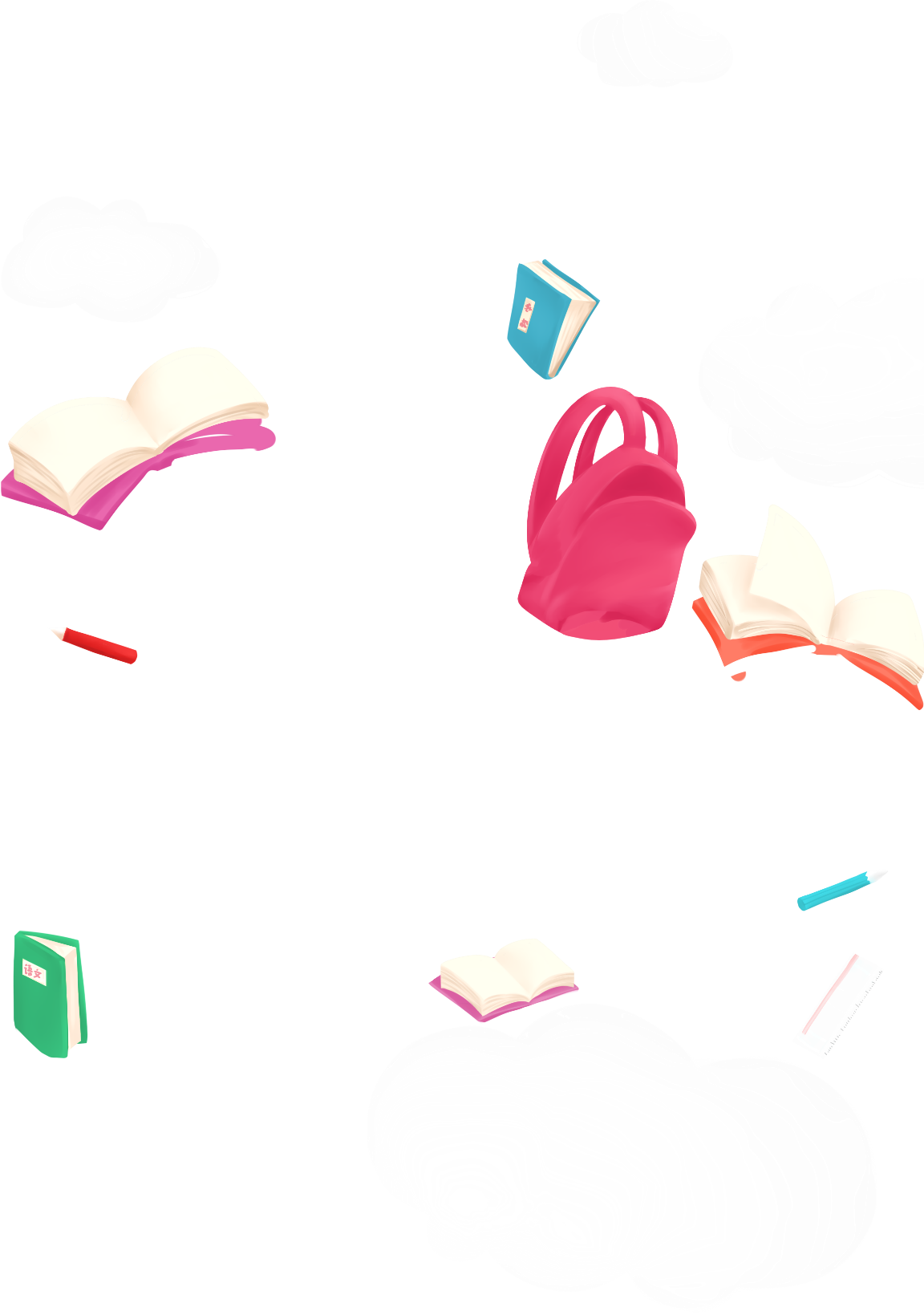 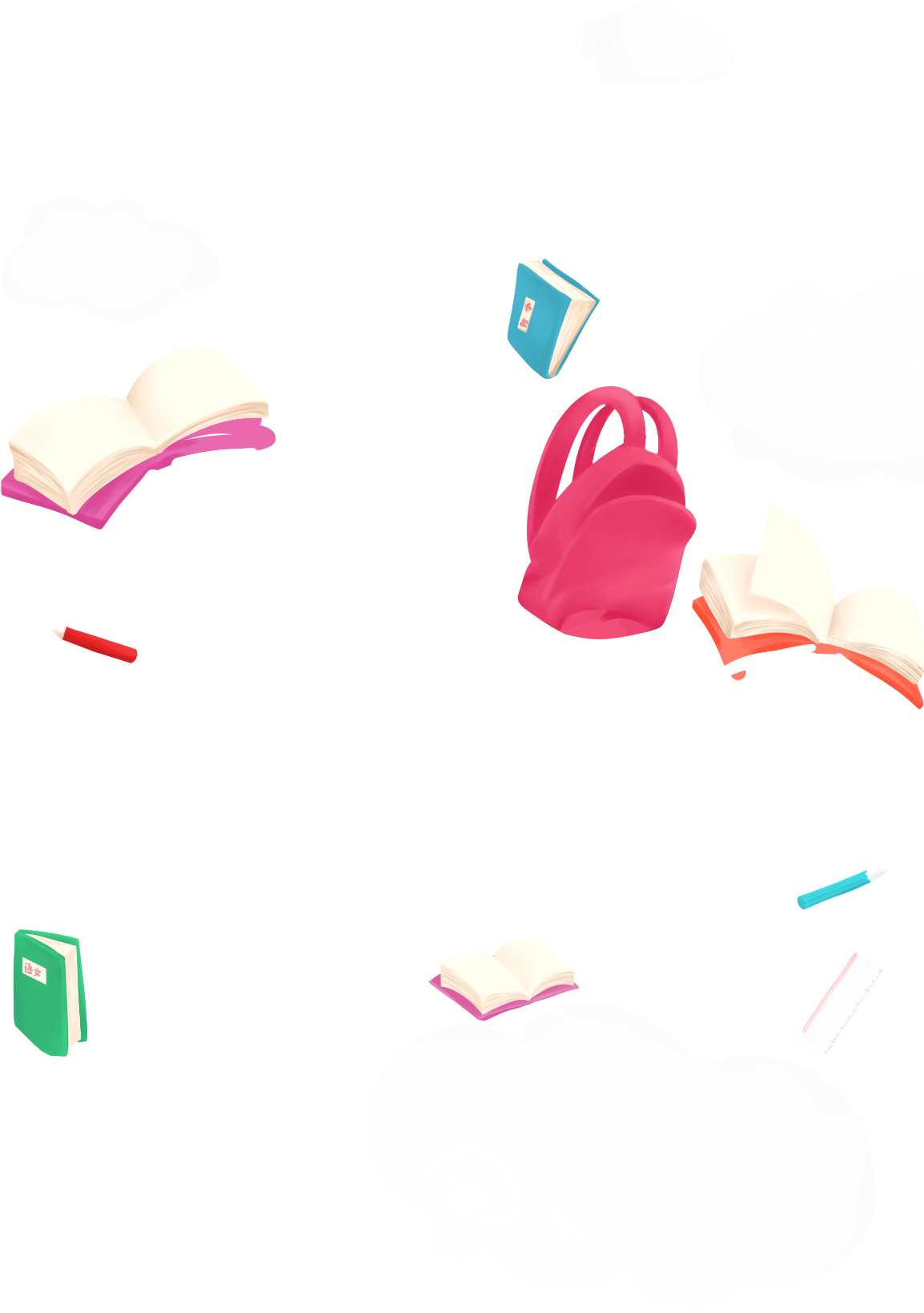 小学生校干部竞选
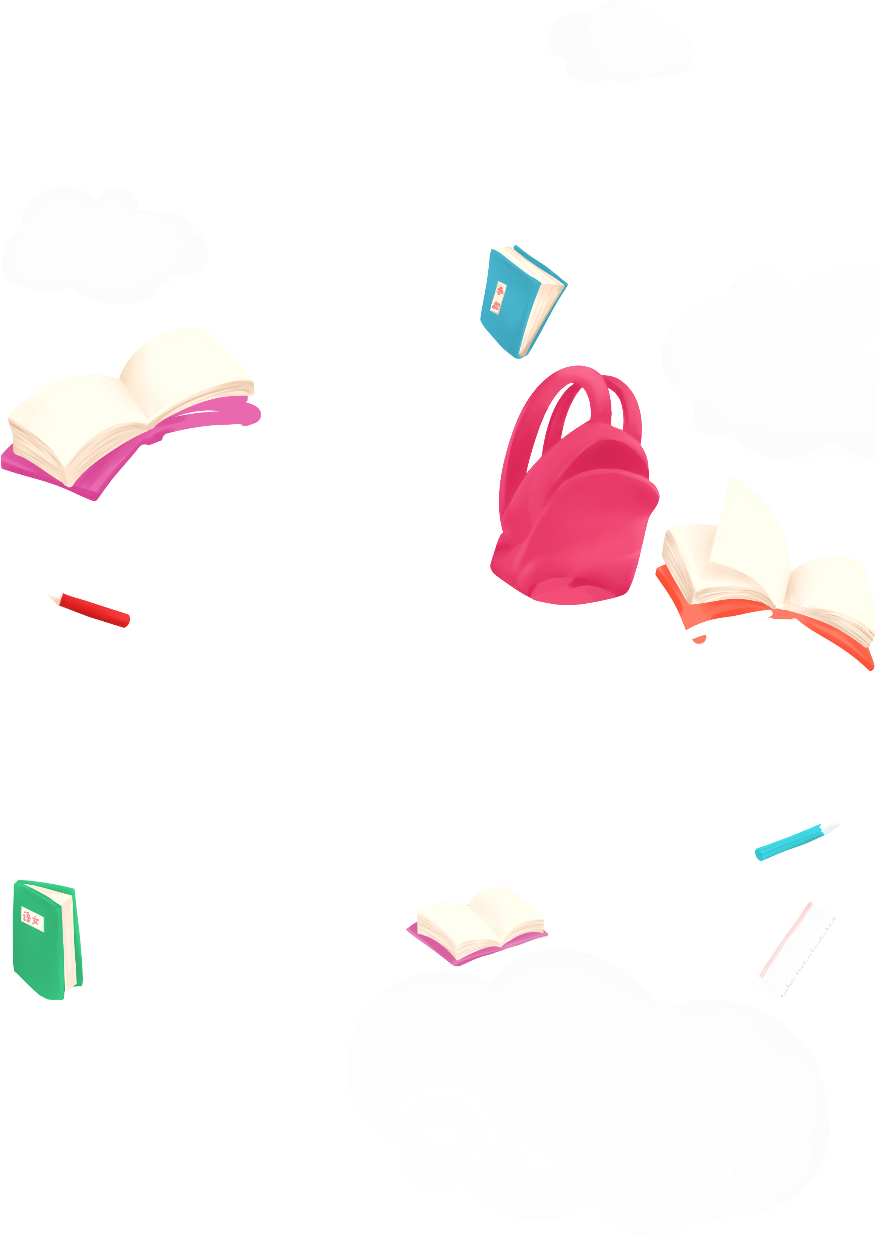 自
介
我
绍
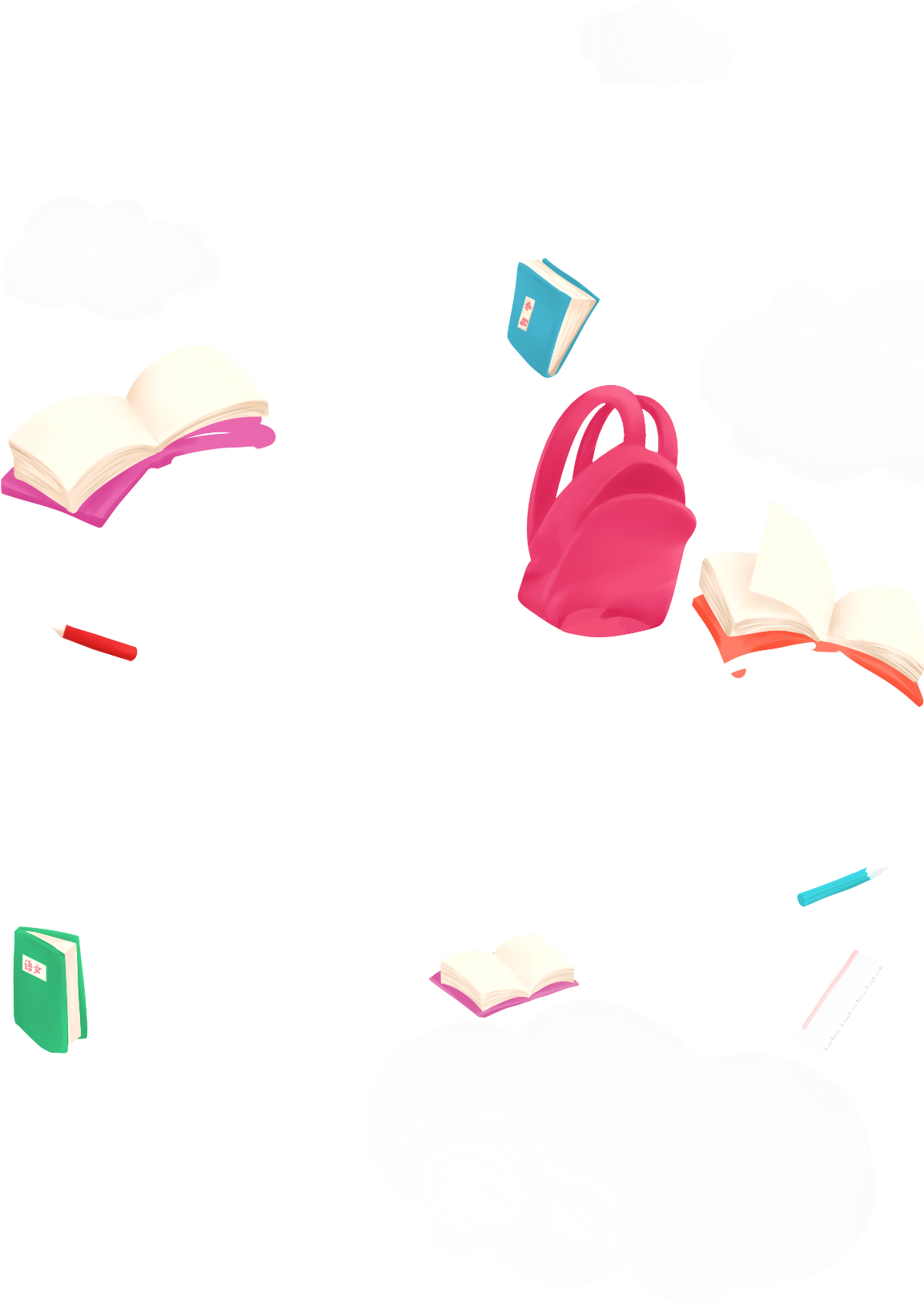 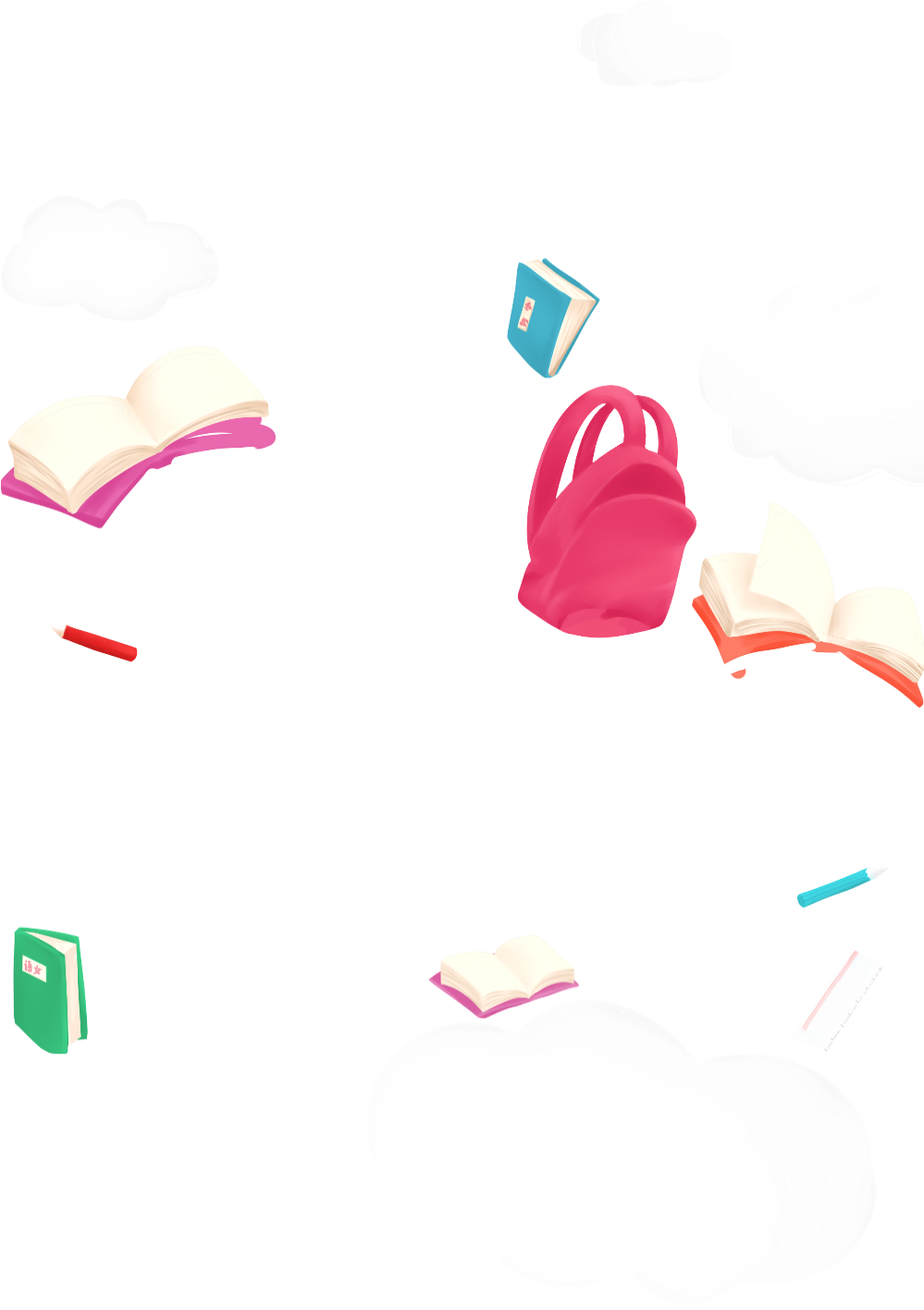 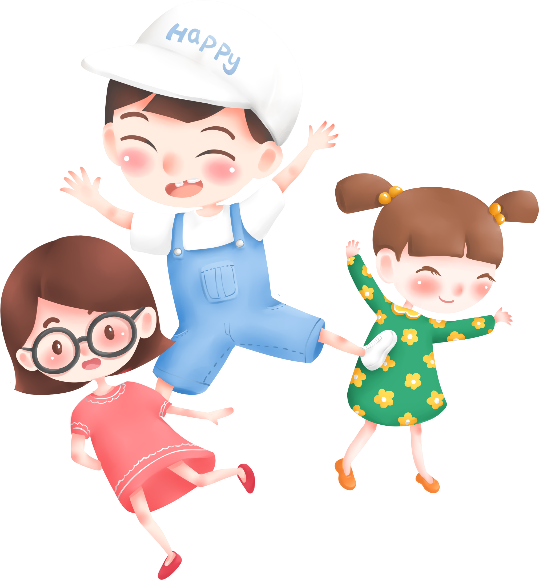 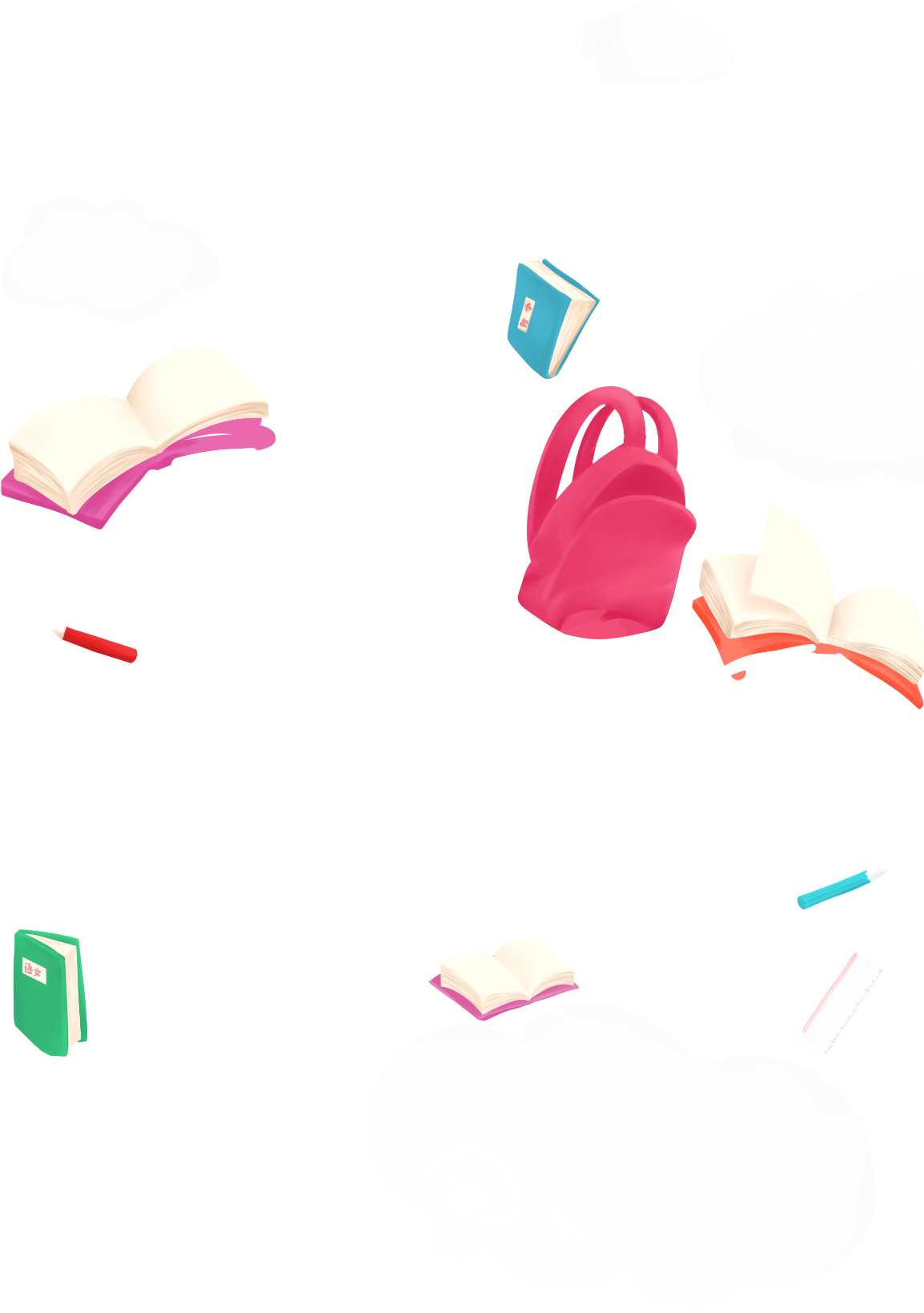 五年级十班 蒋熠洁
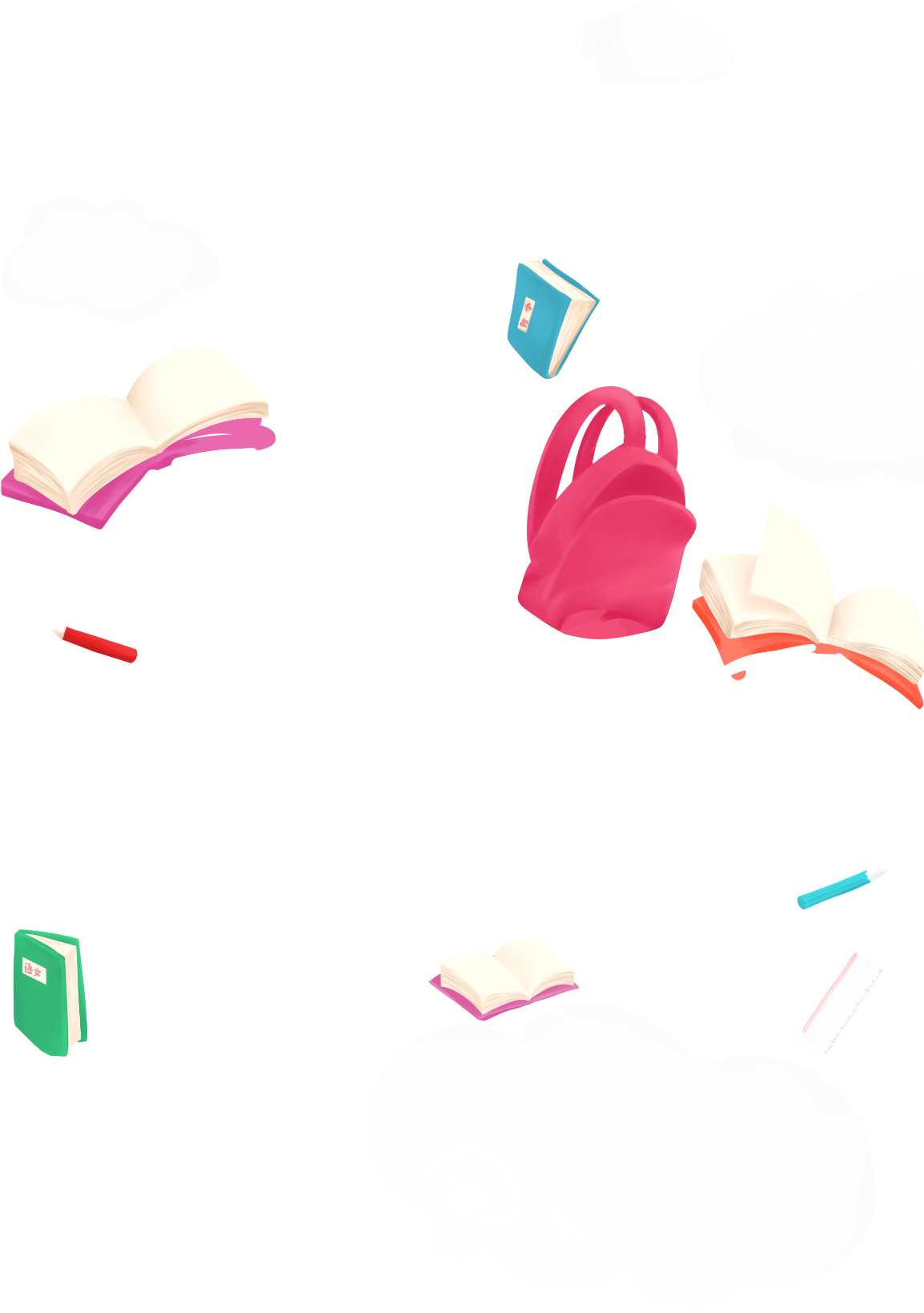 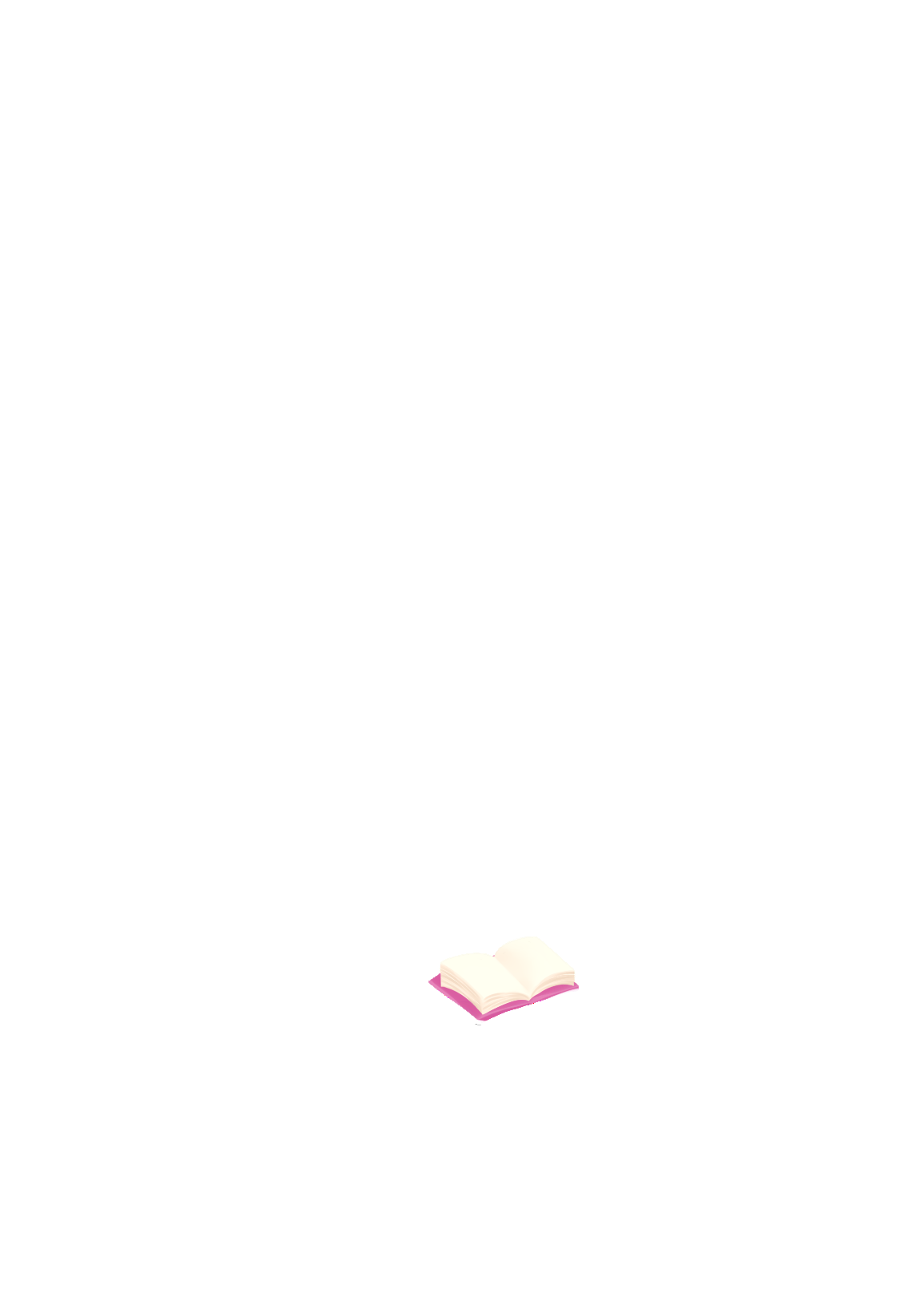 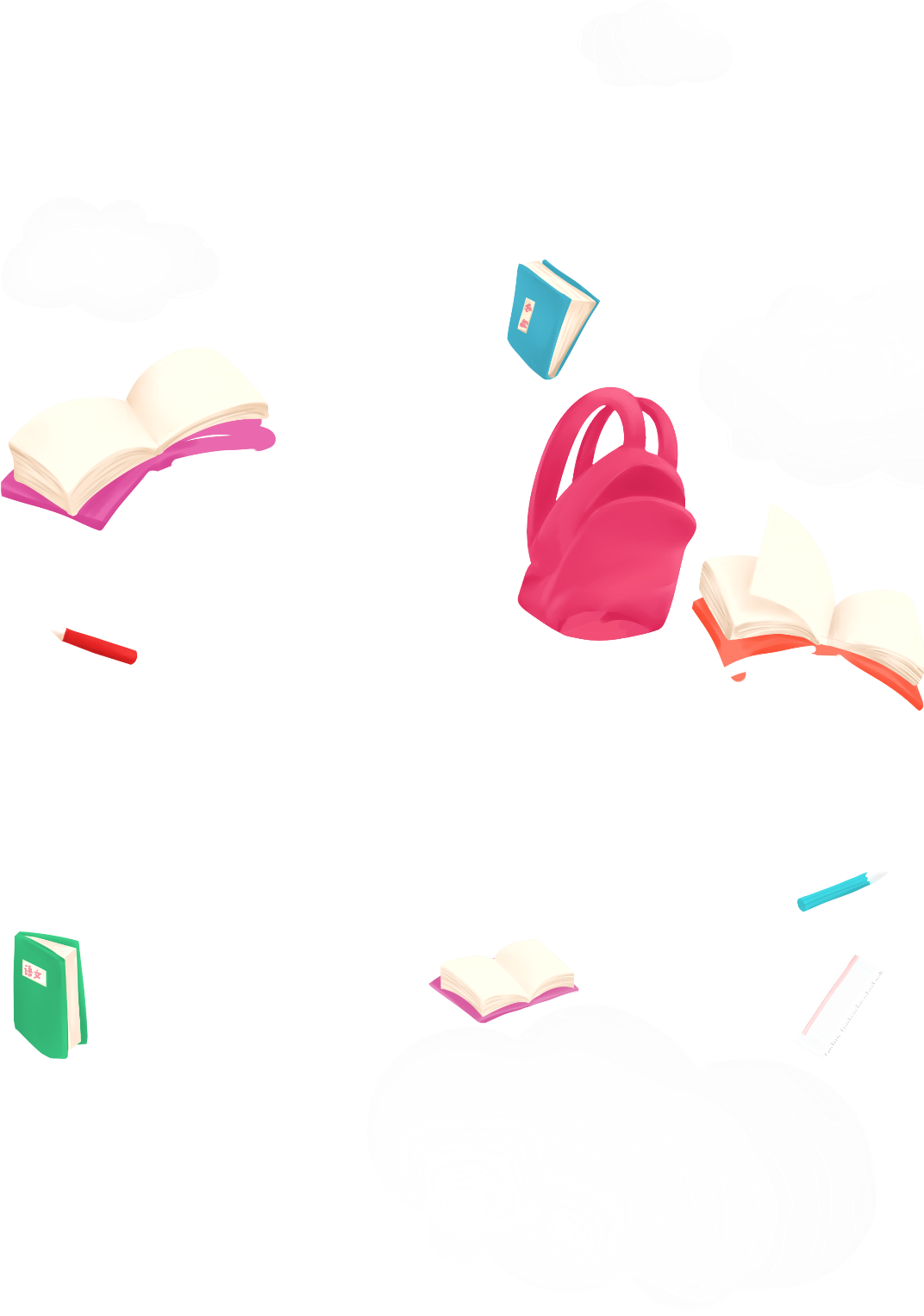 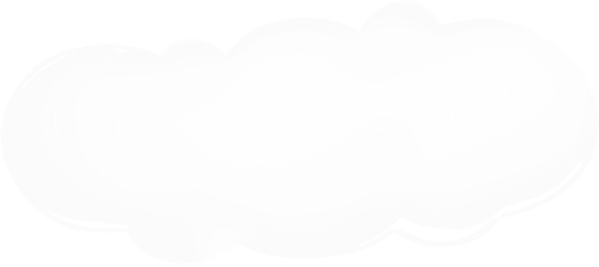 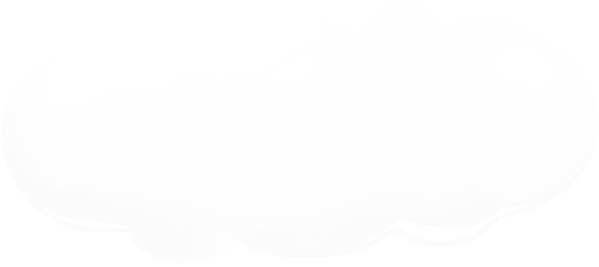 我的简介
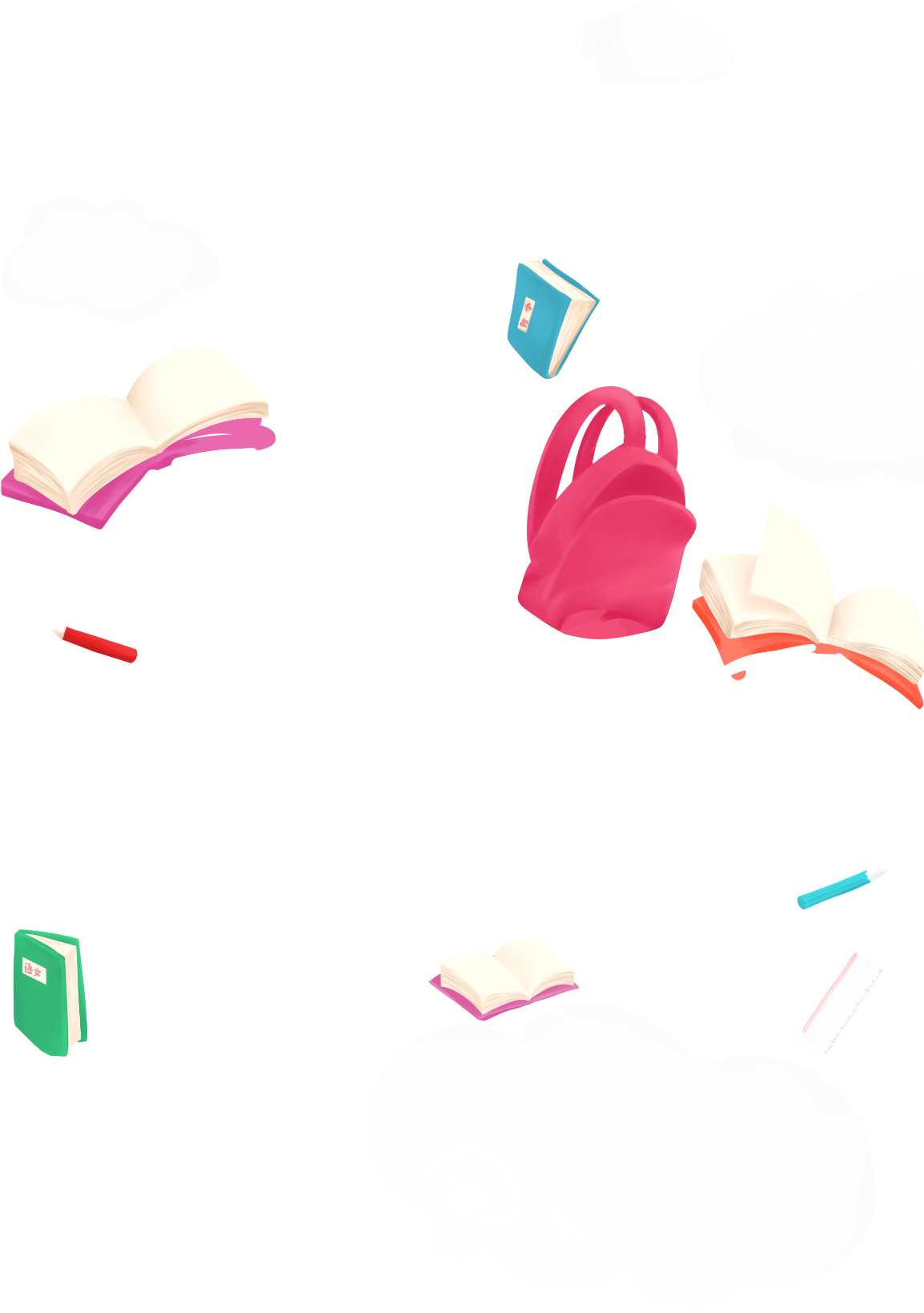 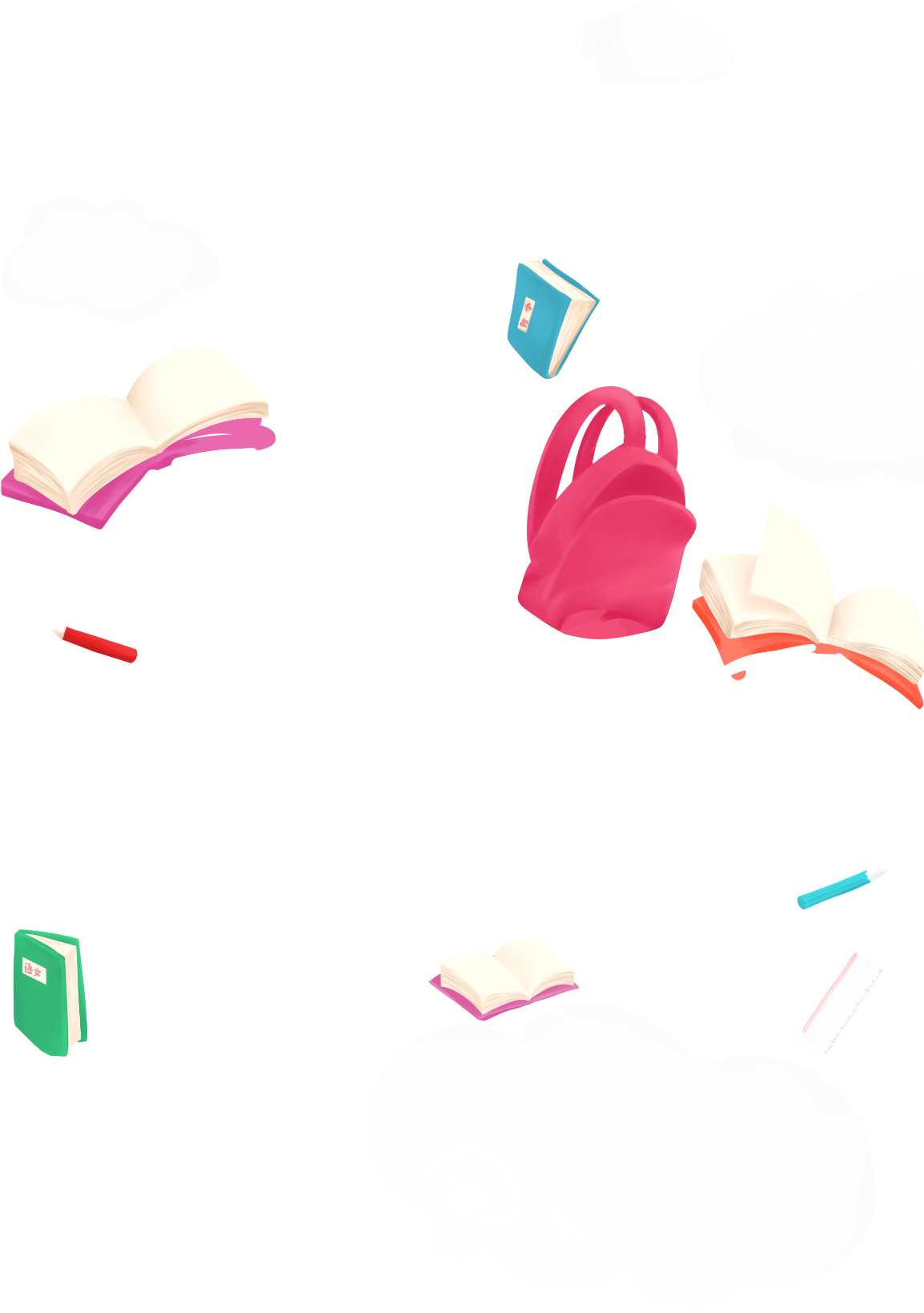 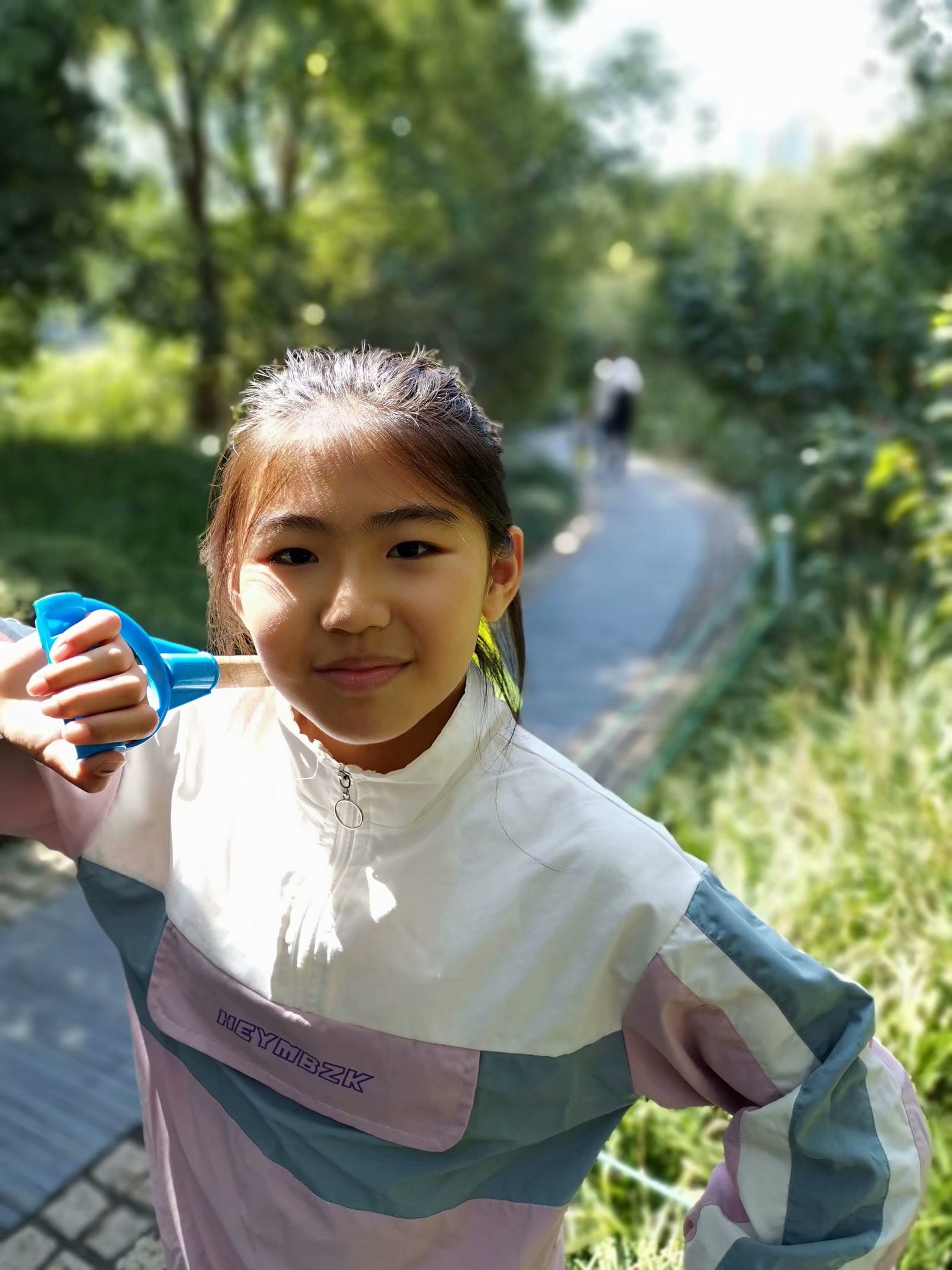 姓名：蒋熠洁
年龄：12岁
性别：女
星座：天秤座
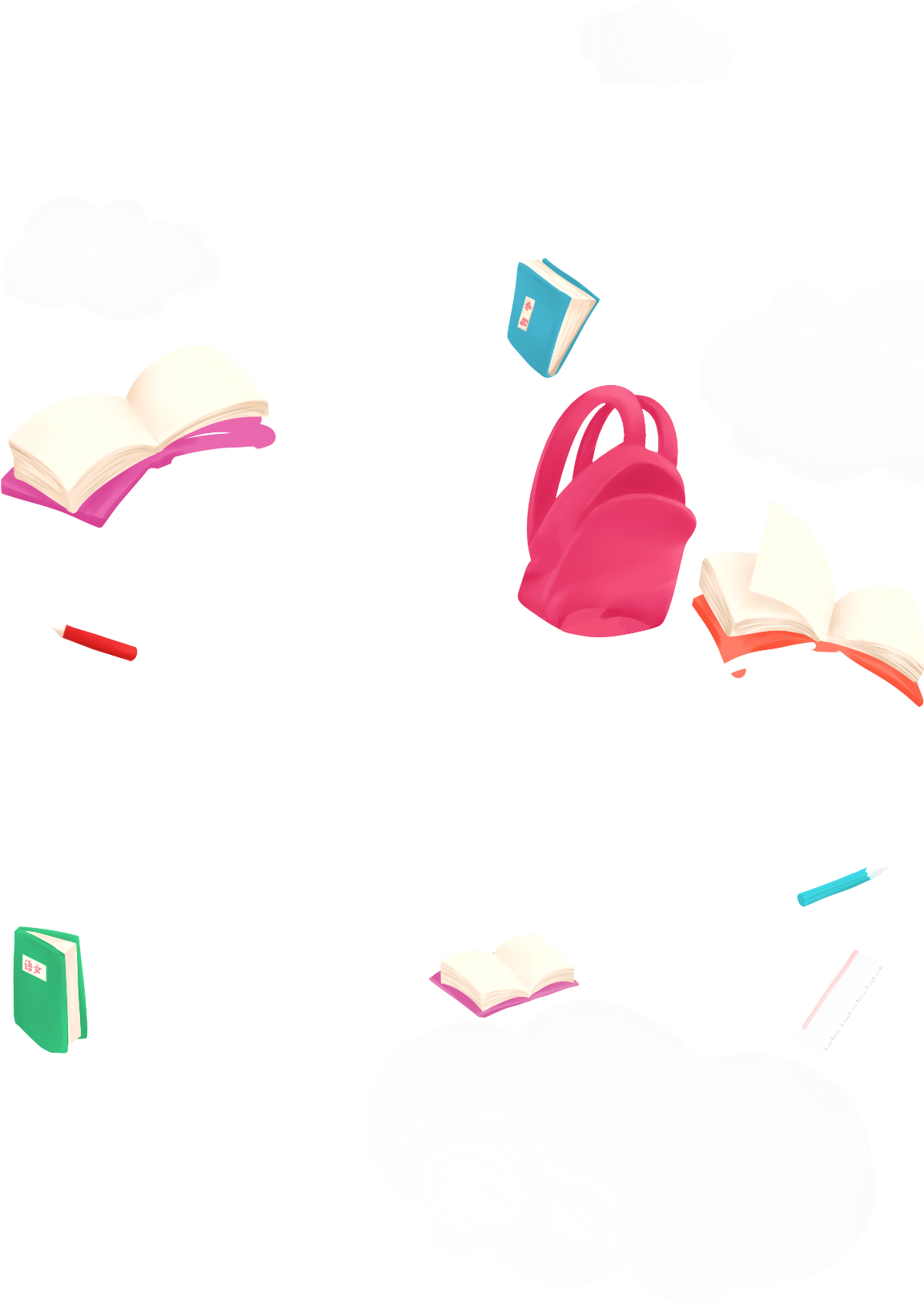 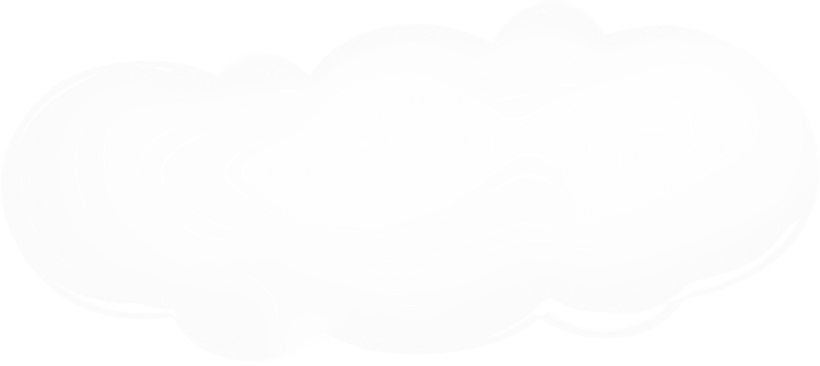 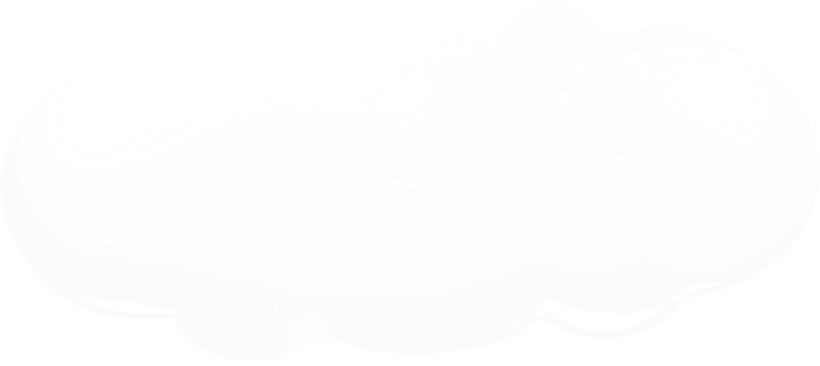 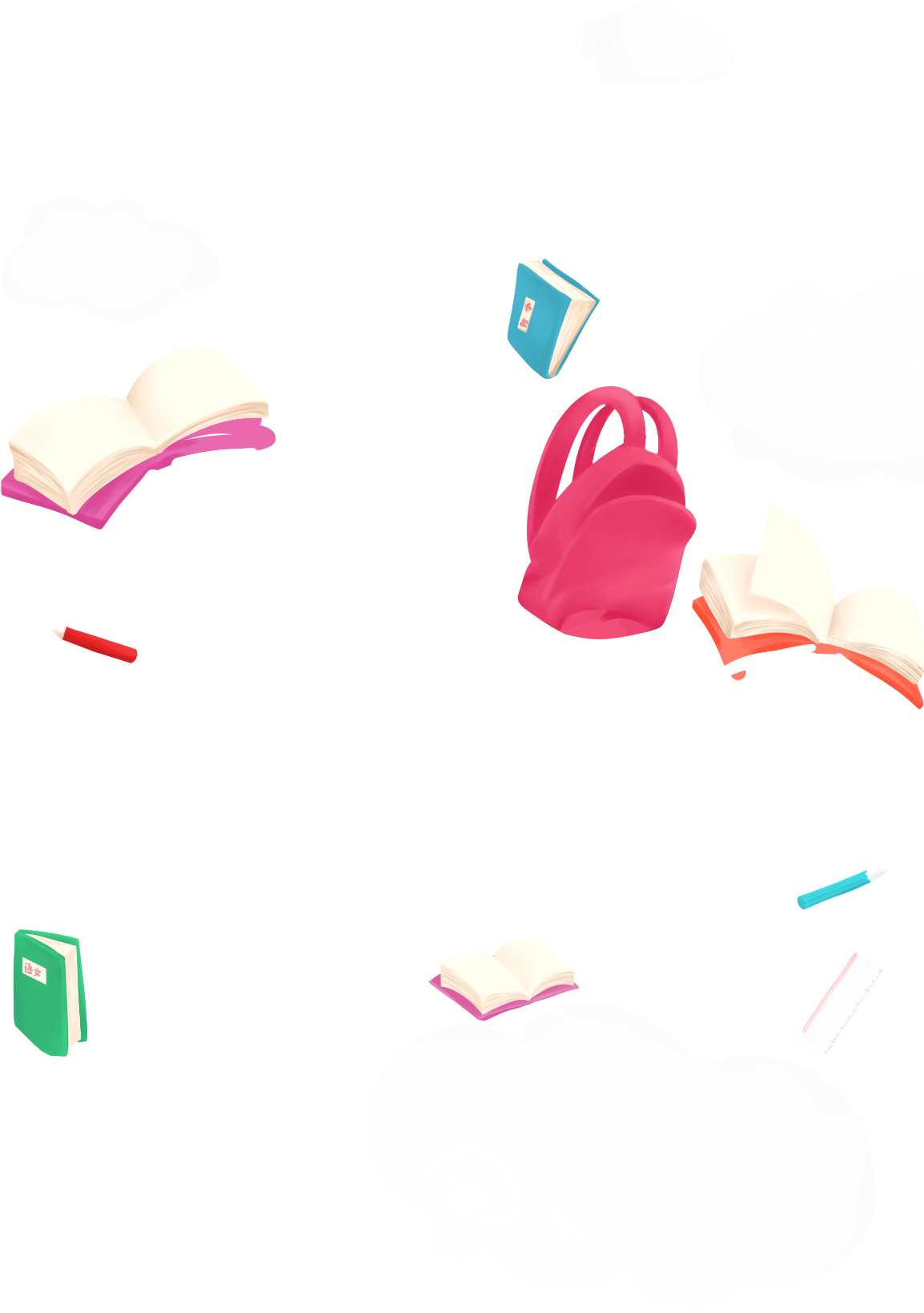 自荐信
我是五年级10班的蒋熠洁，五年来，在老师的辛勤培育教导下，我长大了，连年被评为“三好”学生和优秀班干部。老师给我的评价是：做事认真、主动、组织能力强；同学们给我的评价是：学习成绩好，举止大方；我给自己的评价是：充满自信、喜欢挑战、乐于奉献。
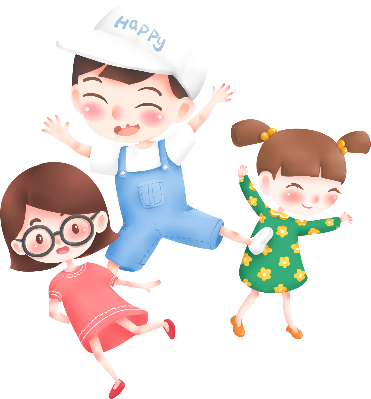 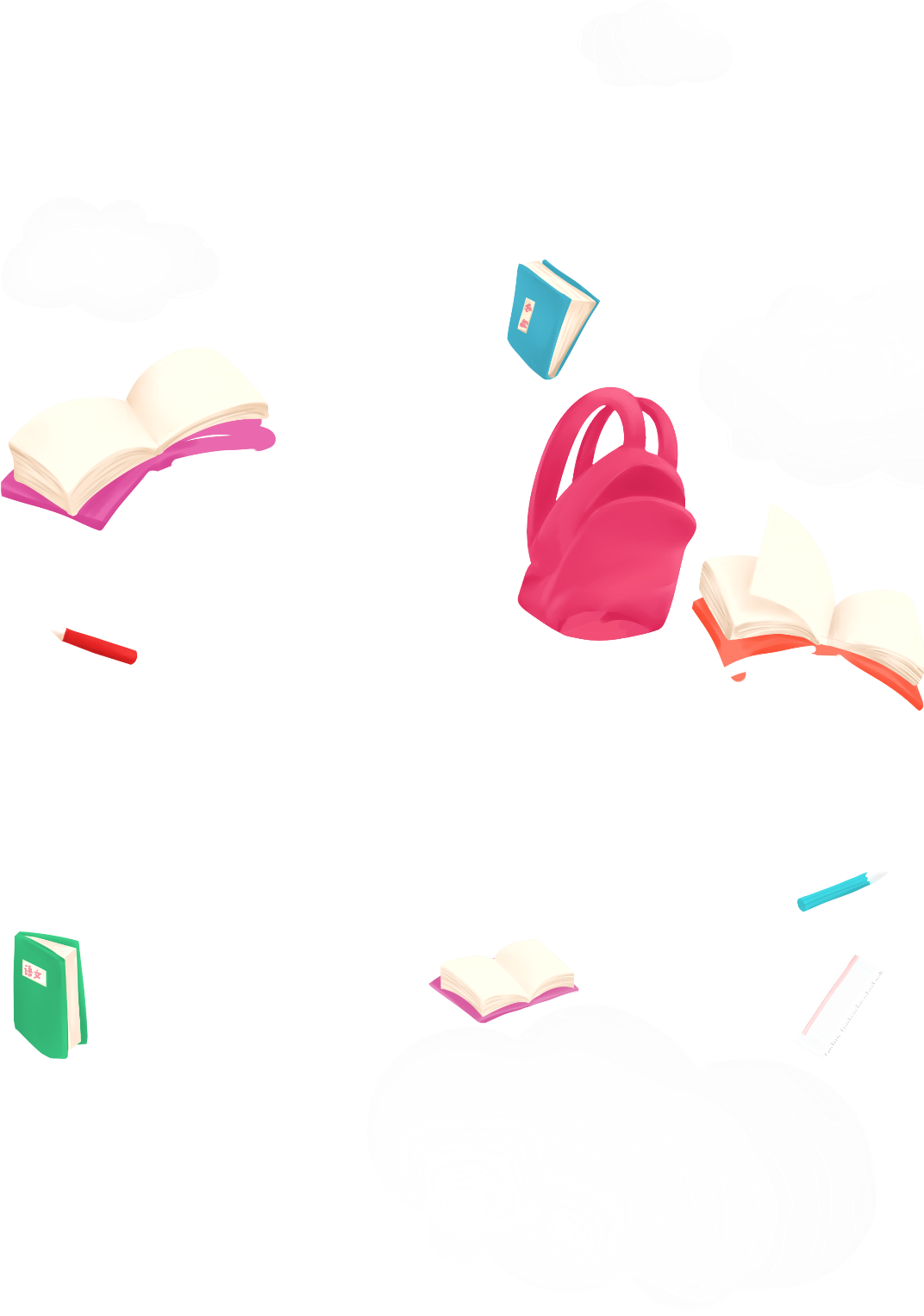 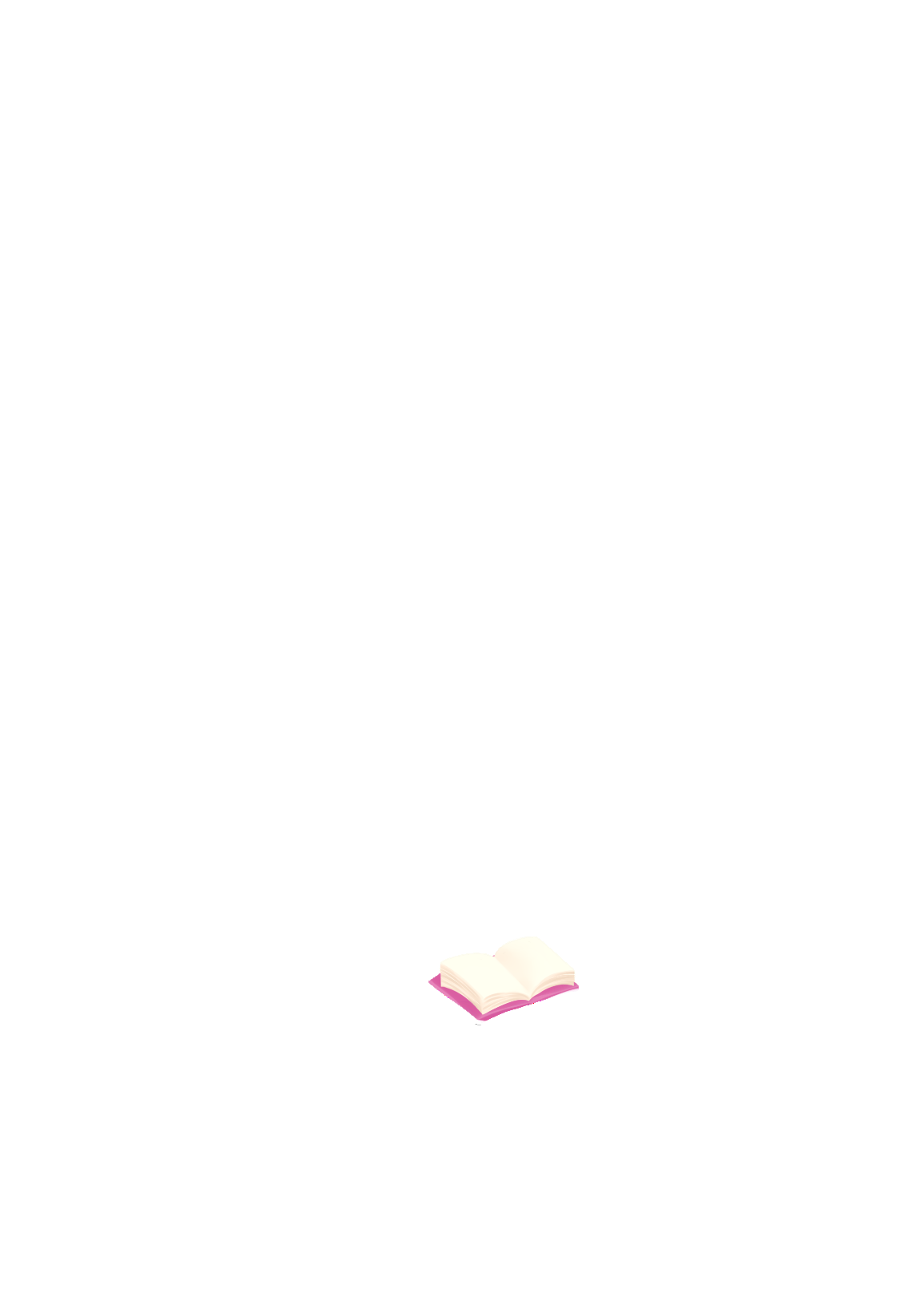 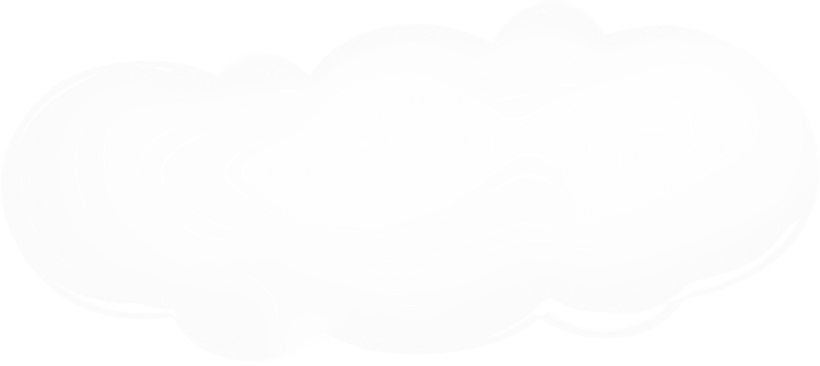 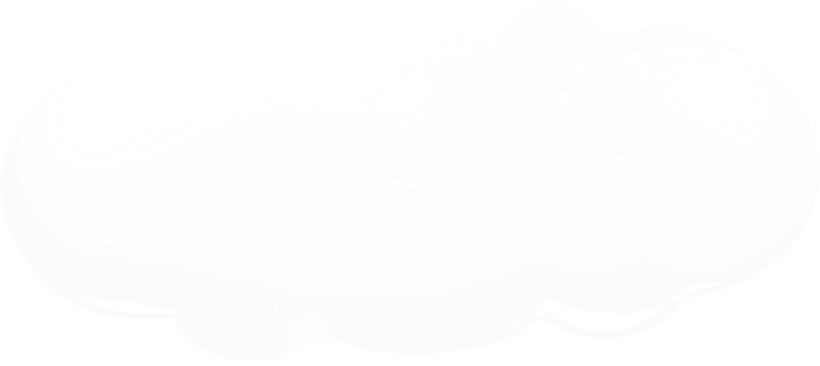 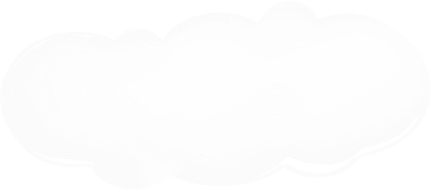 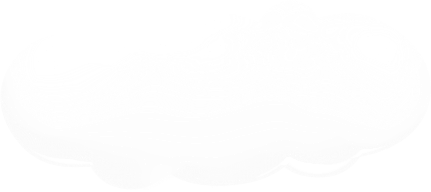 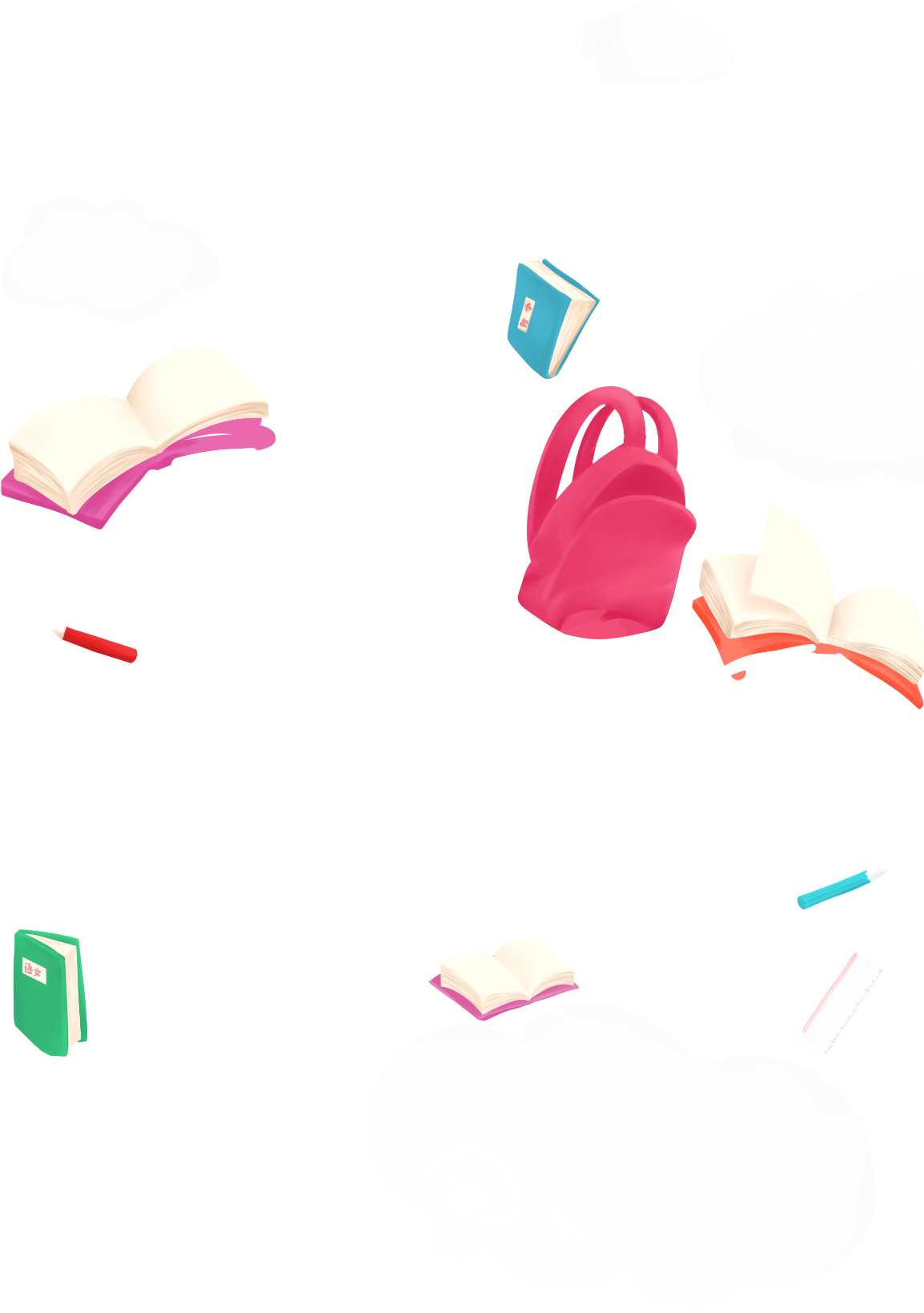 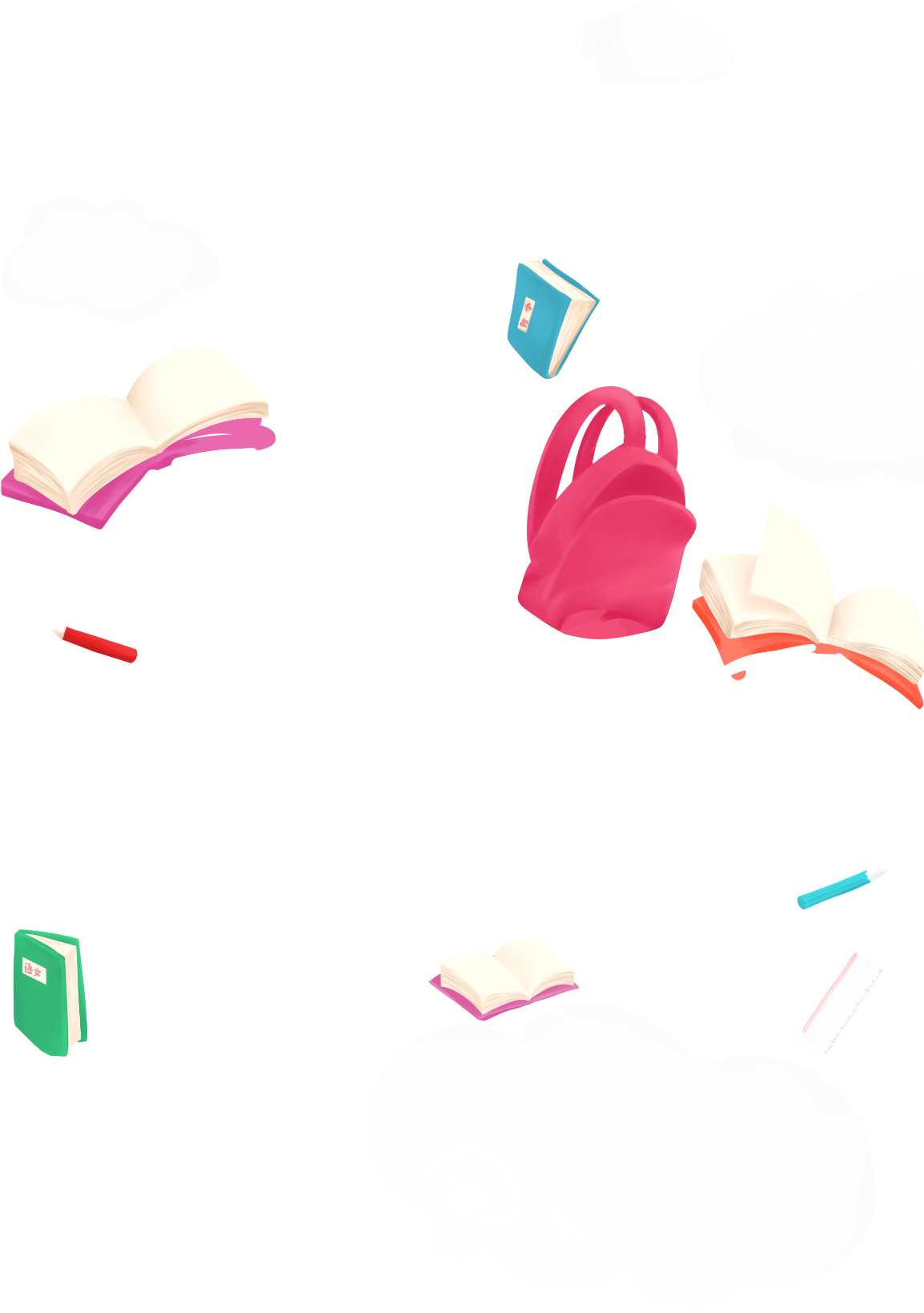 我的爱好
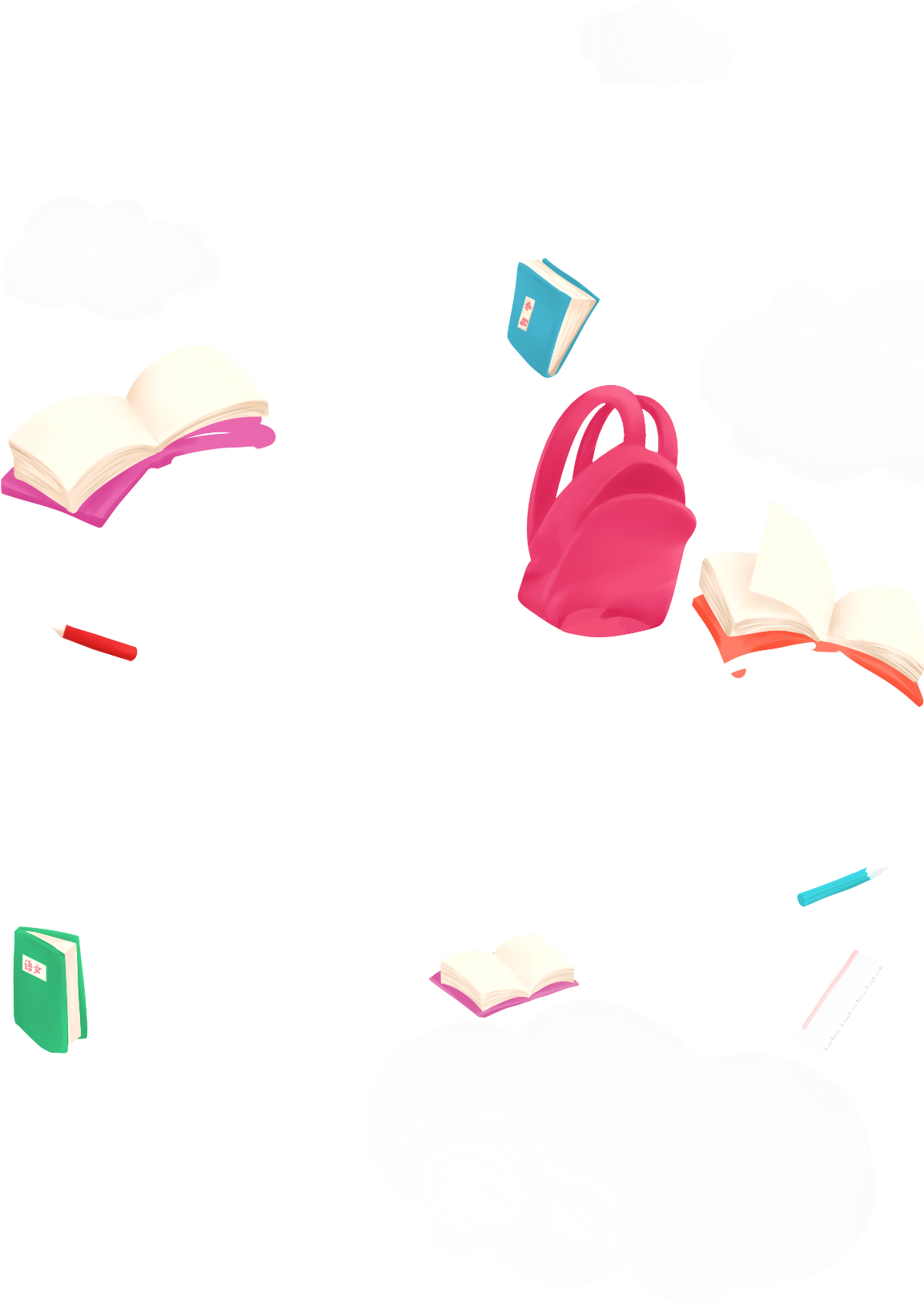 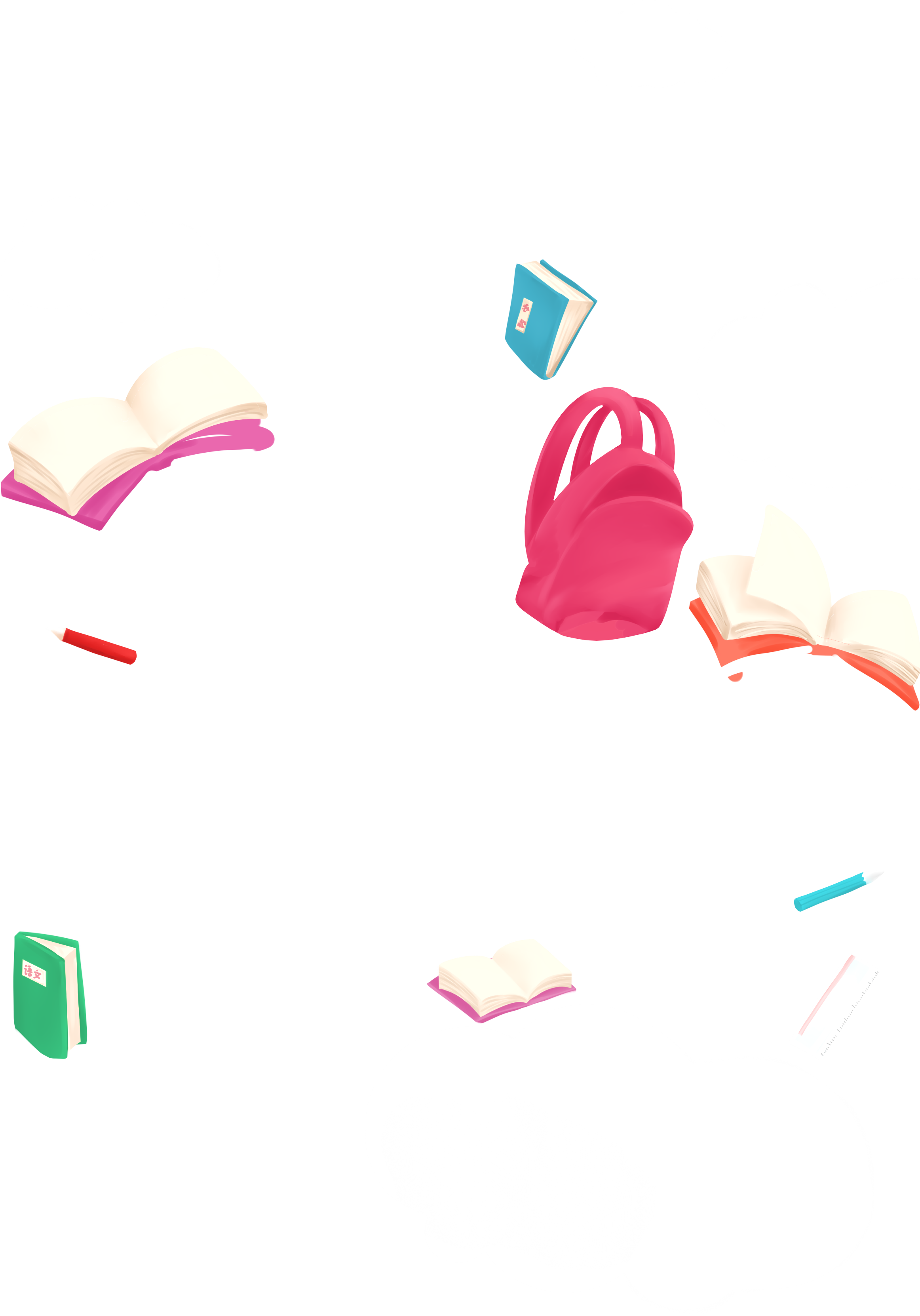 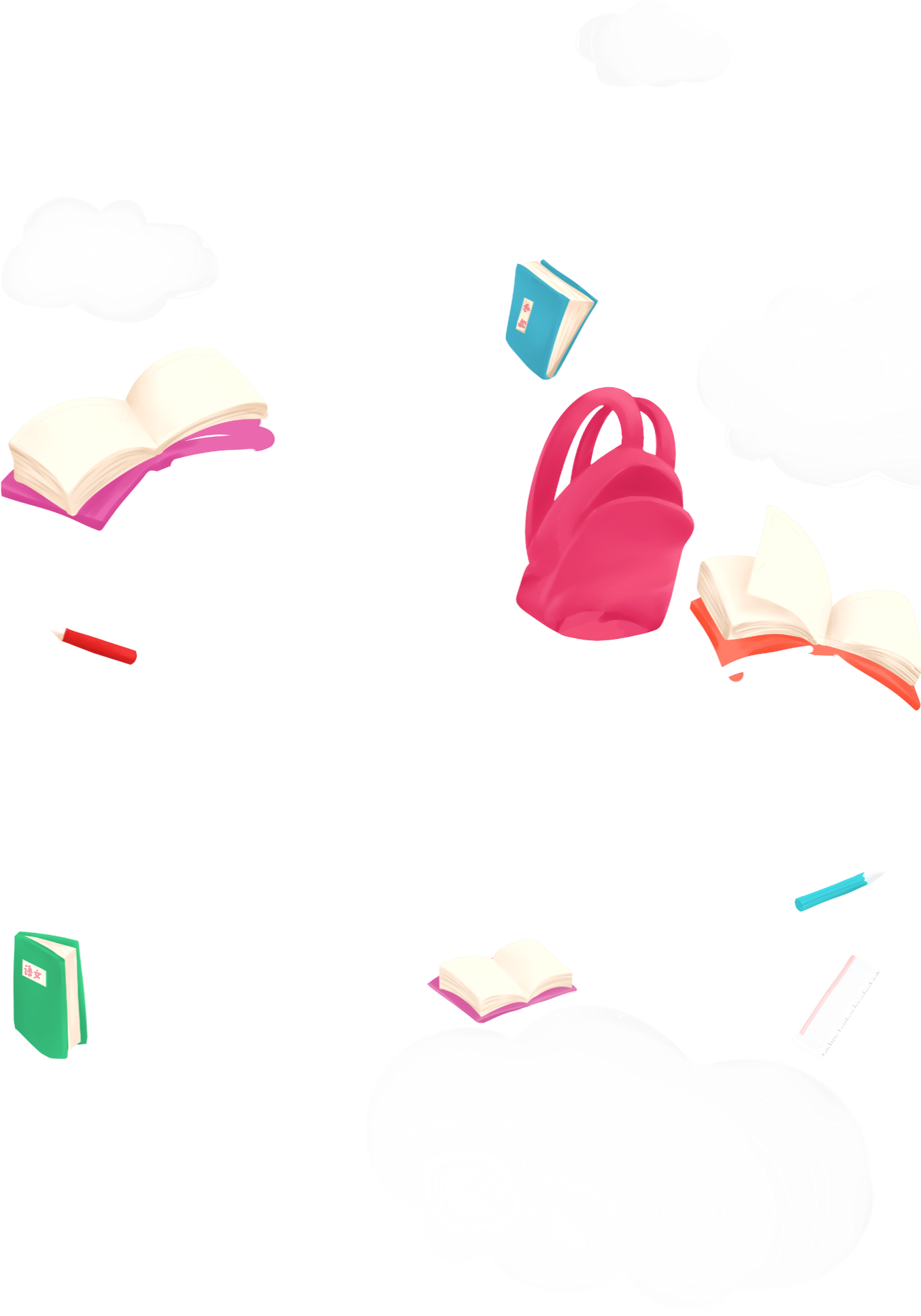 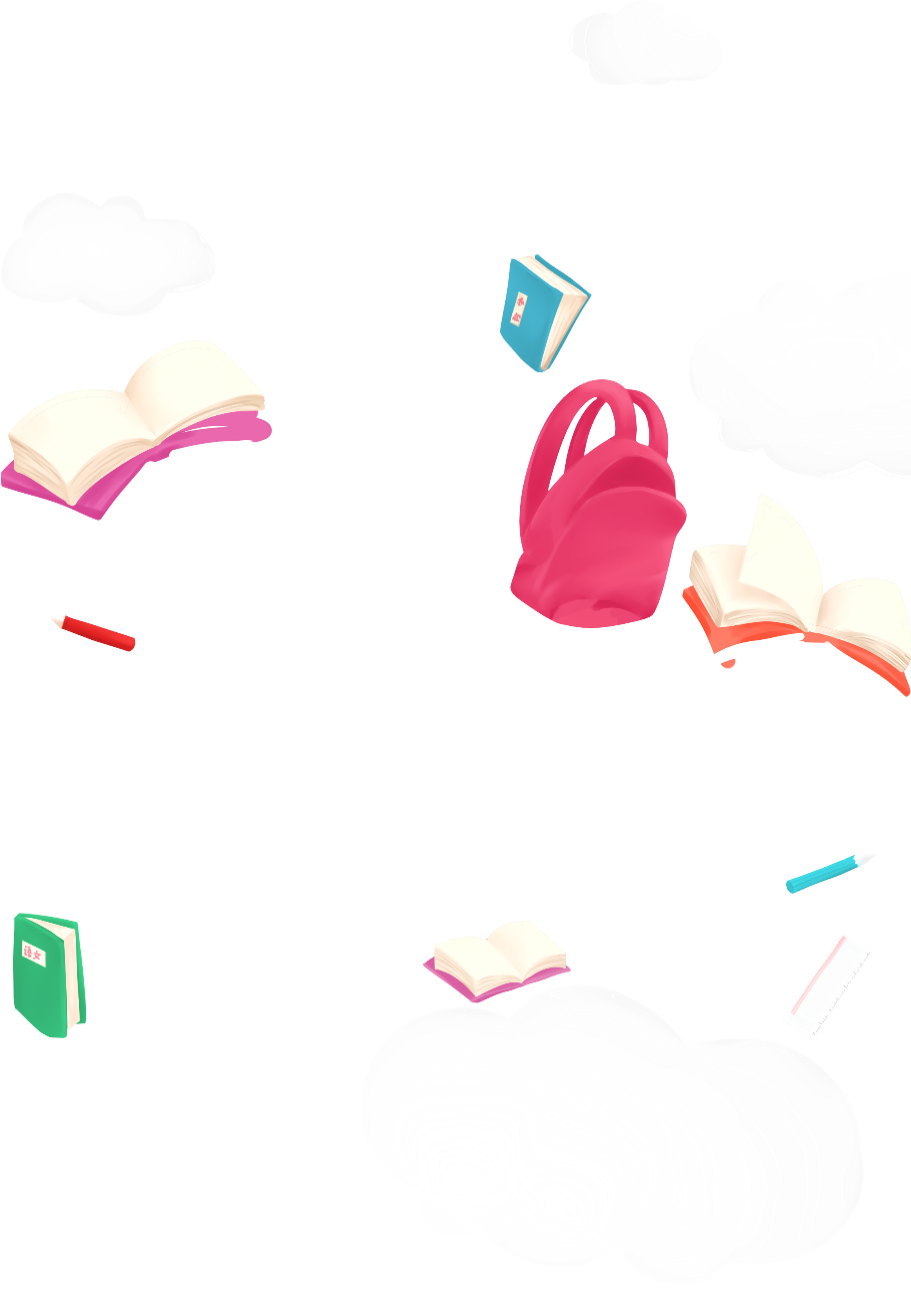 画画
跳舞
阅读
运动
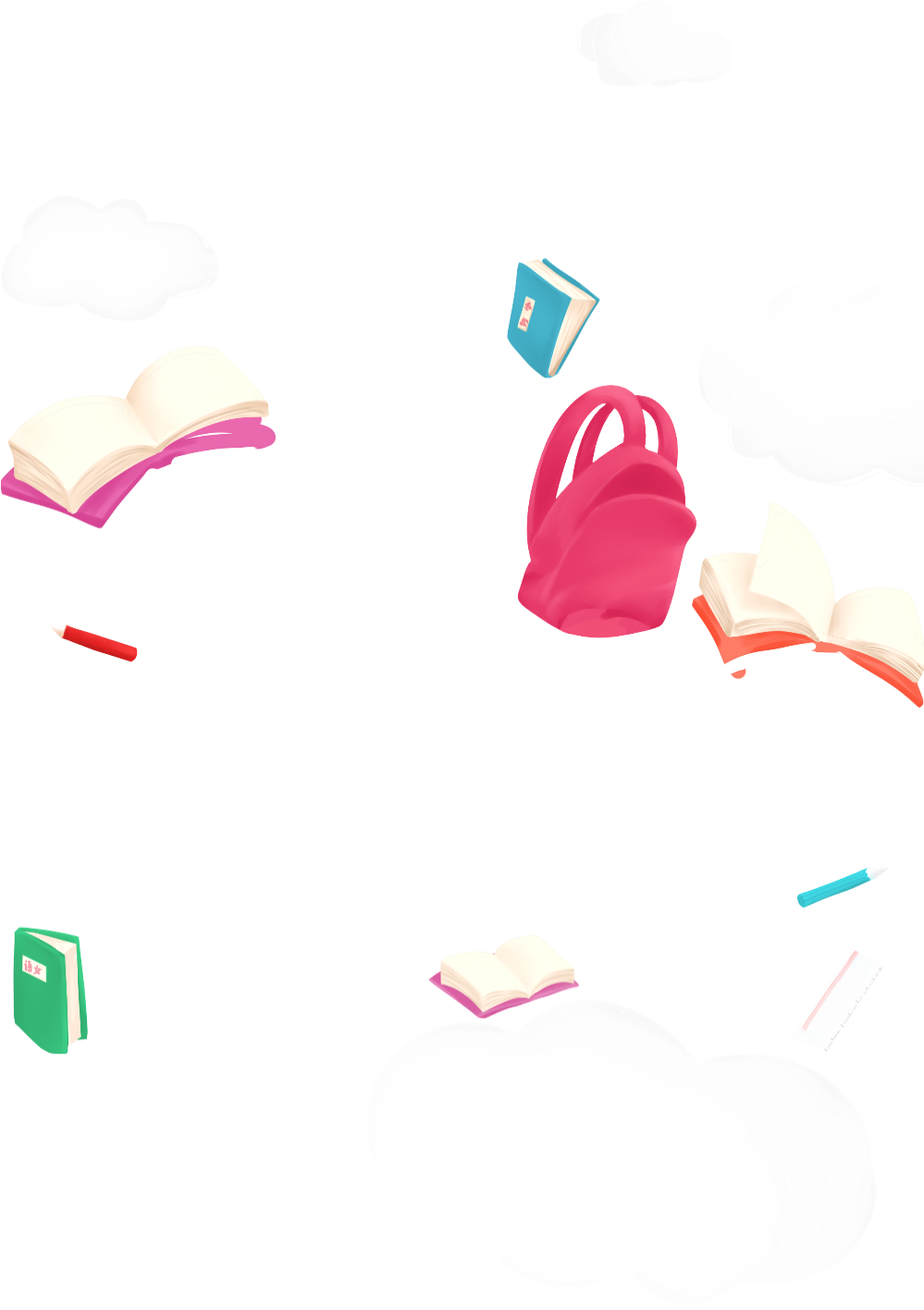 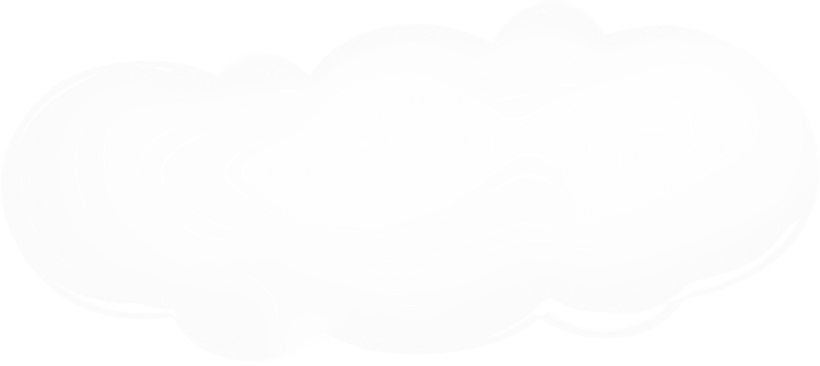 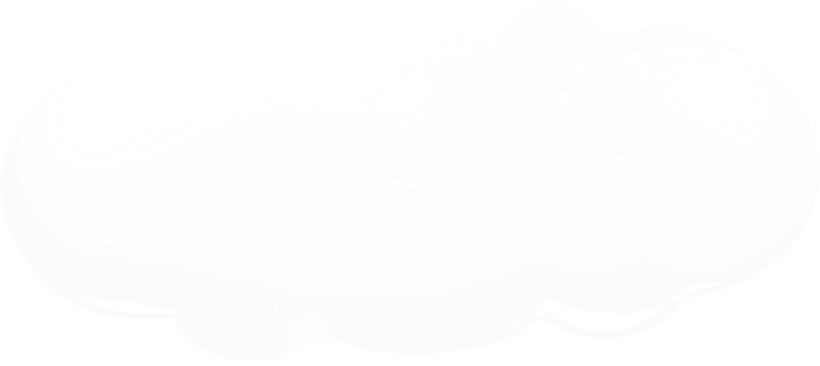 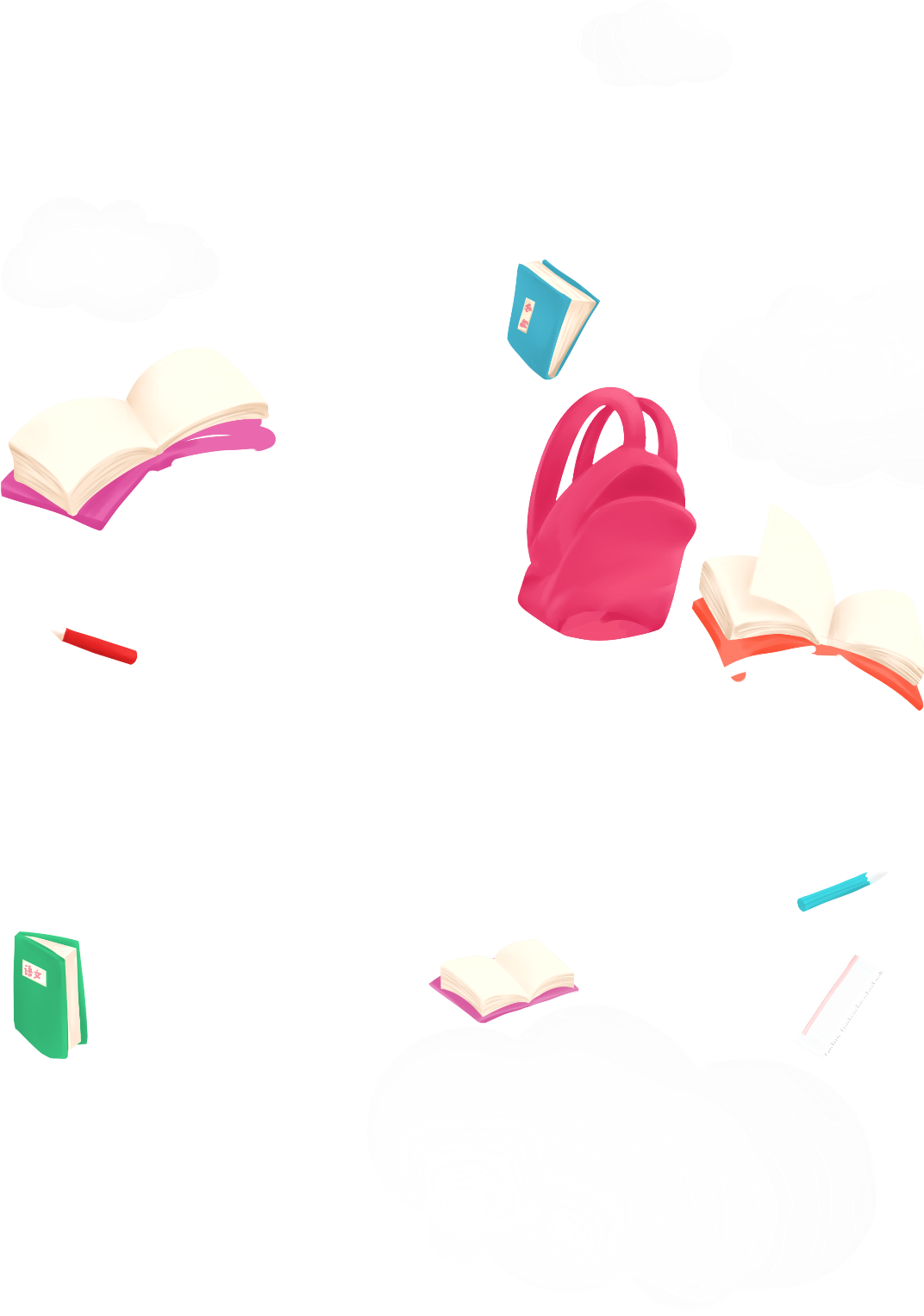 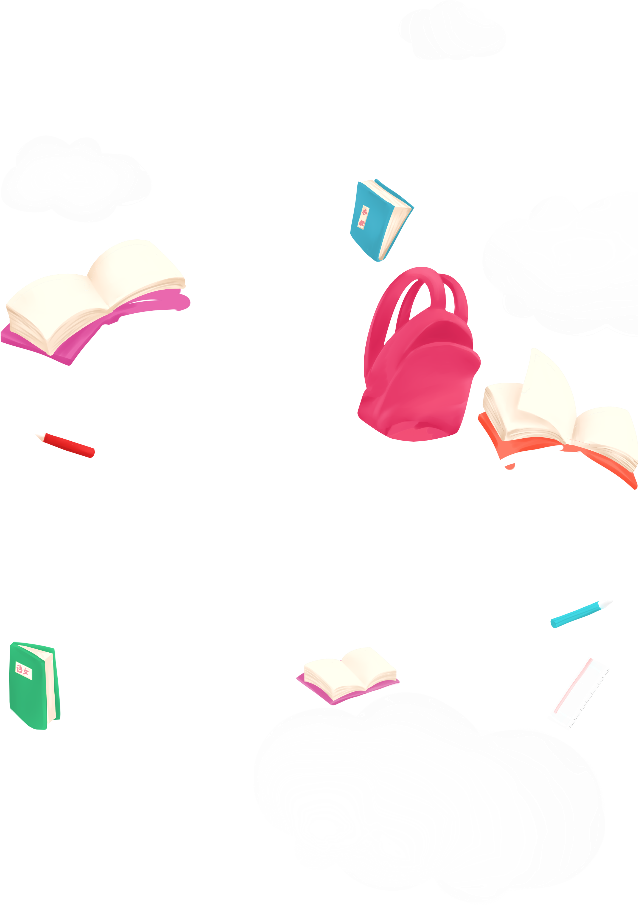 我的性格
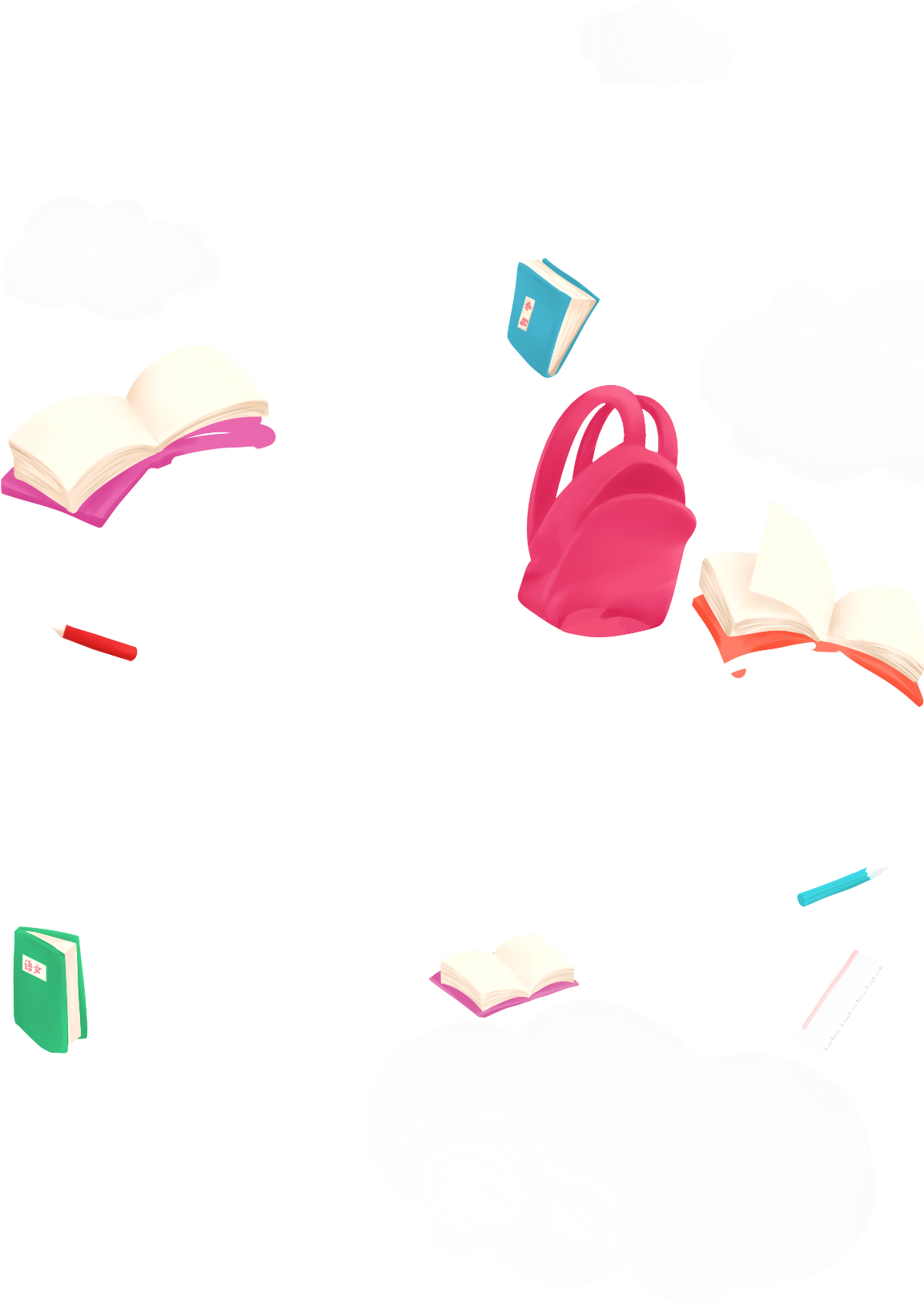 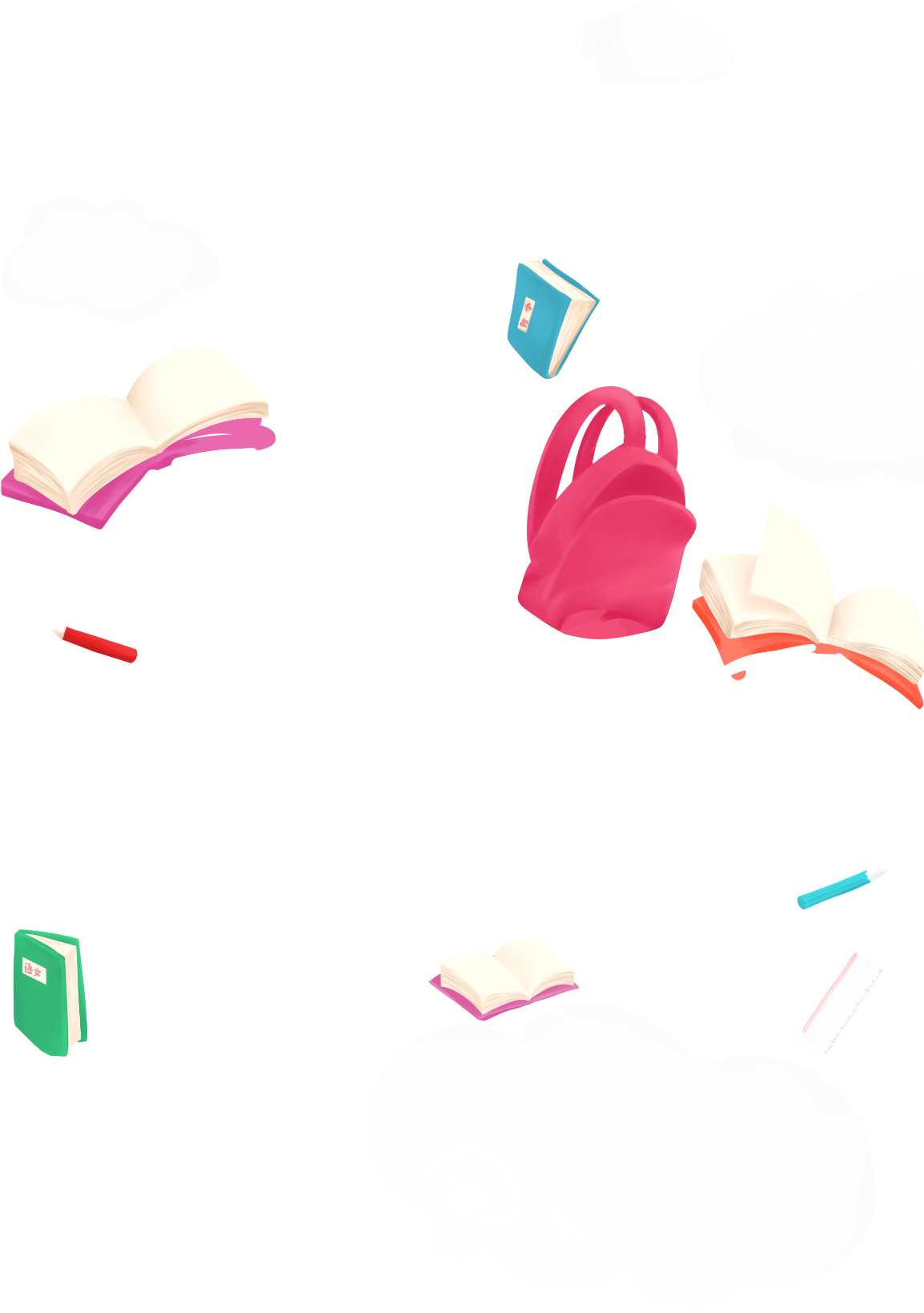 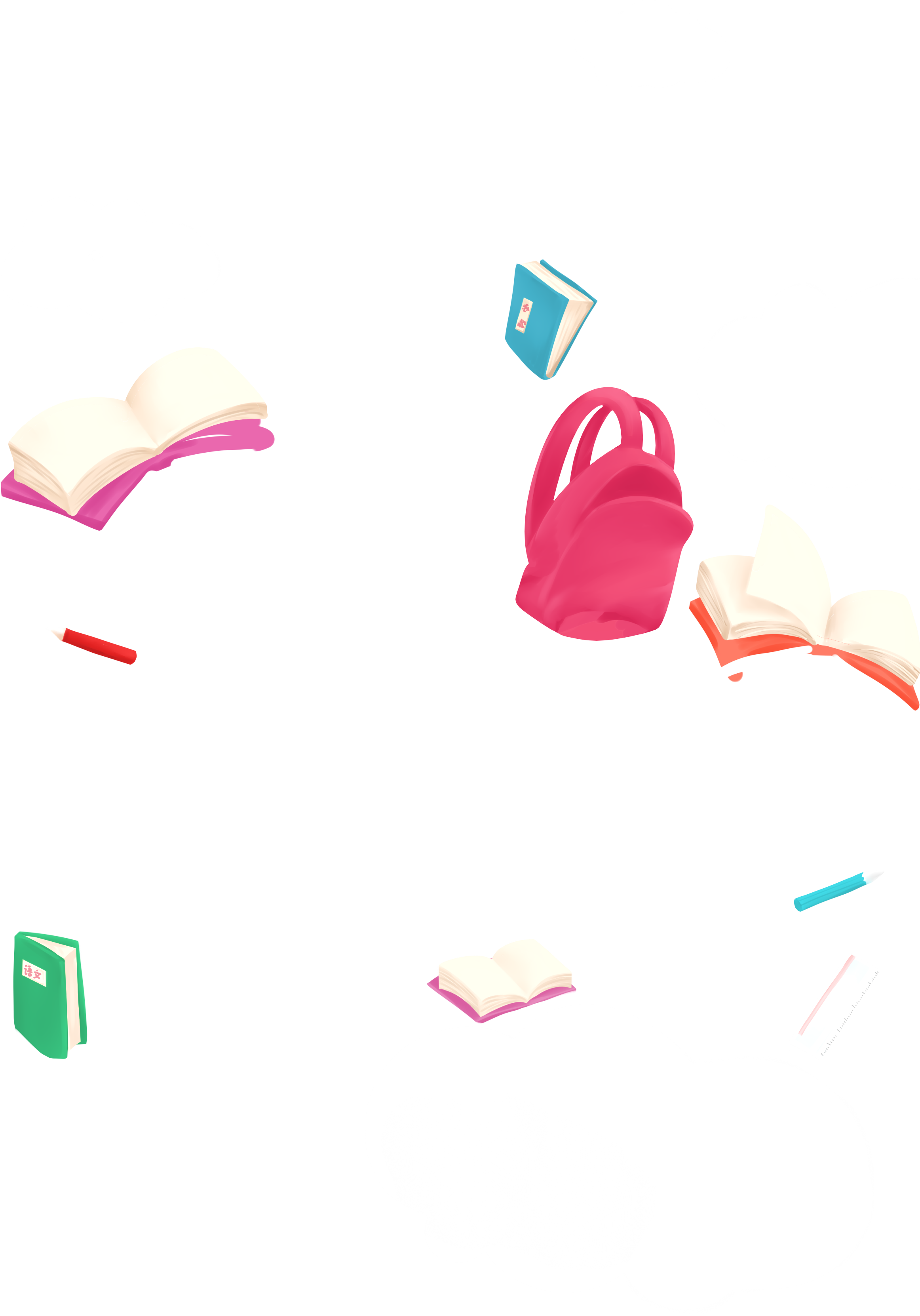 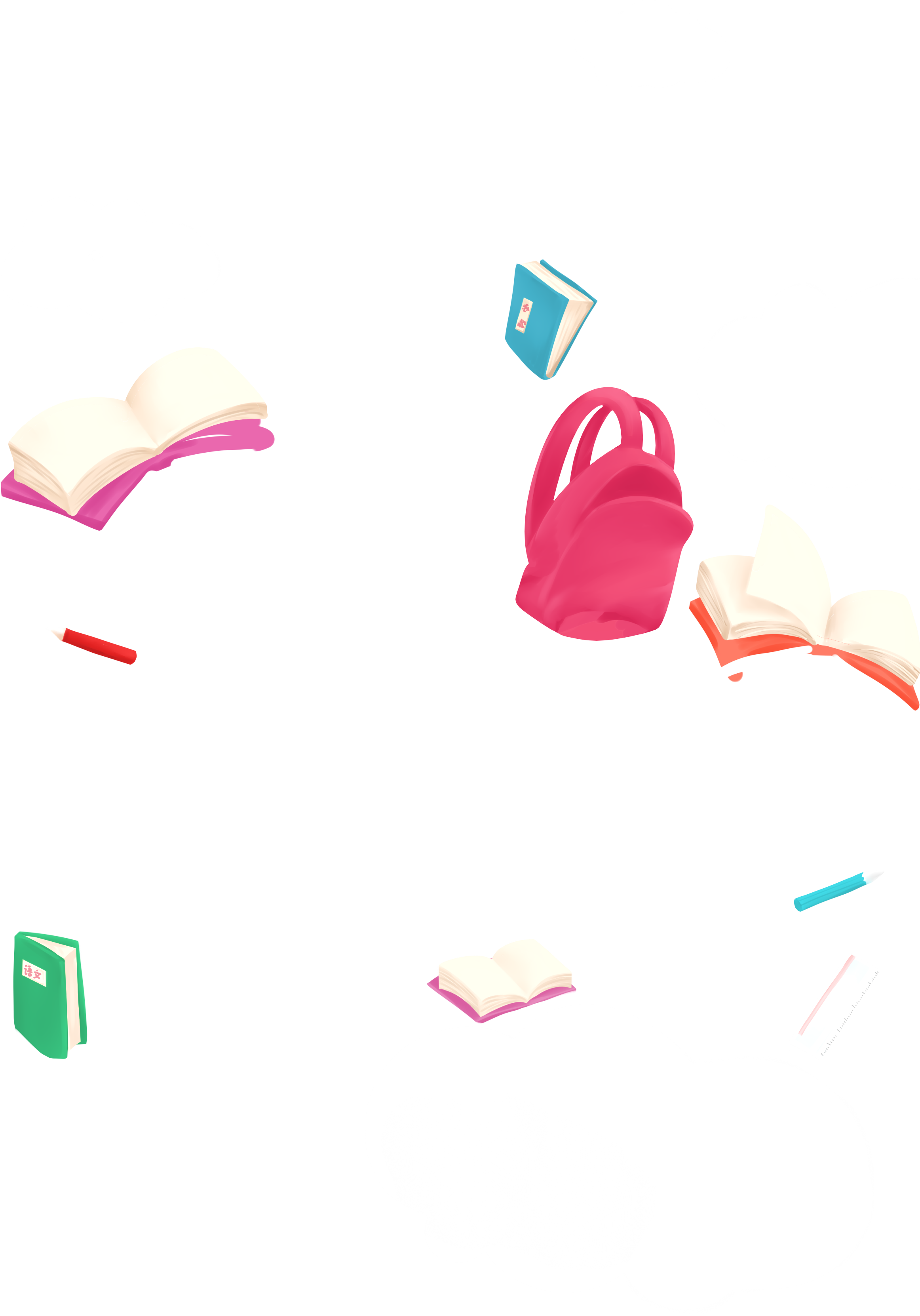 执着
进取
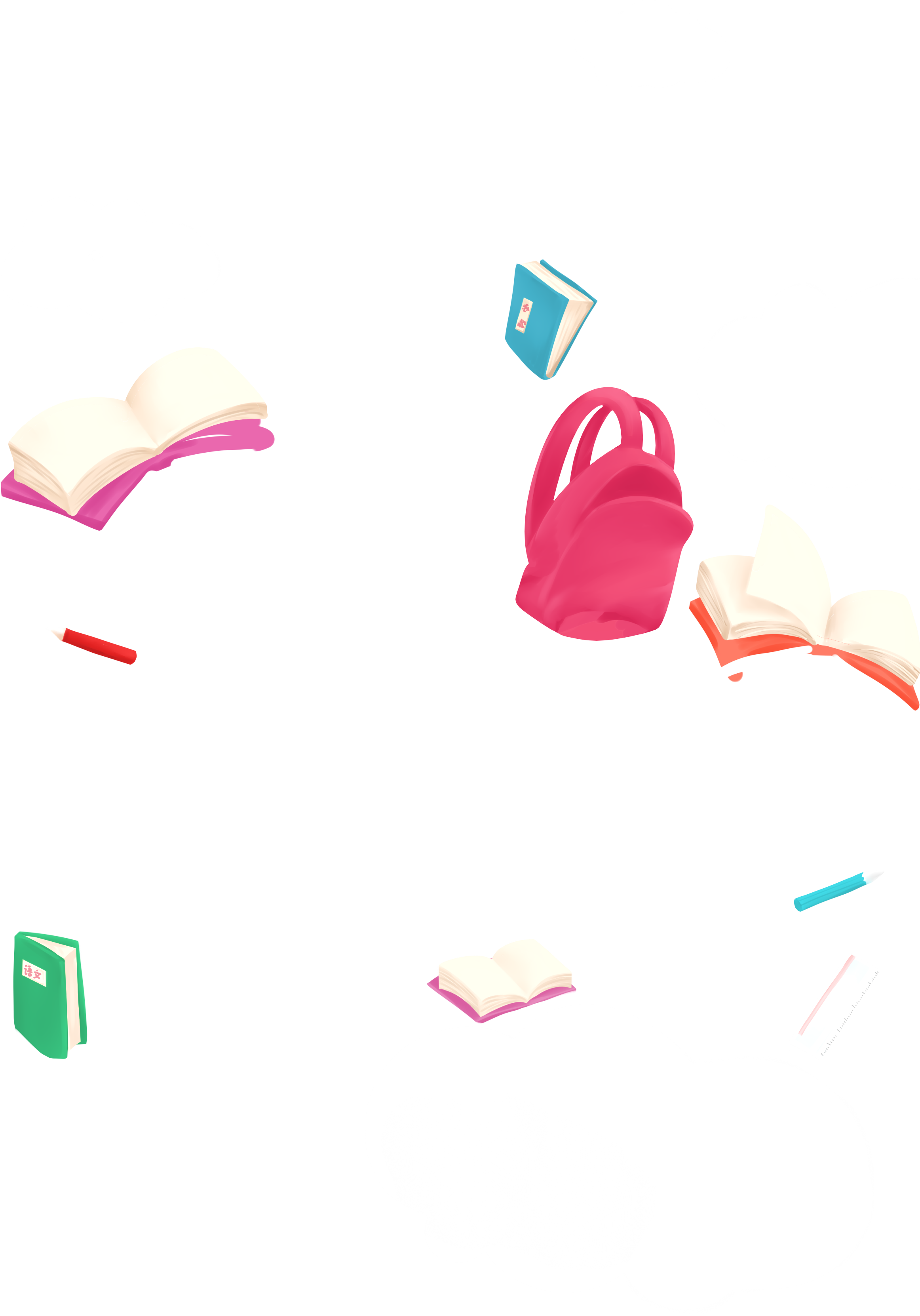 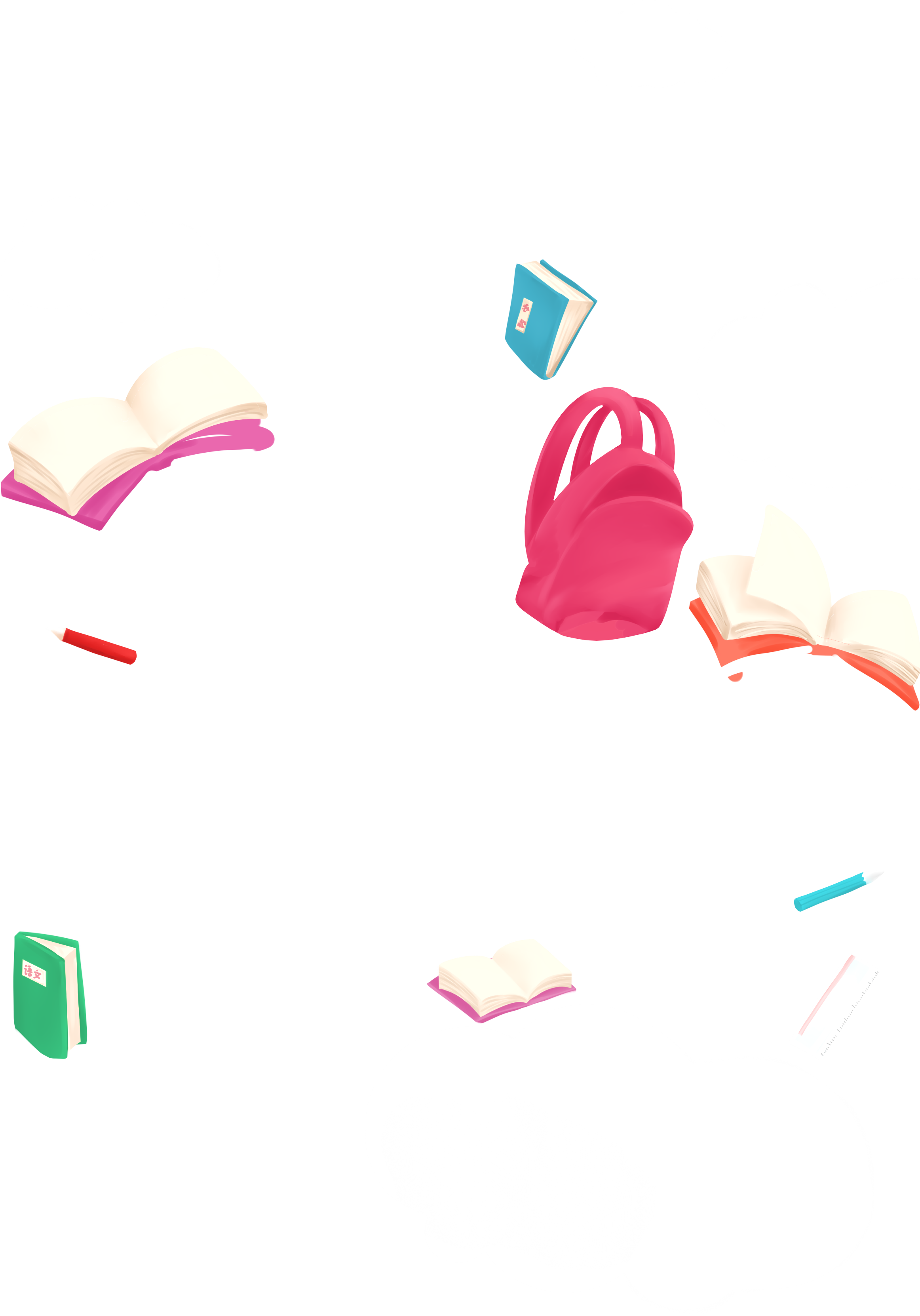 积极
向上
乐观
活泼
乐于
助人
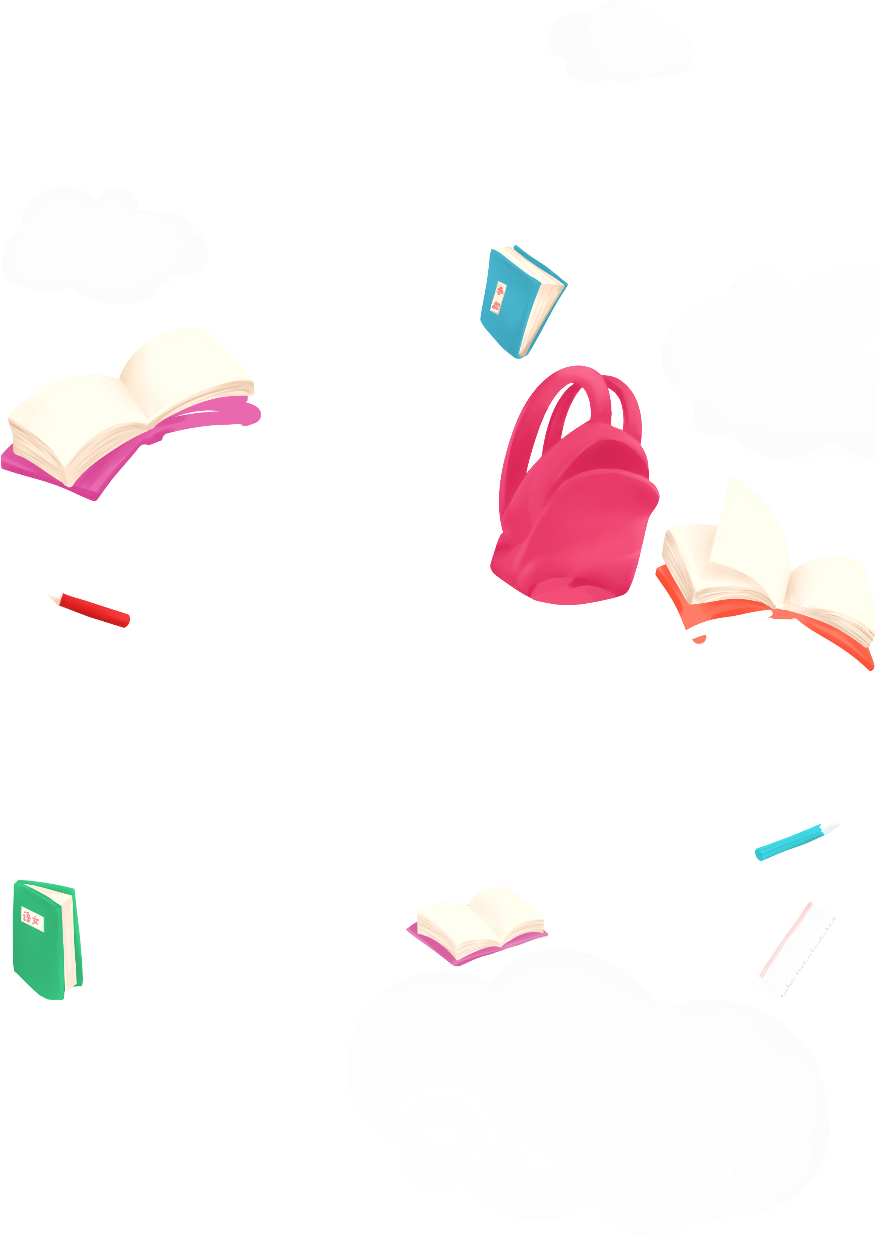 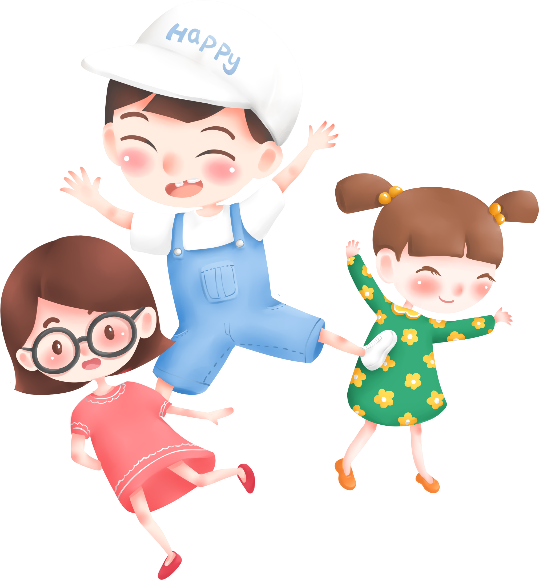 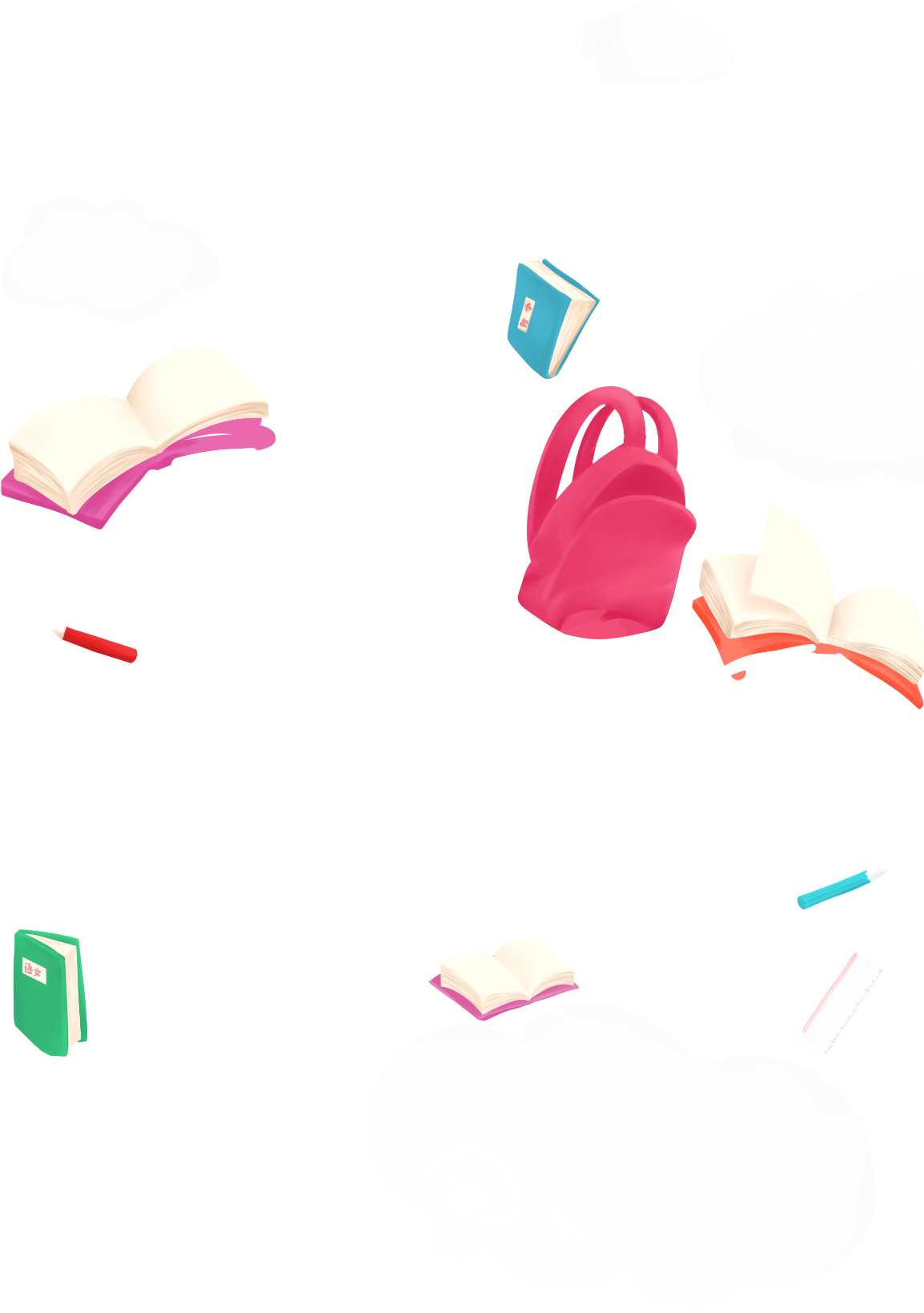 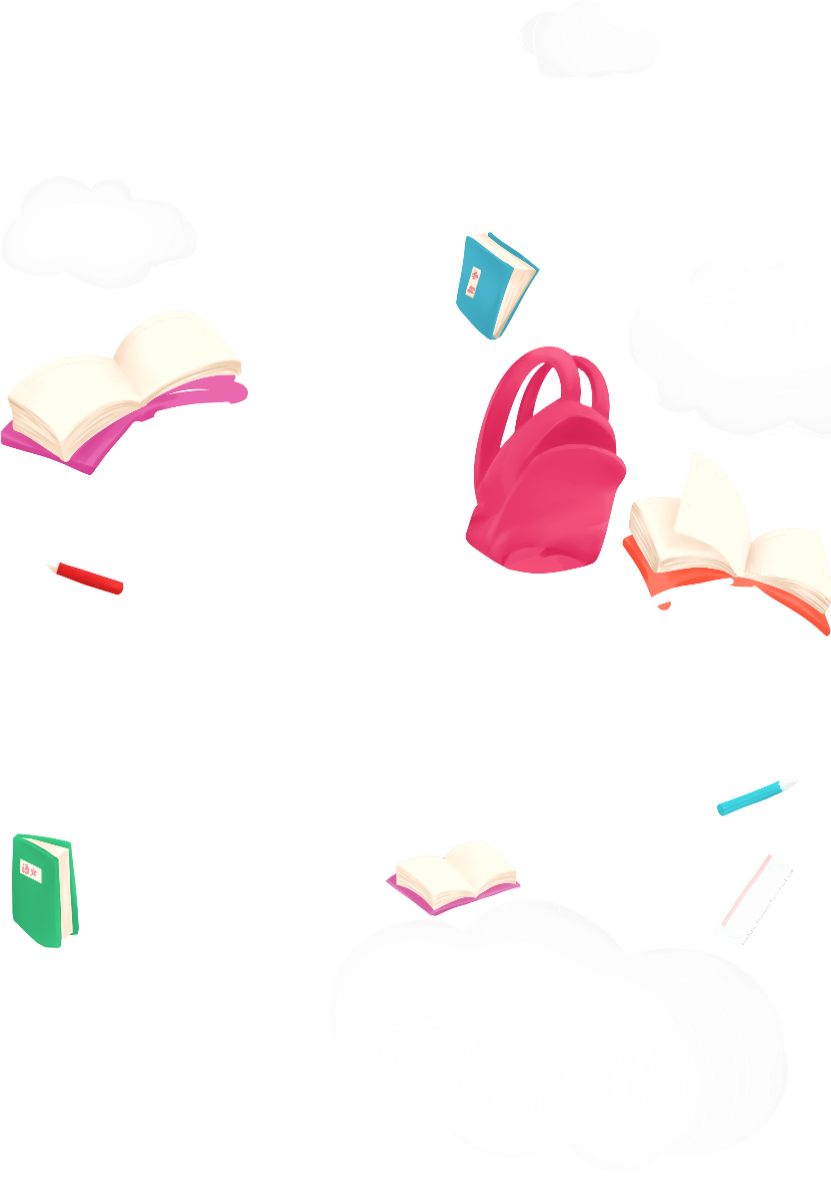 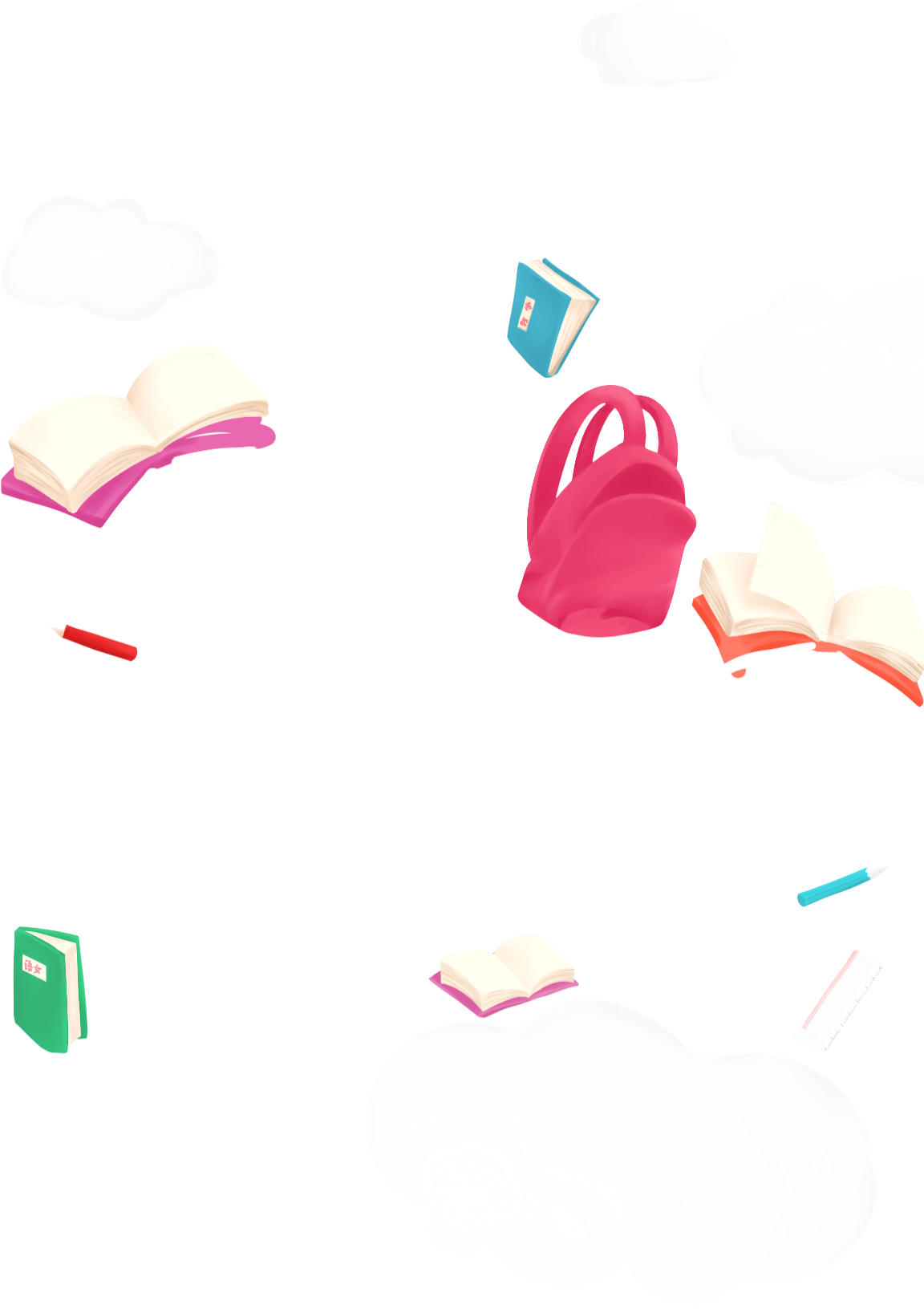 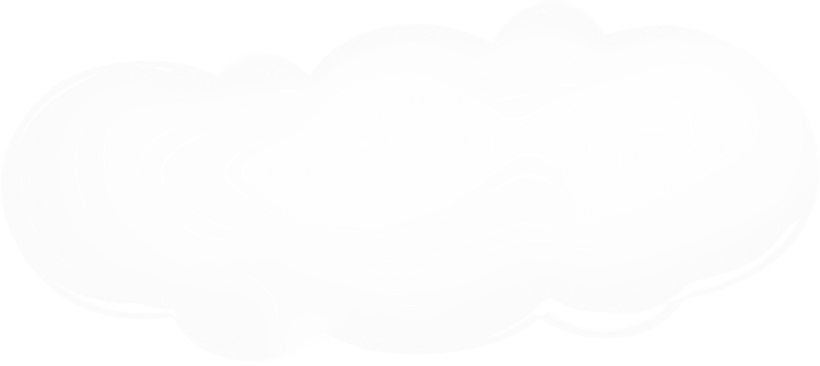 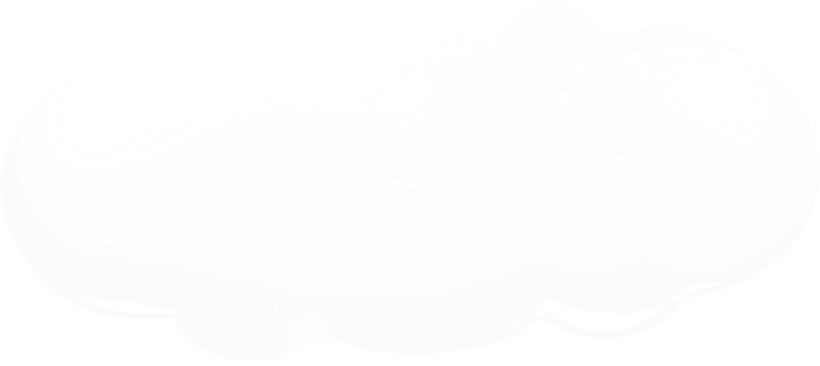 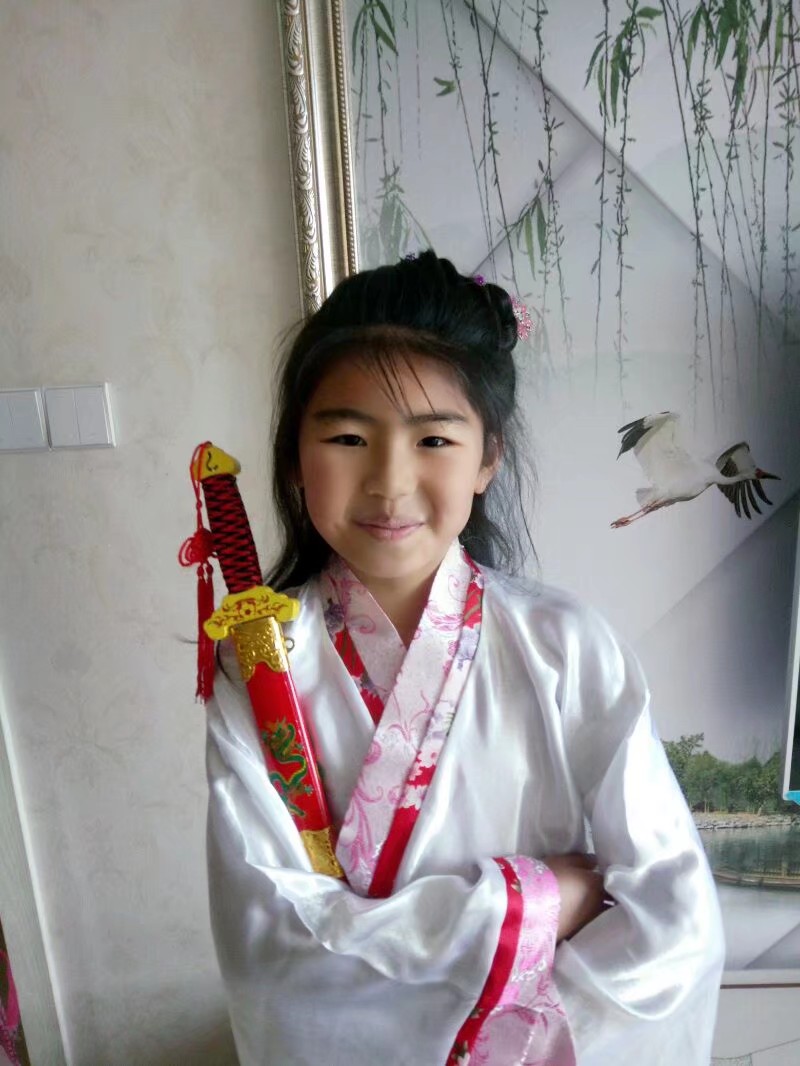 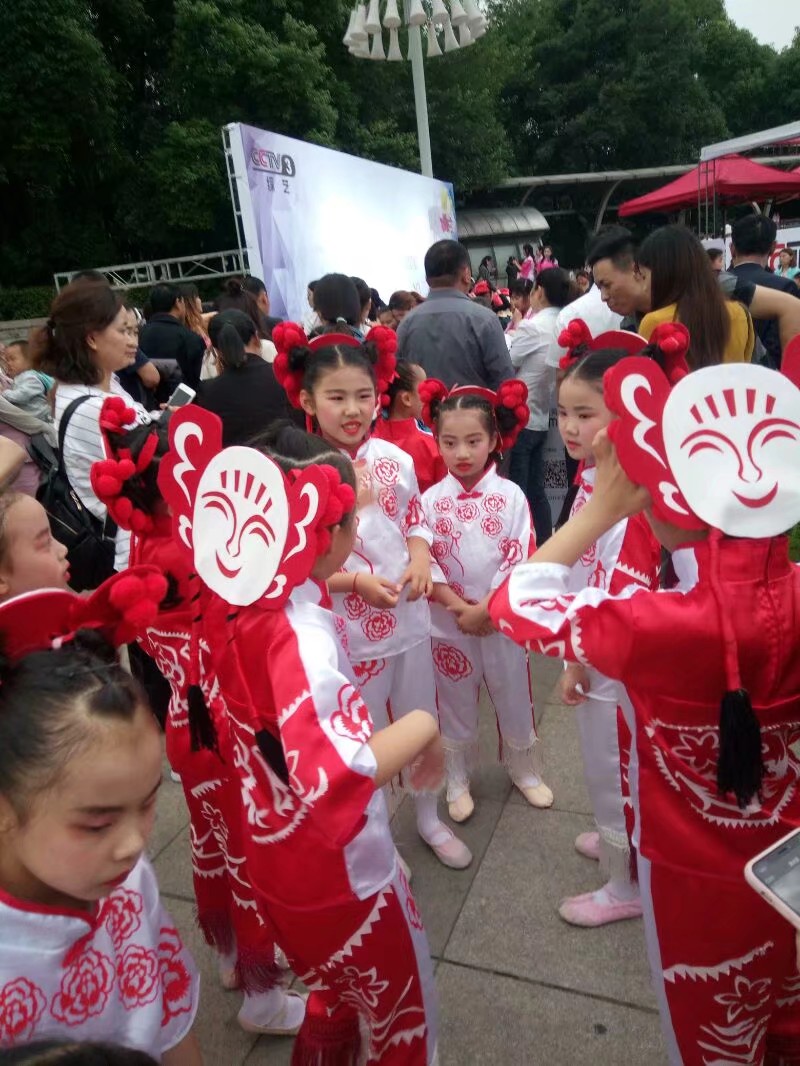 我的生活
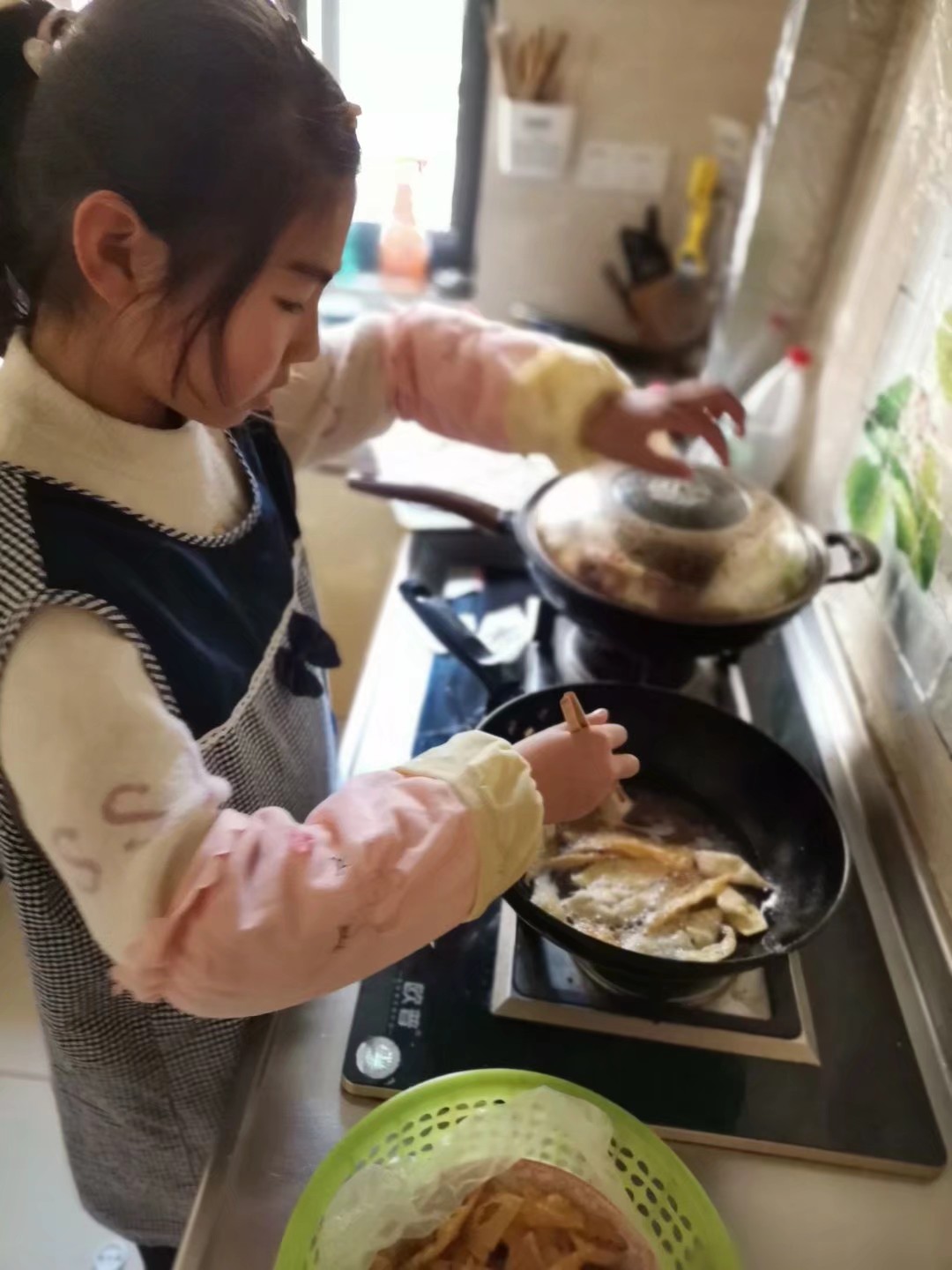 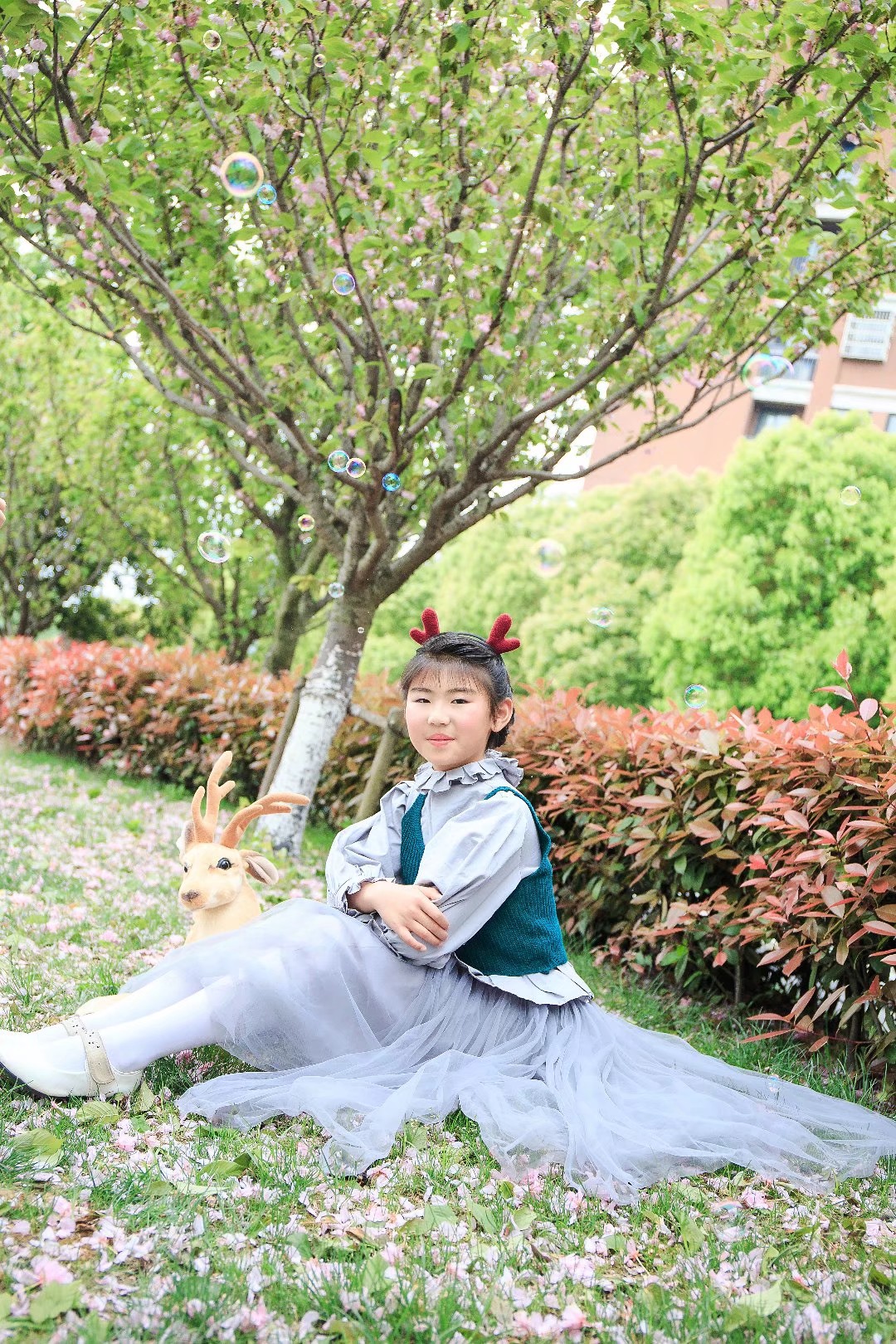 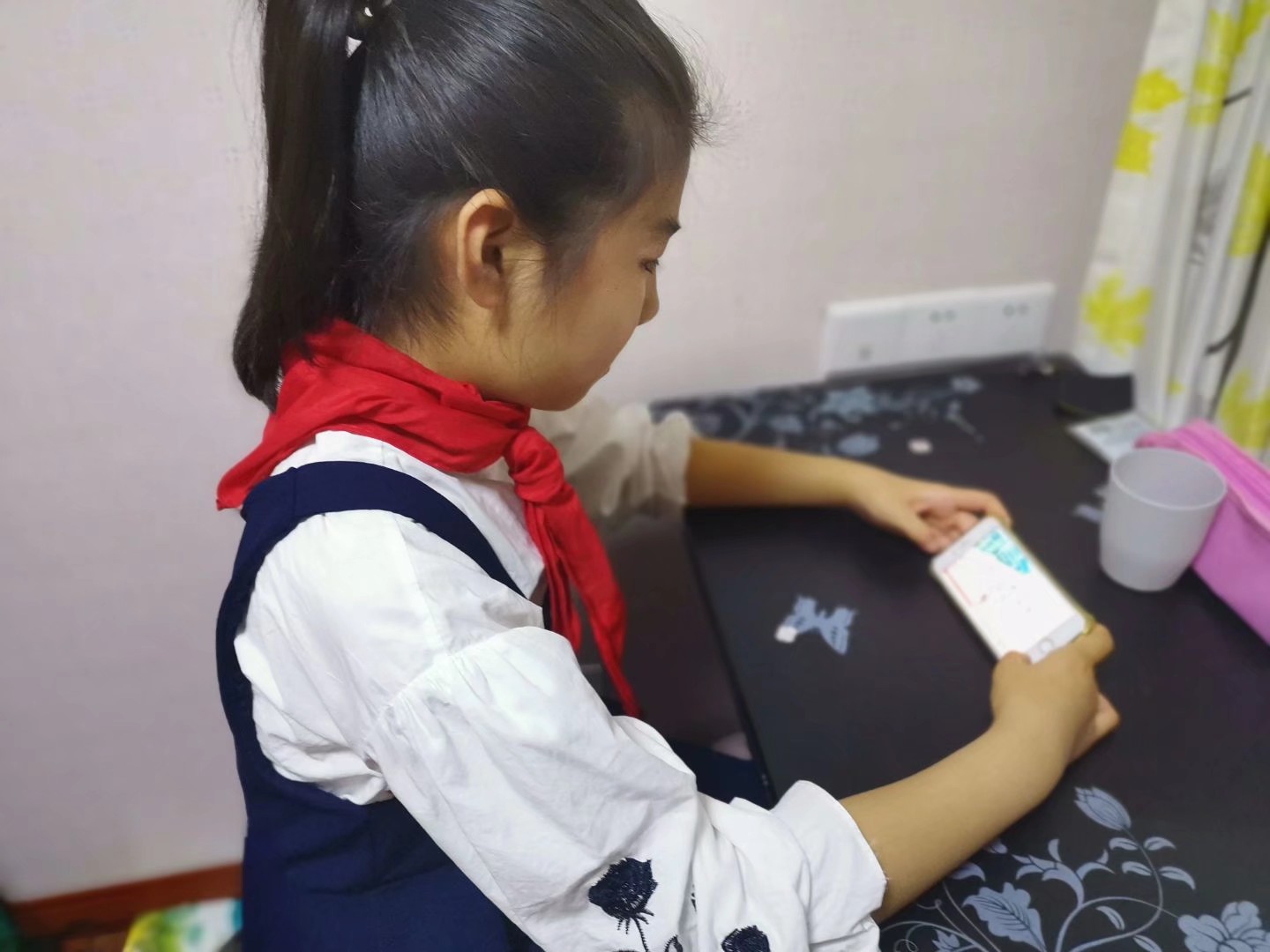 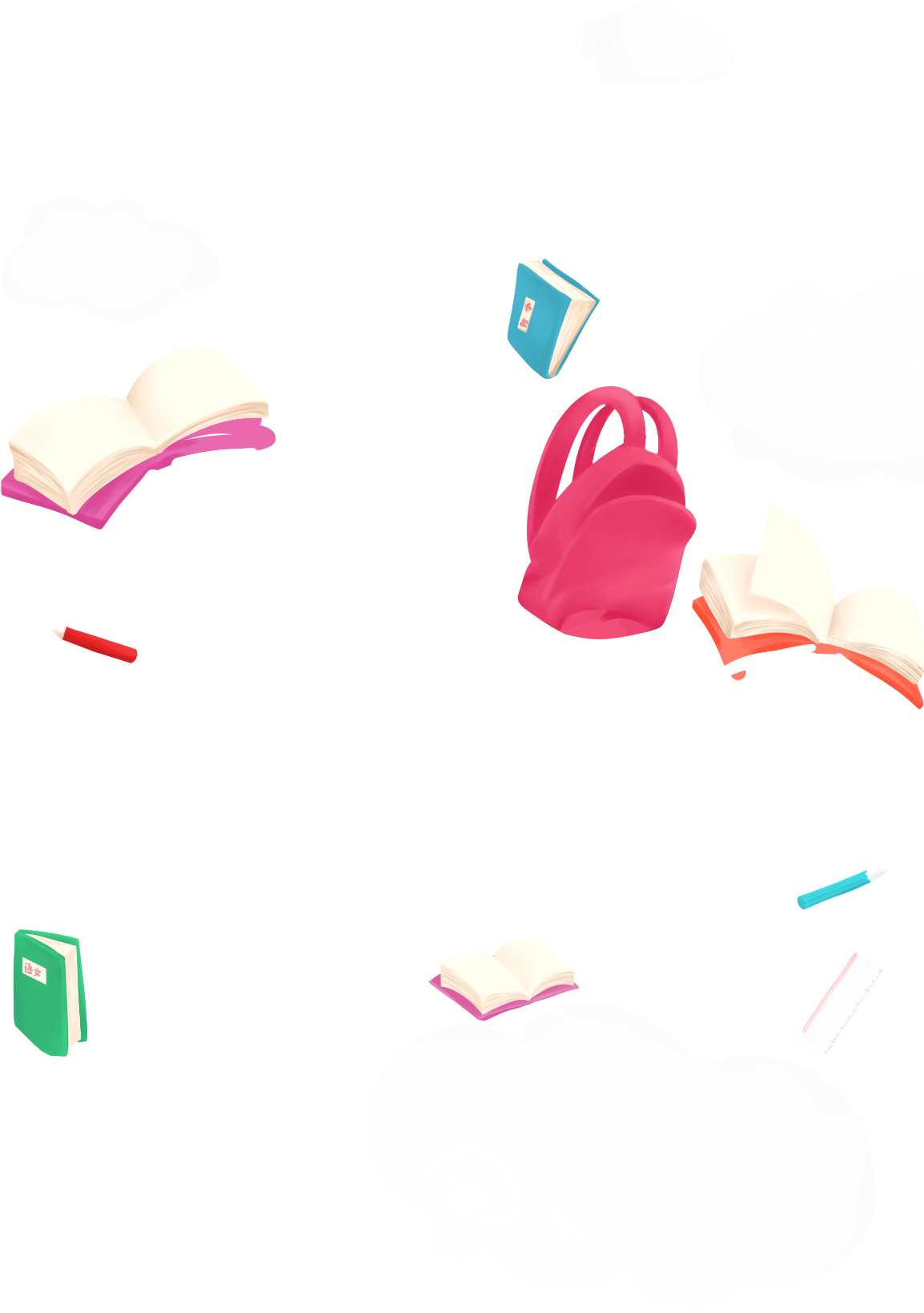 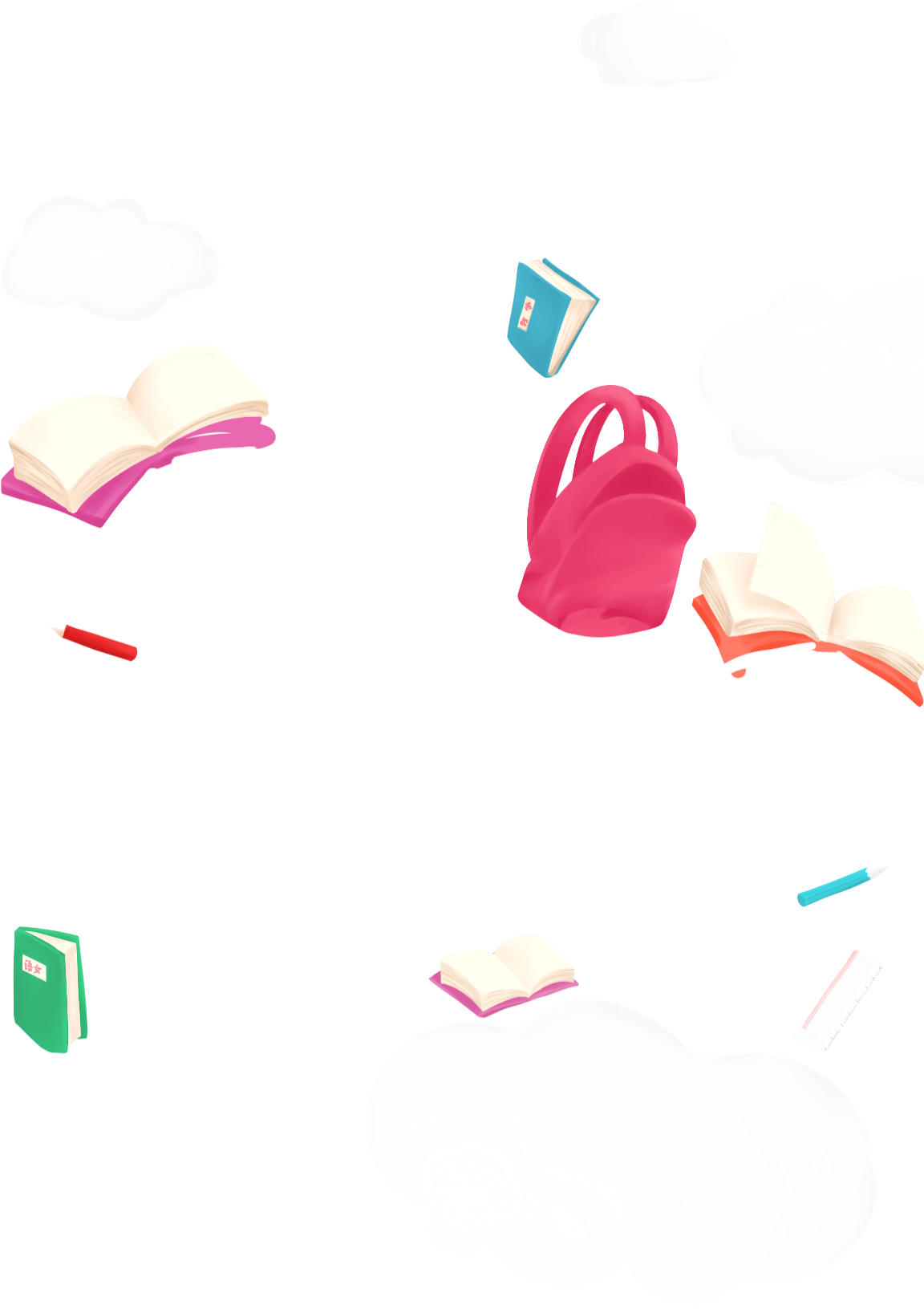 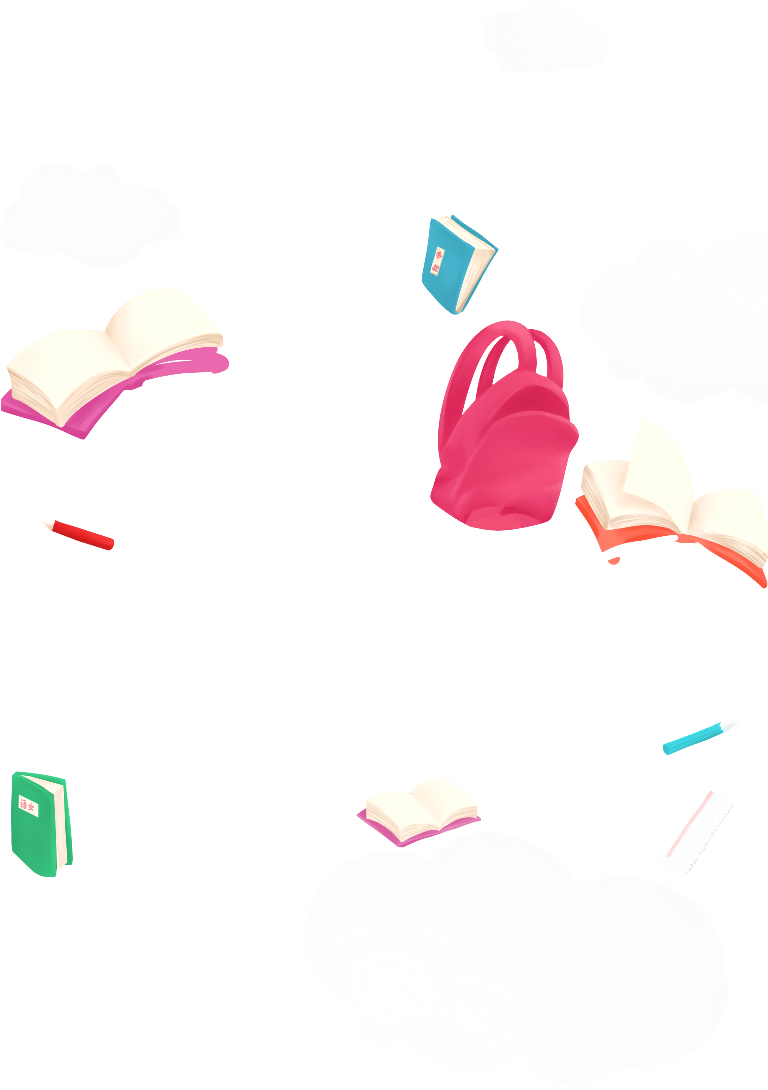 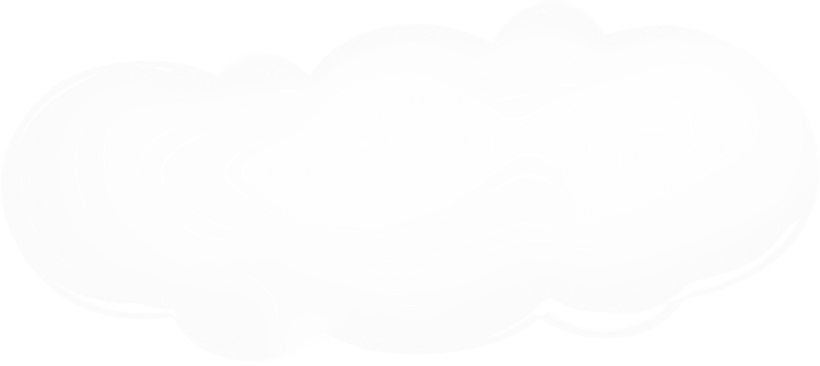 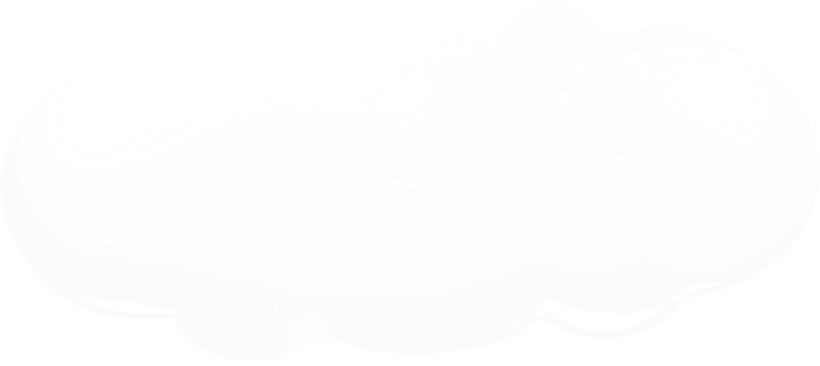 我的理想
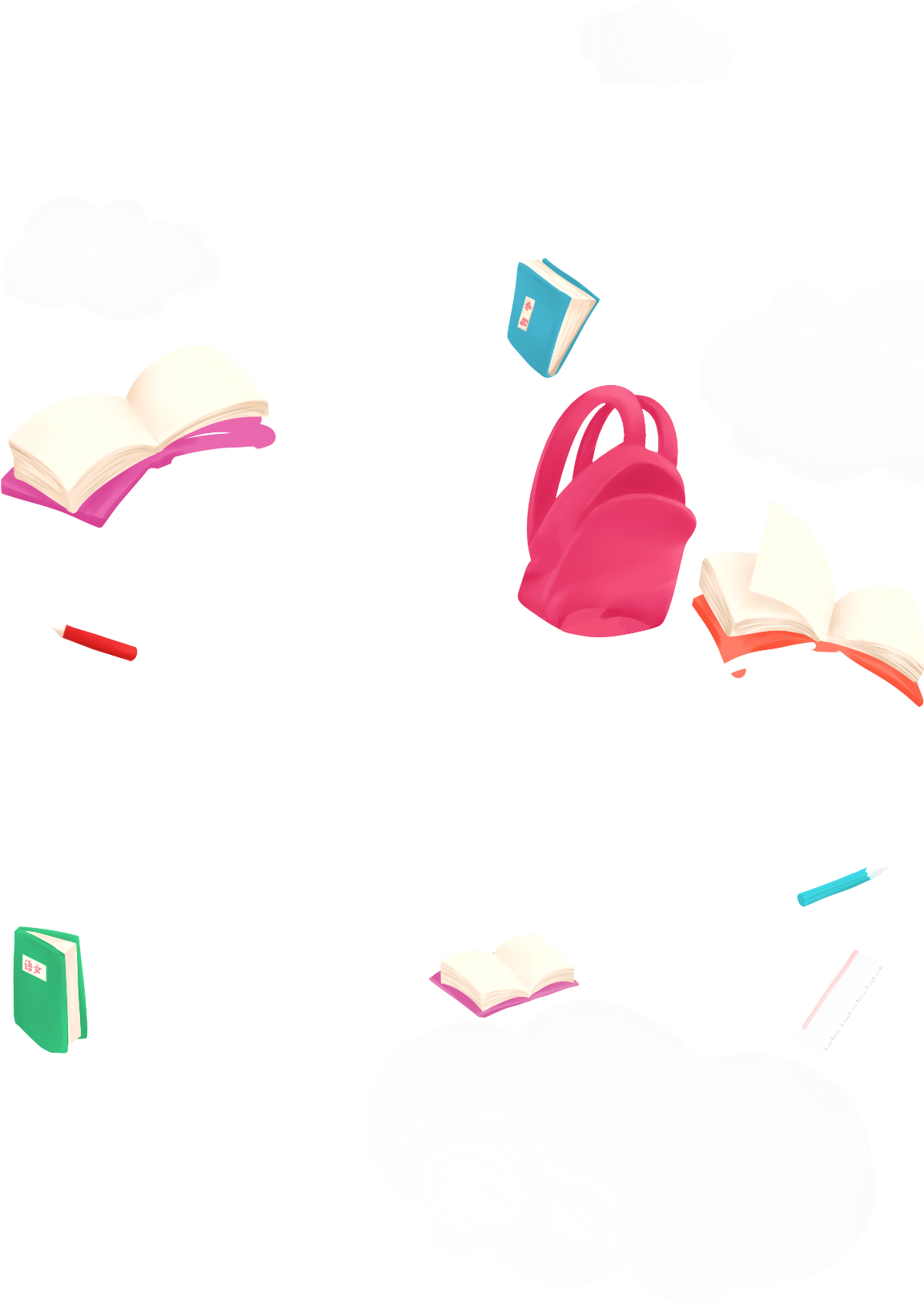 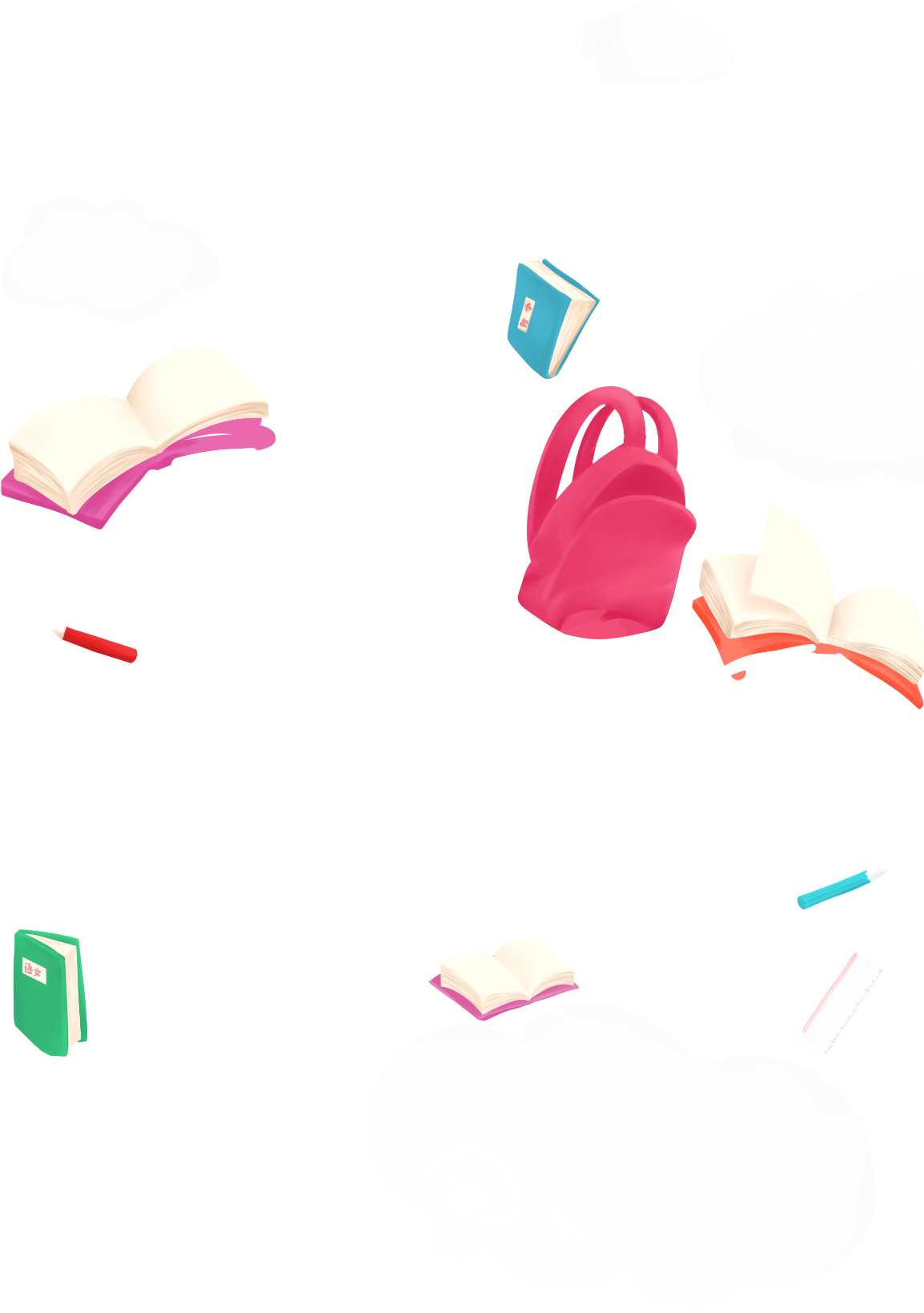 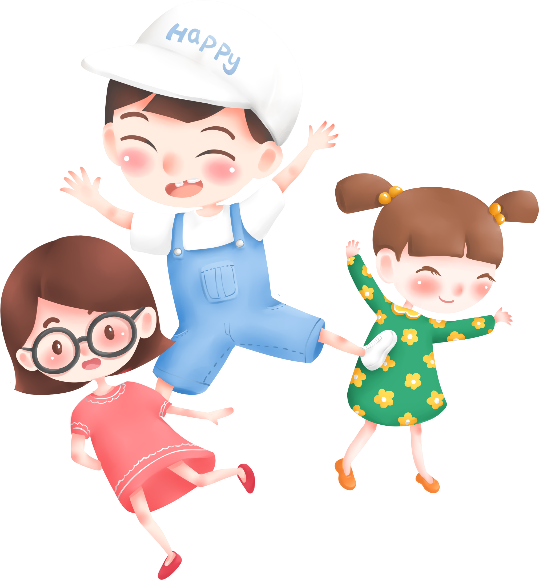 当一名老师
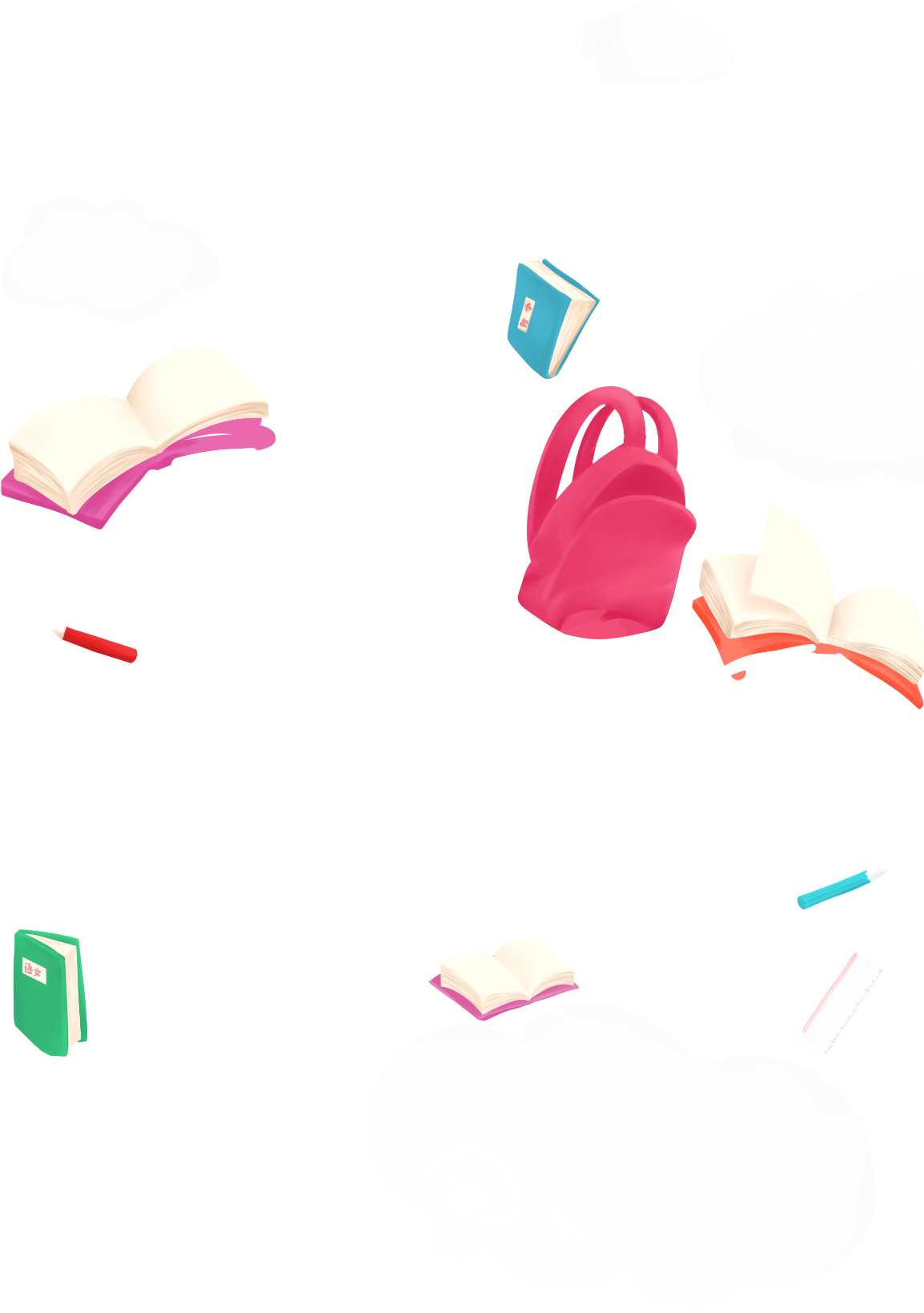 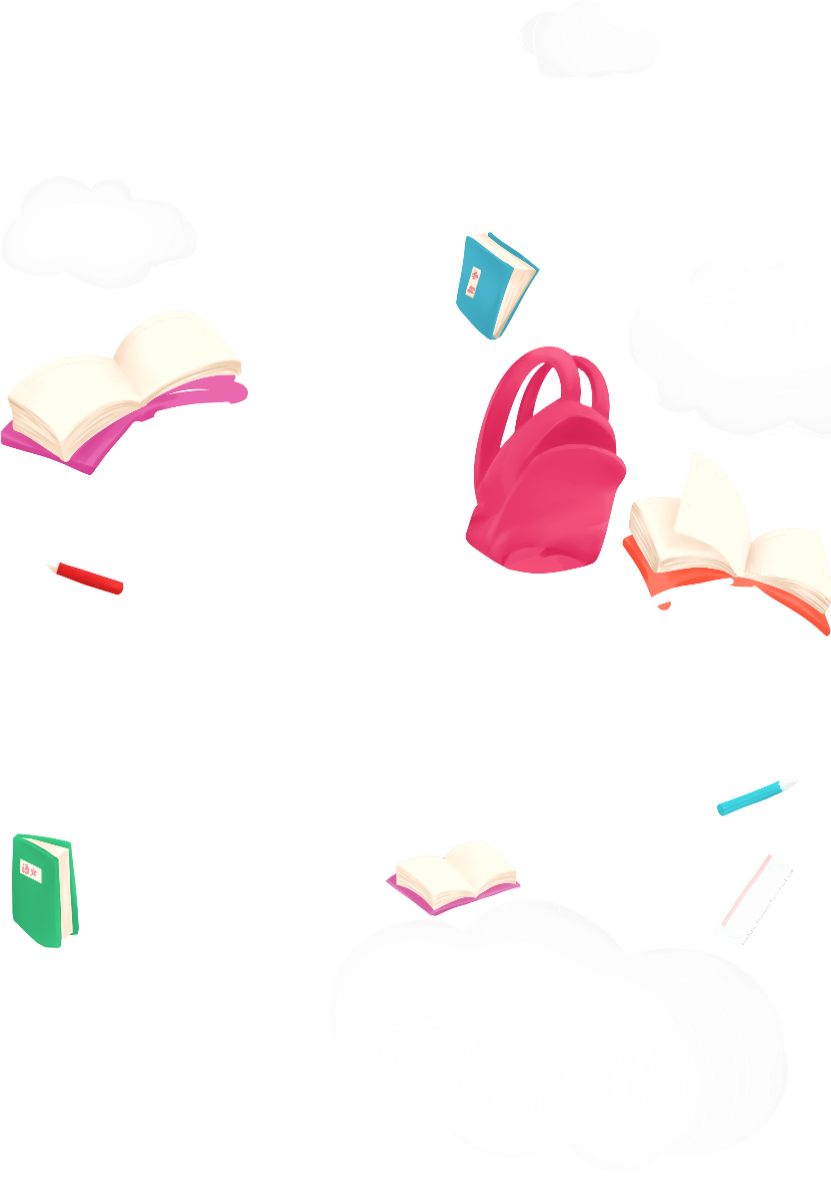 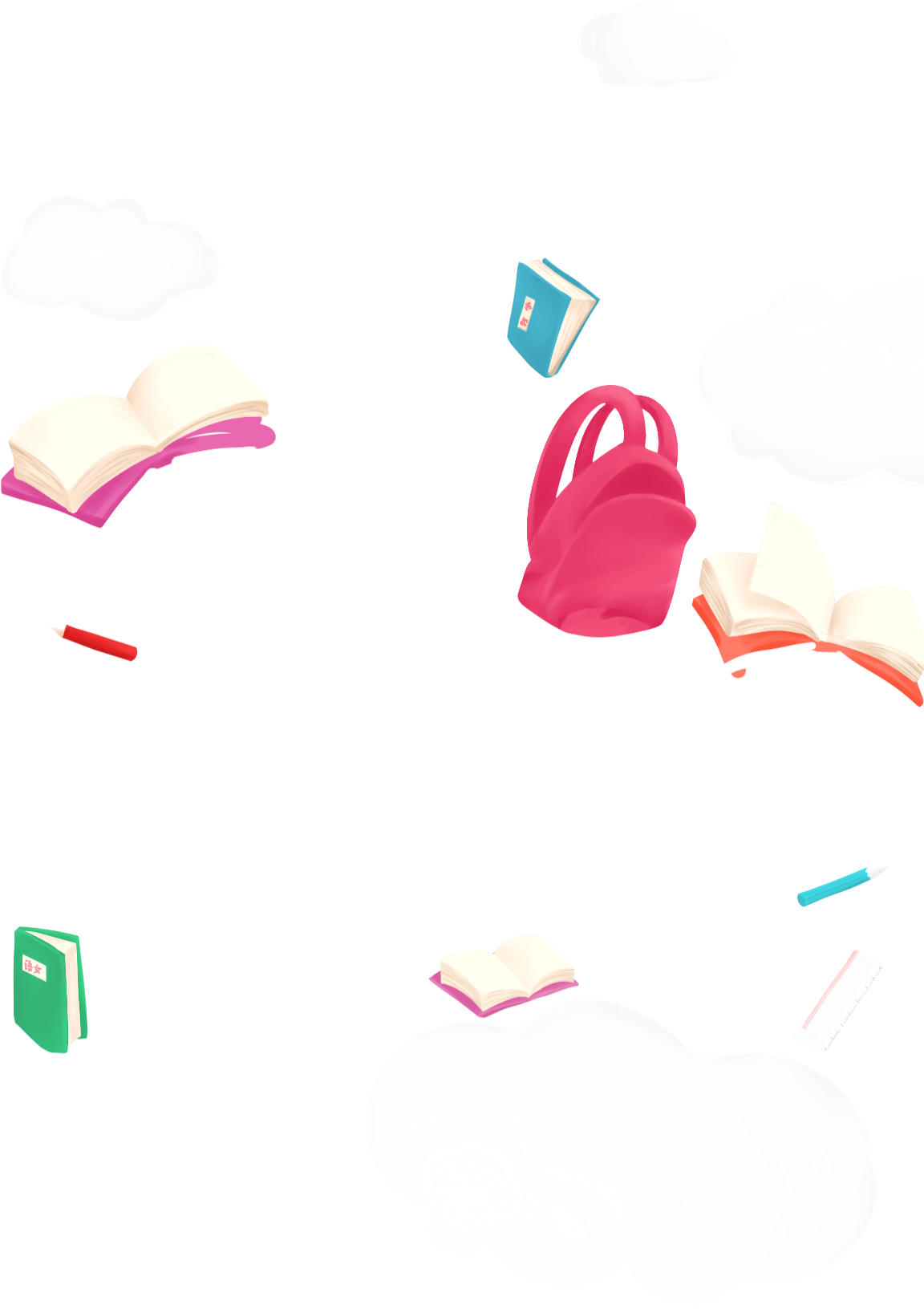 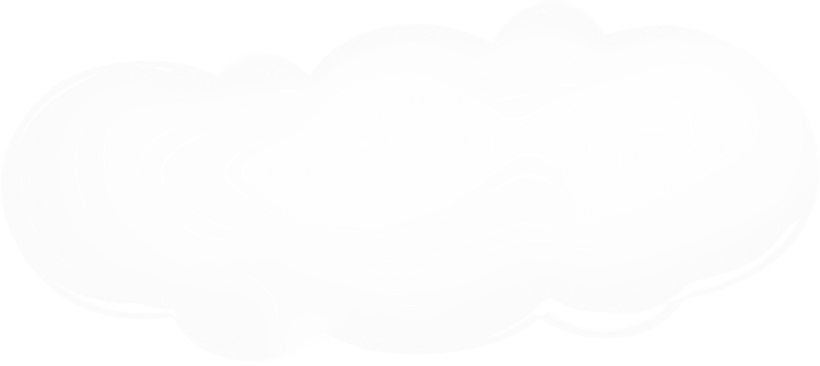 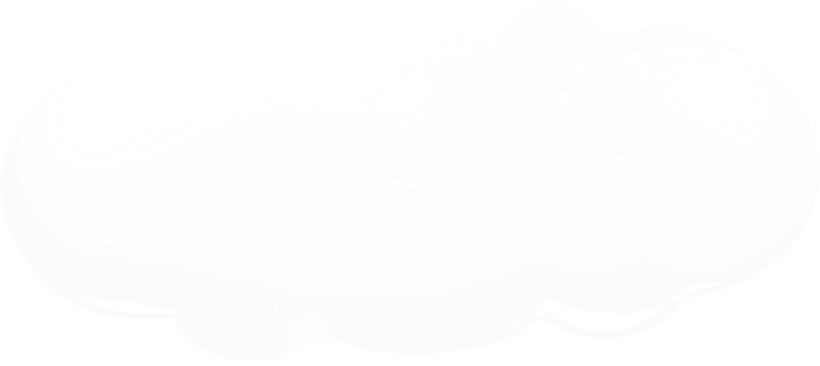 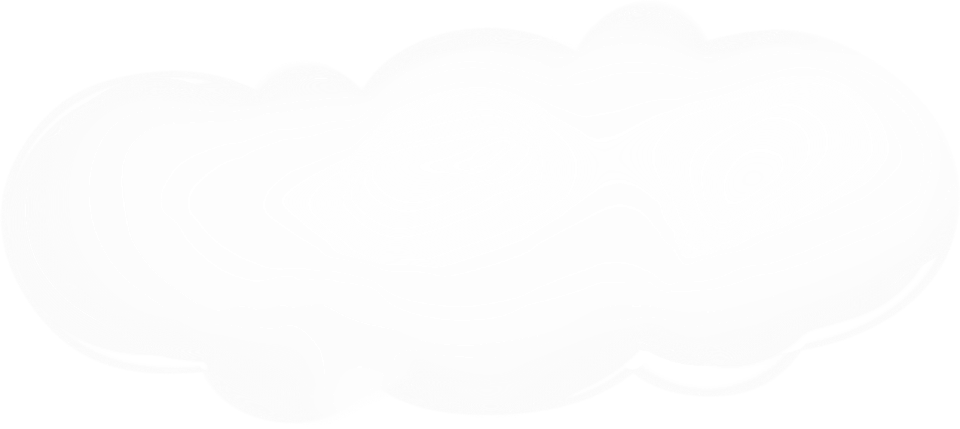 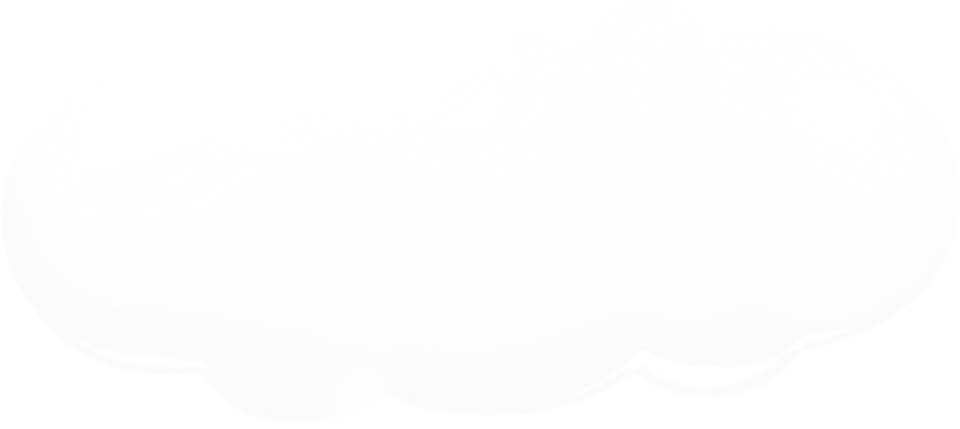 竞选目标
纪检部部长
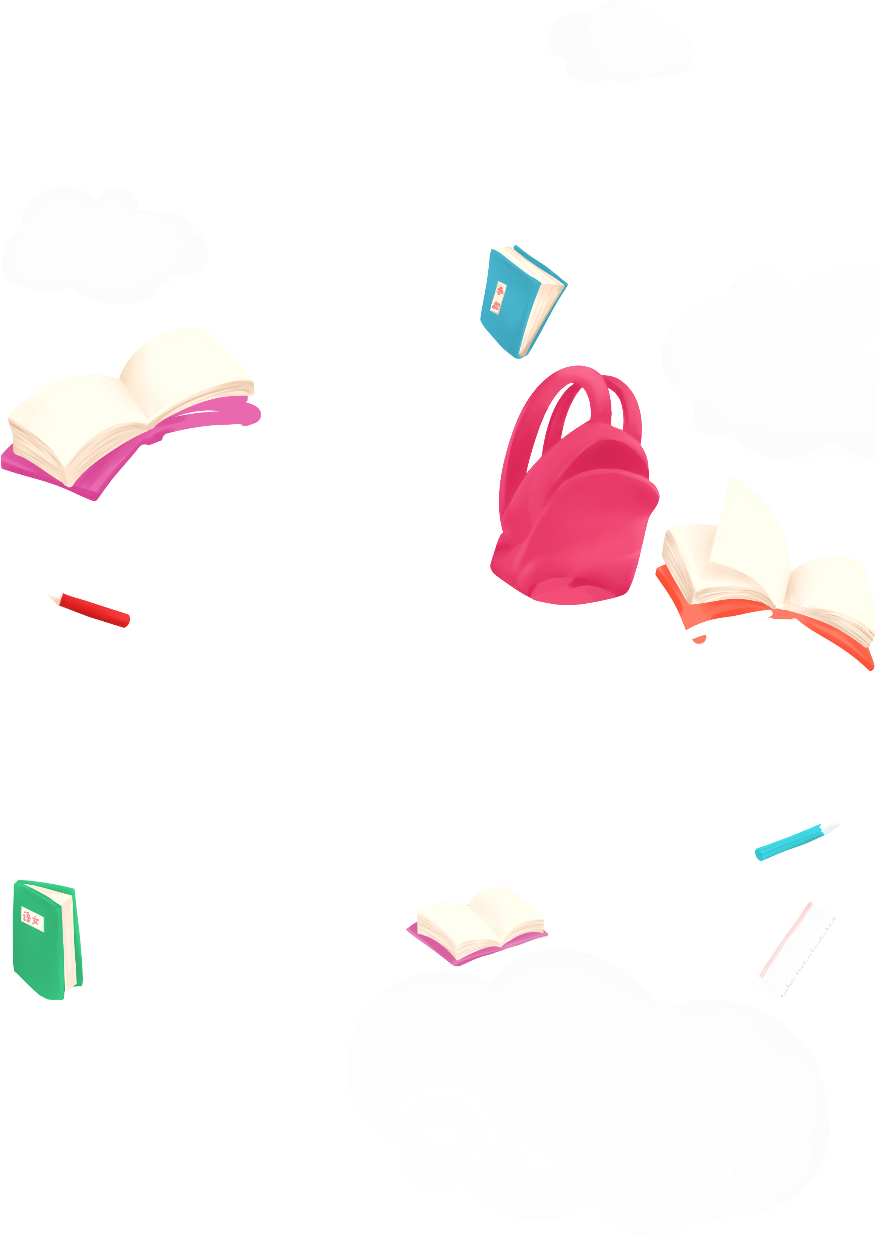 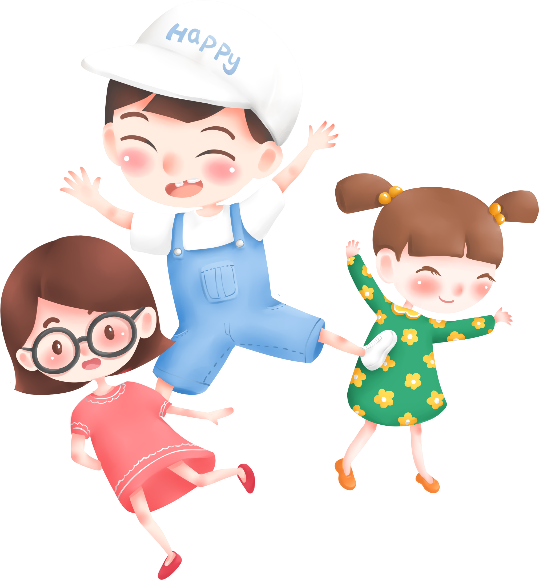 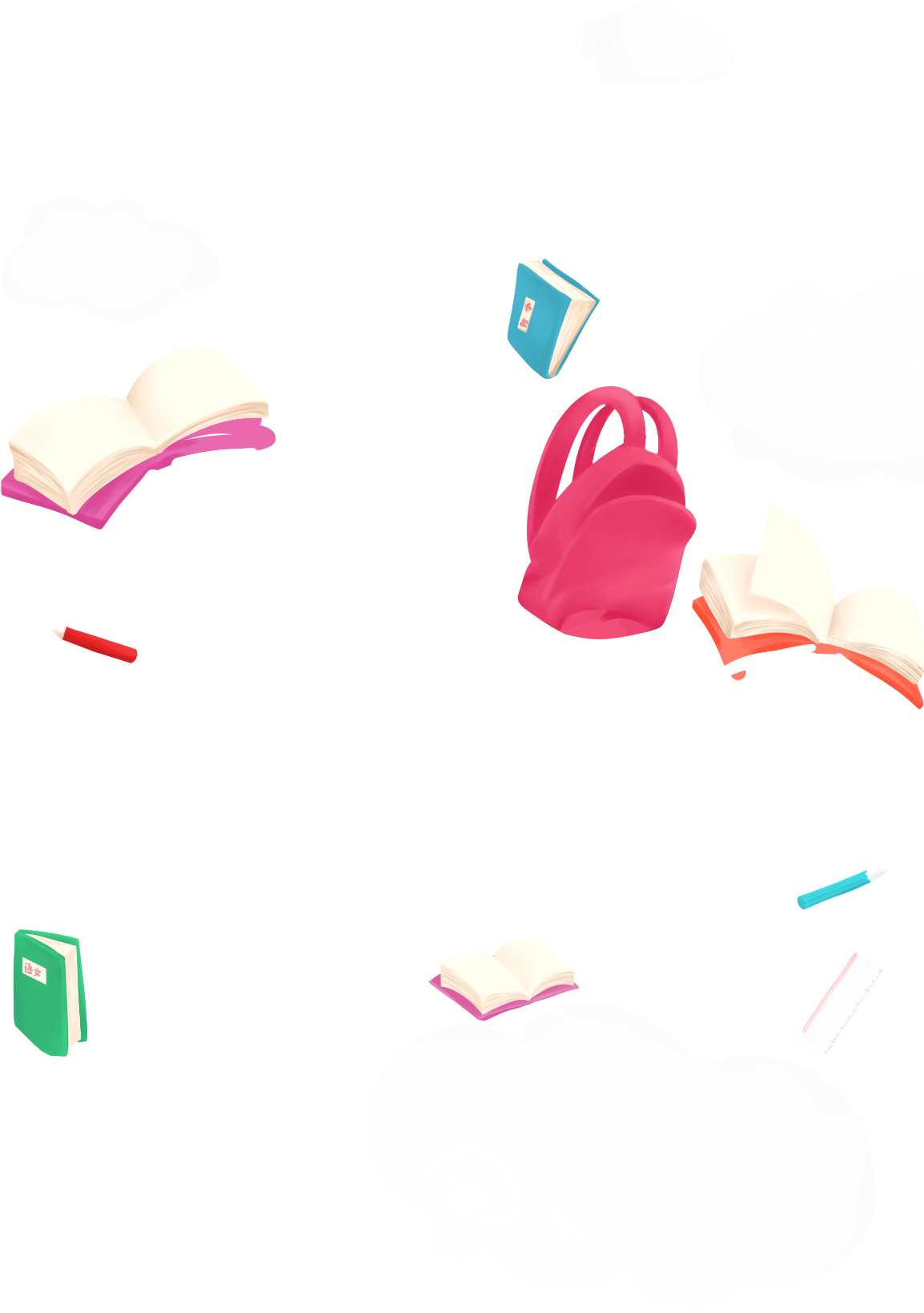 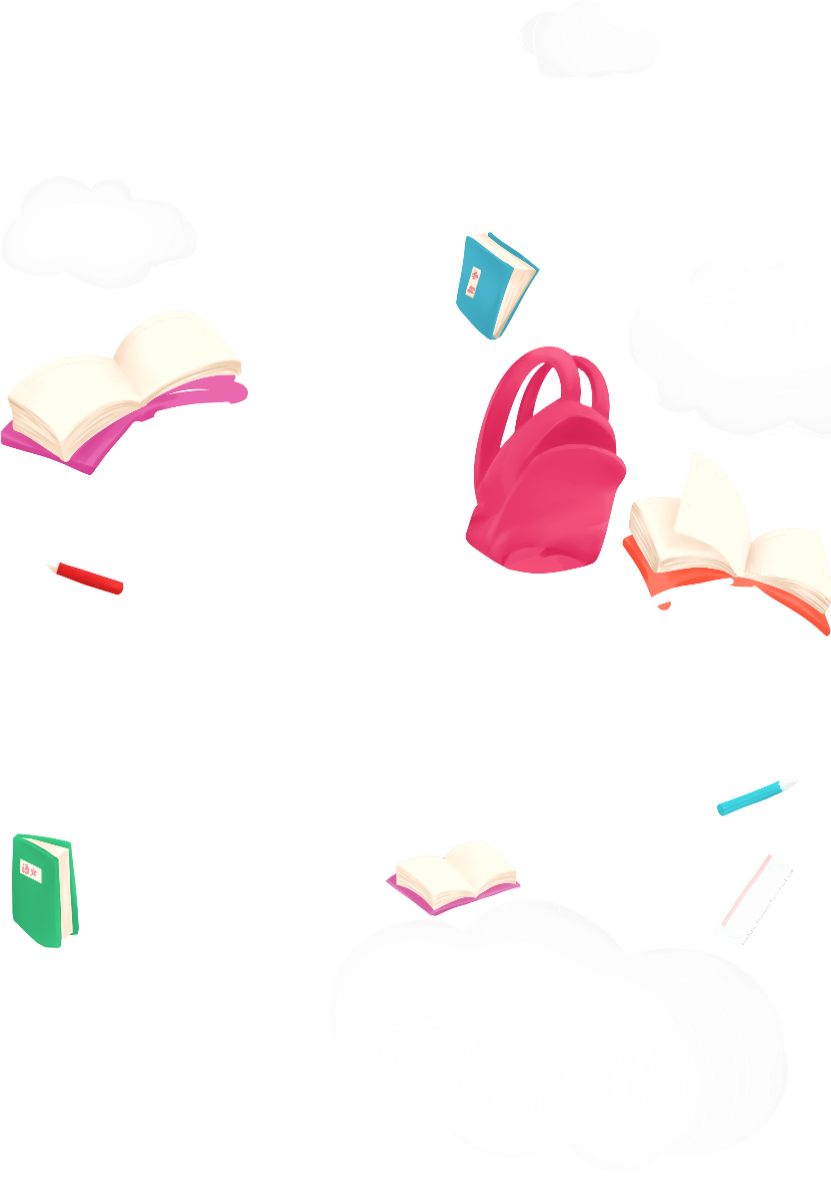 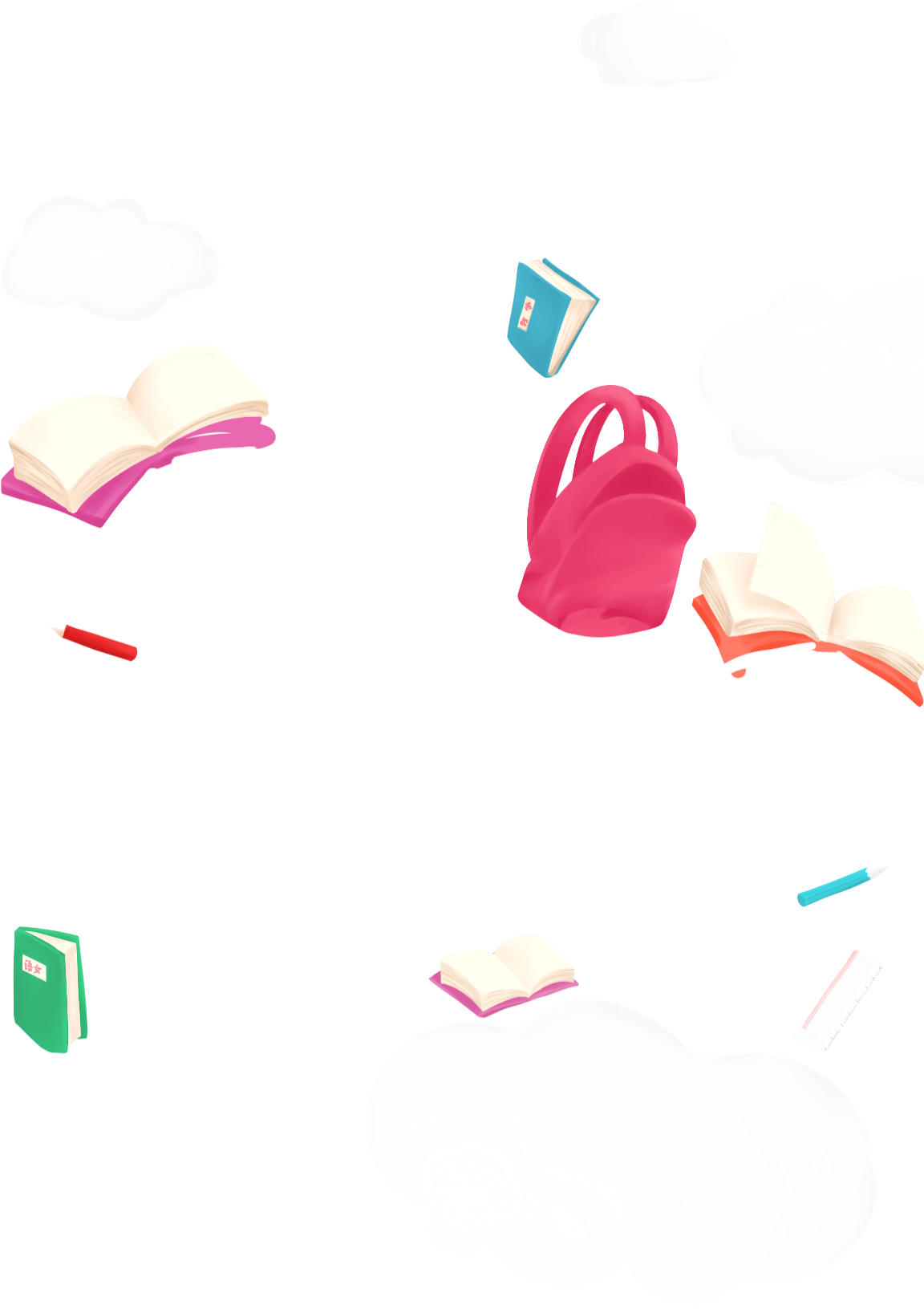 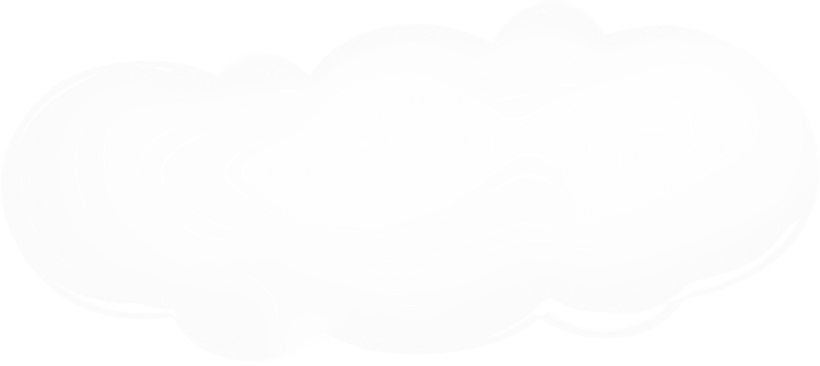 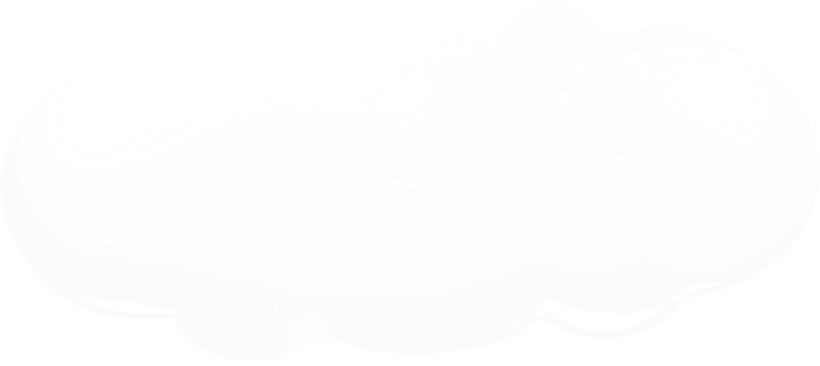 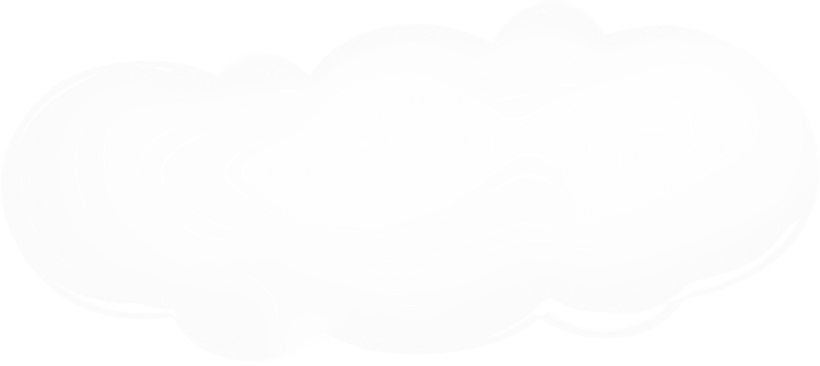 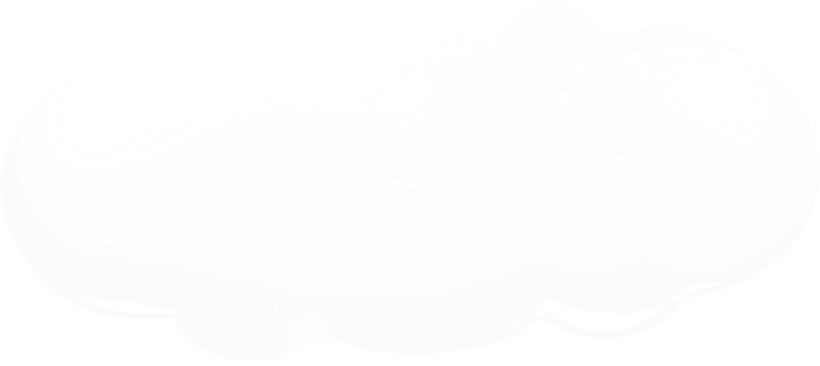 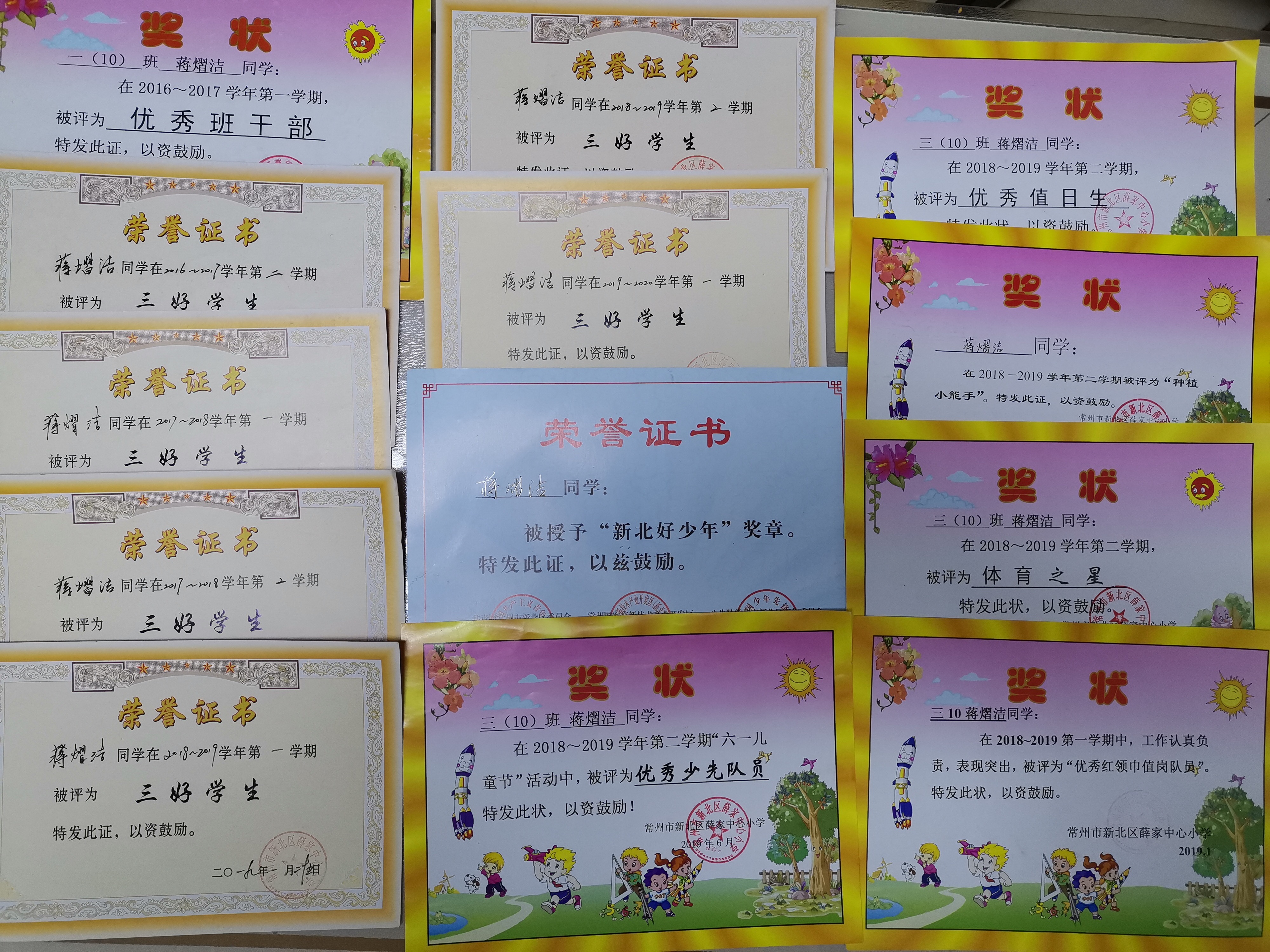 获奖证书
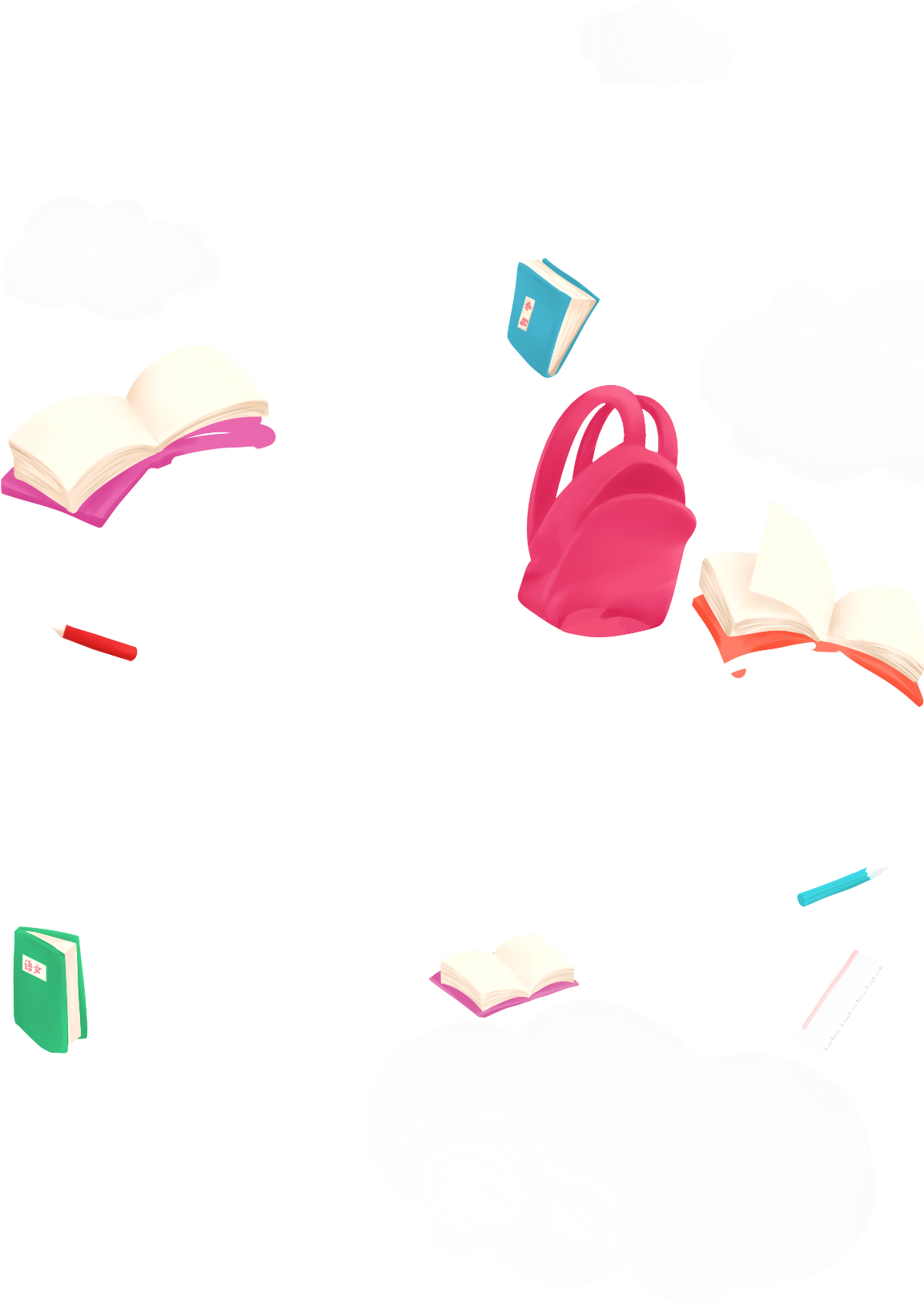 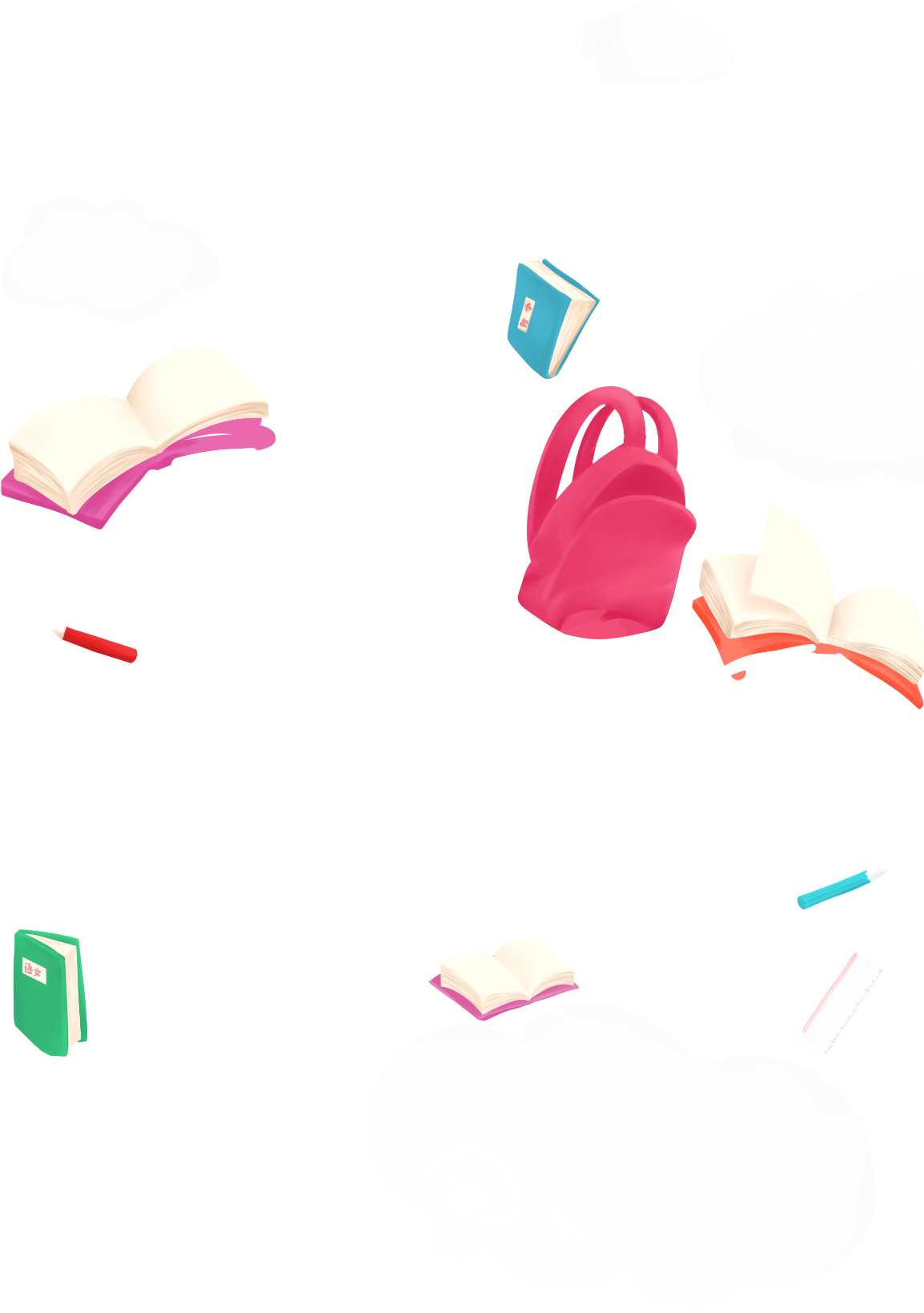 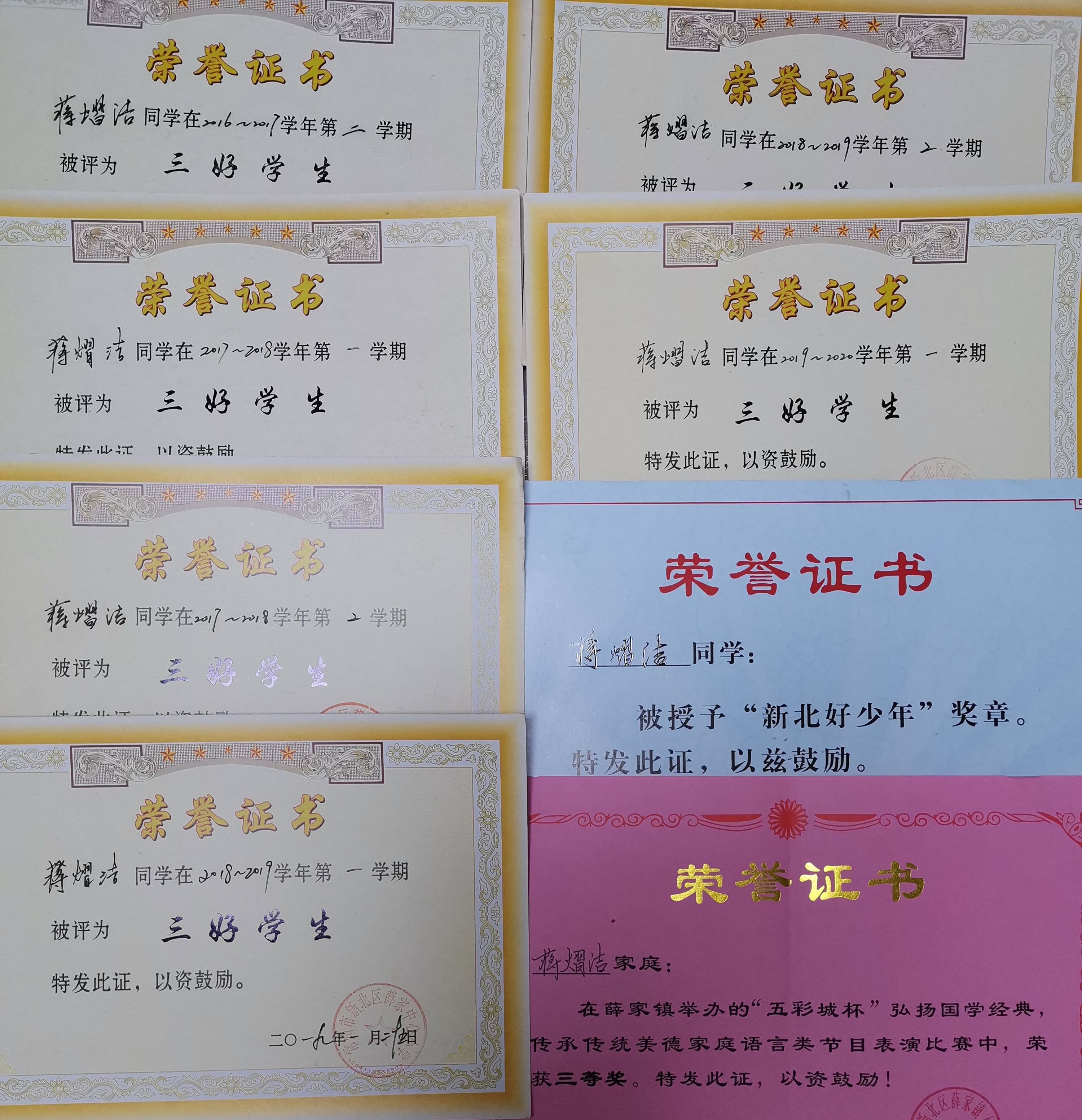 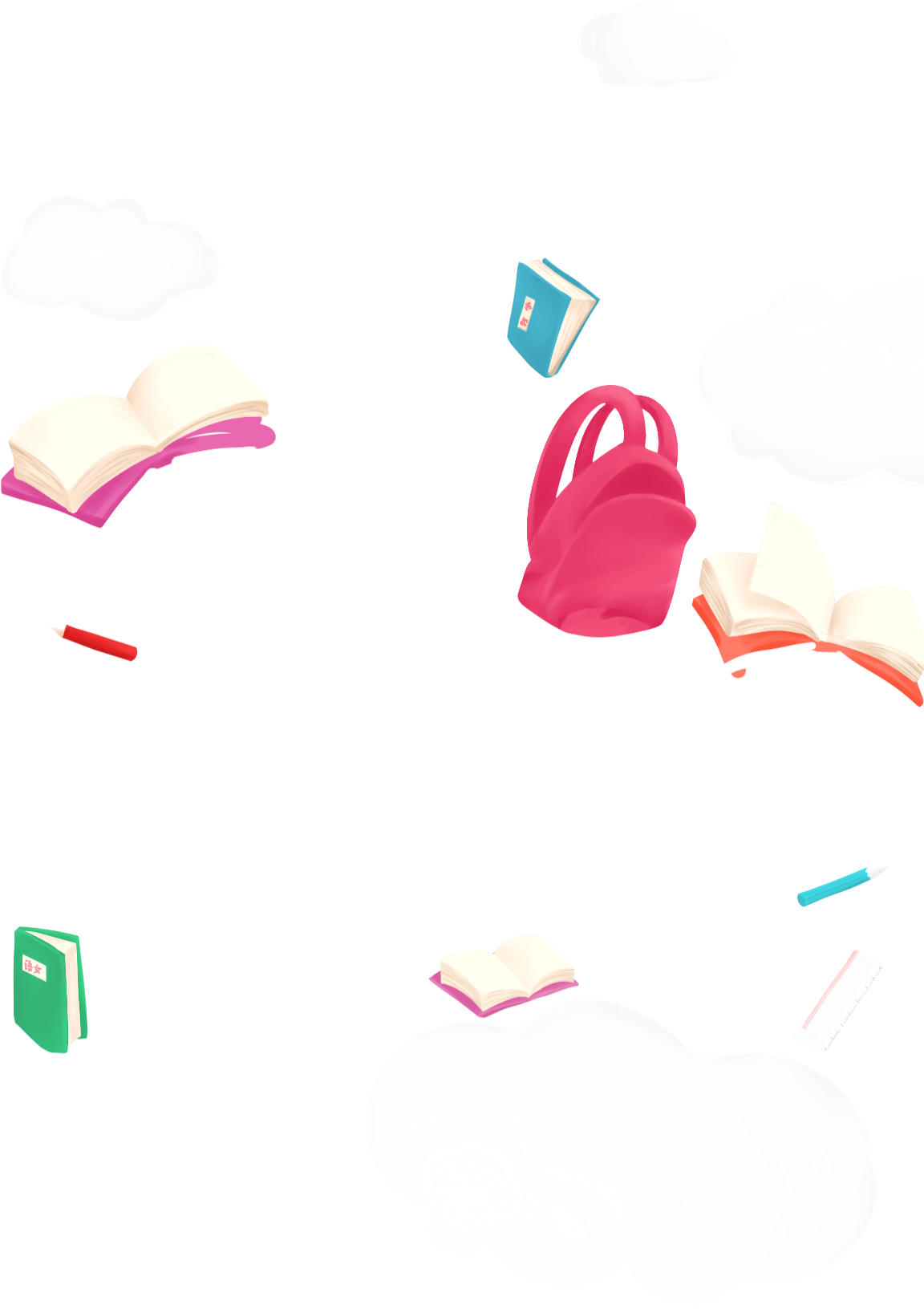 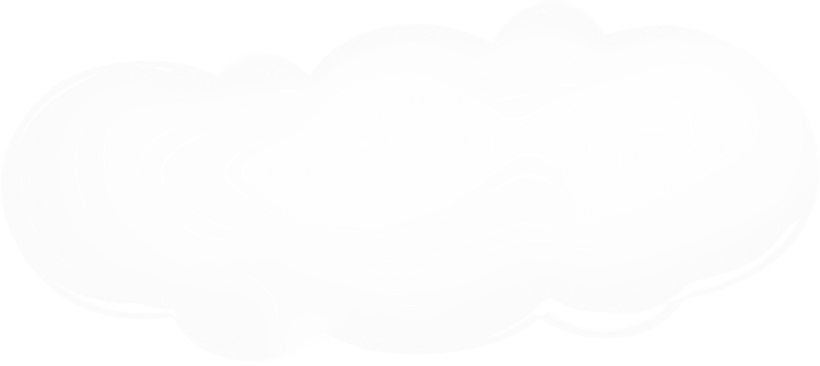 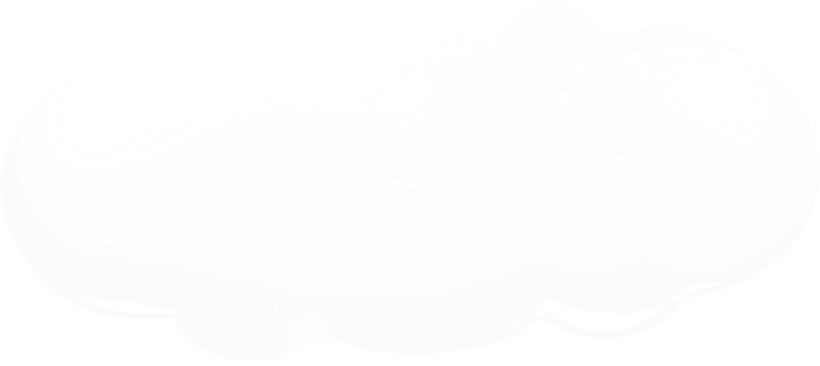 我的荣誉
多次评为优秀班干部
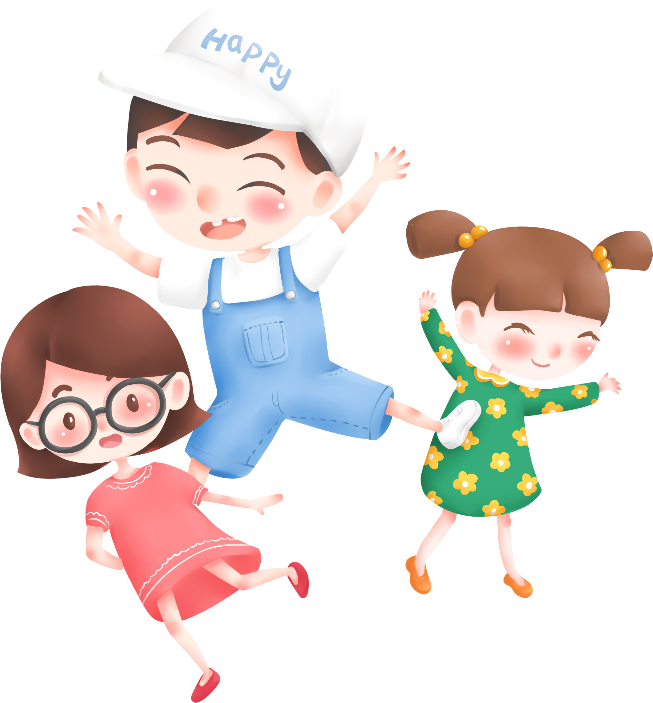 多次评为优秀少先队员
多次评为三好学生
多次评为真善美之星
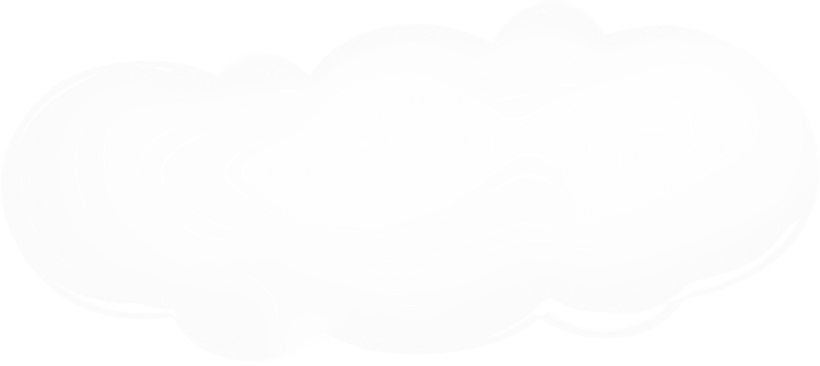 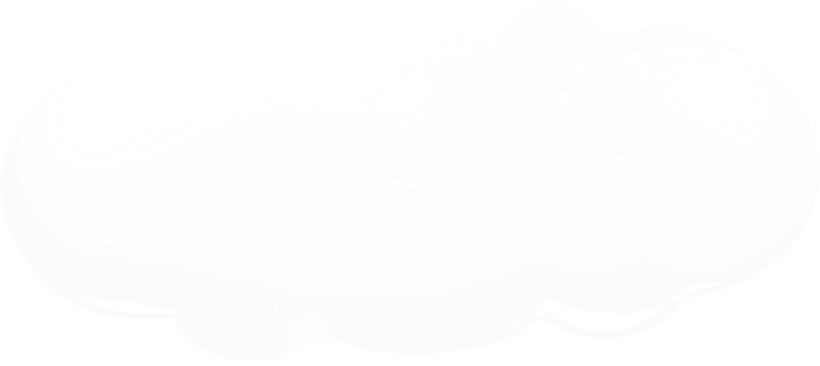 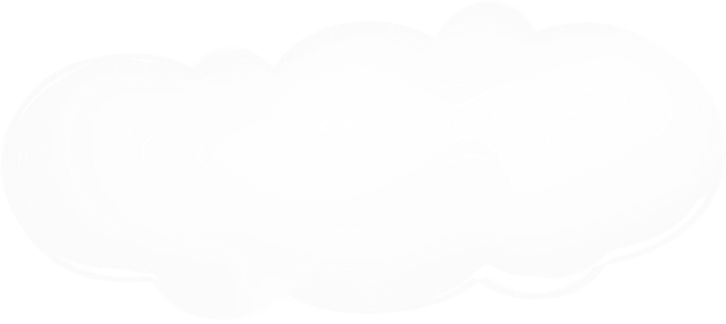 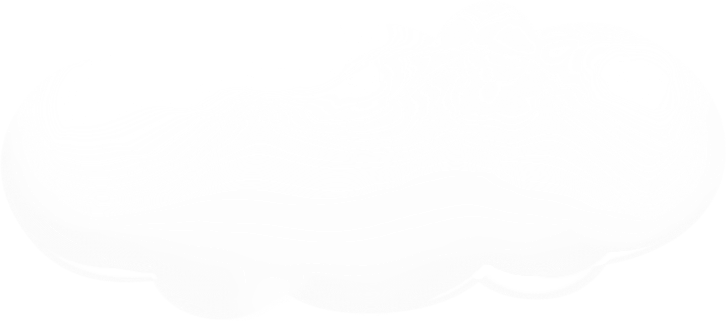 竞选宣言
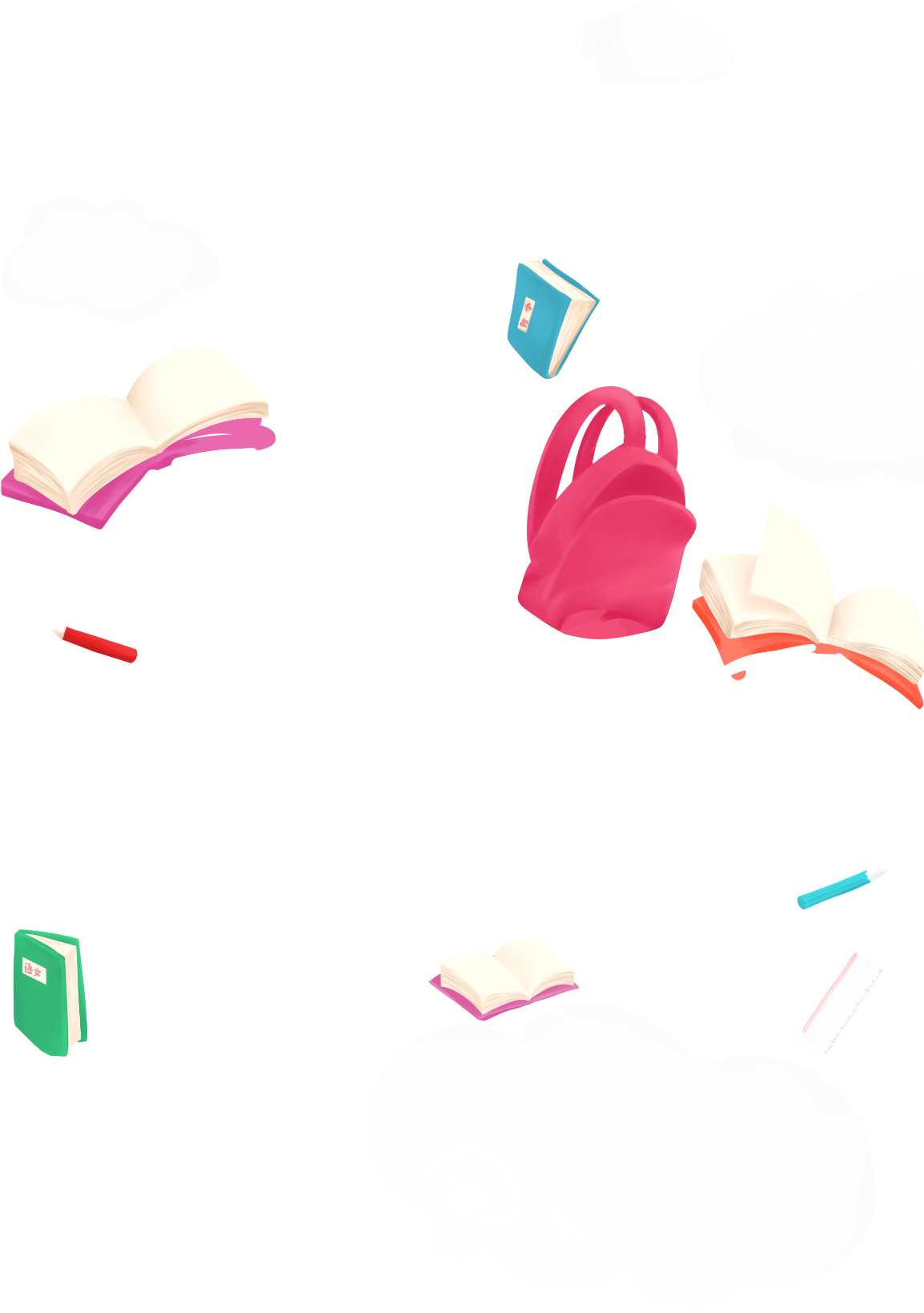 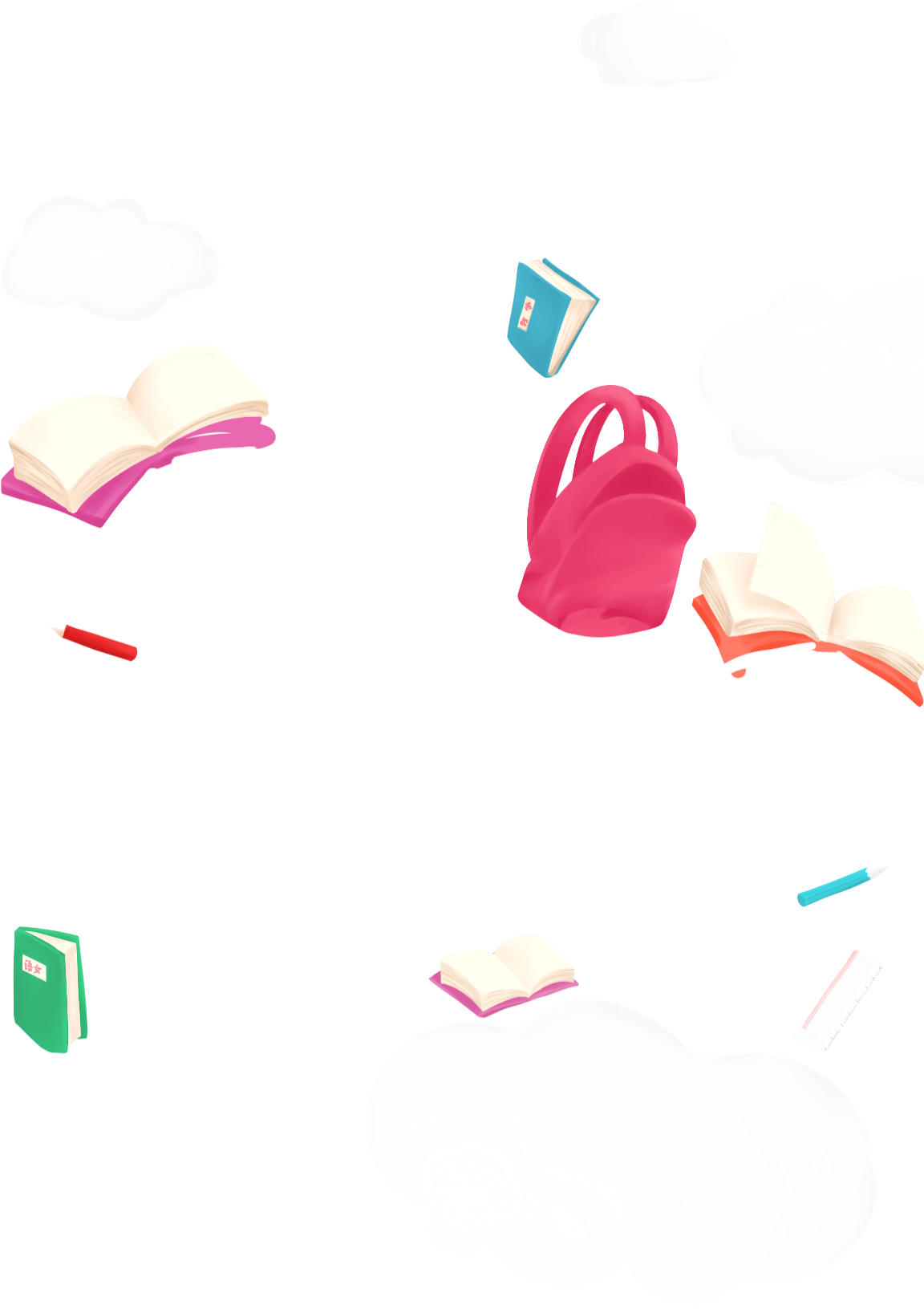 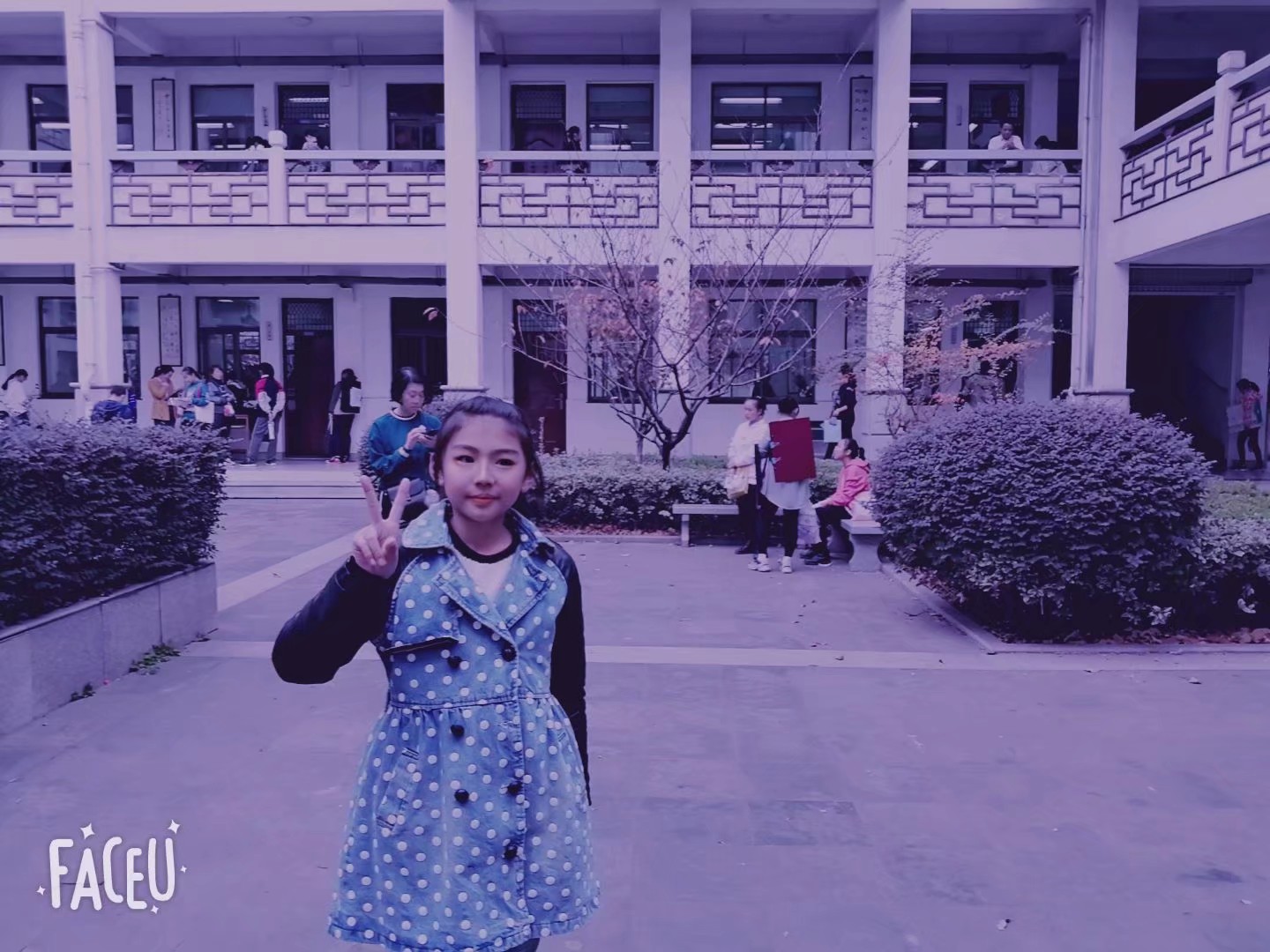 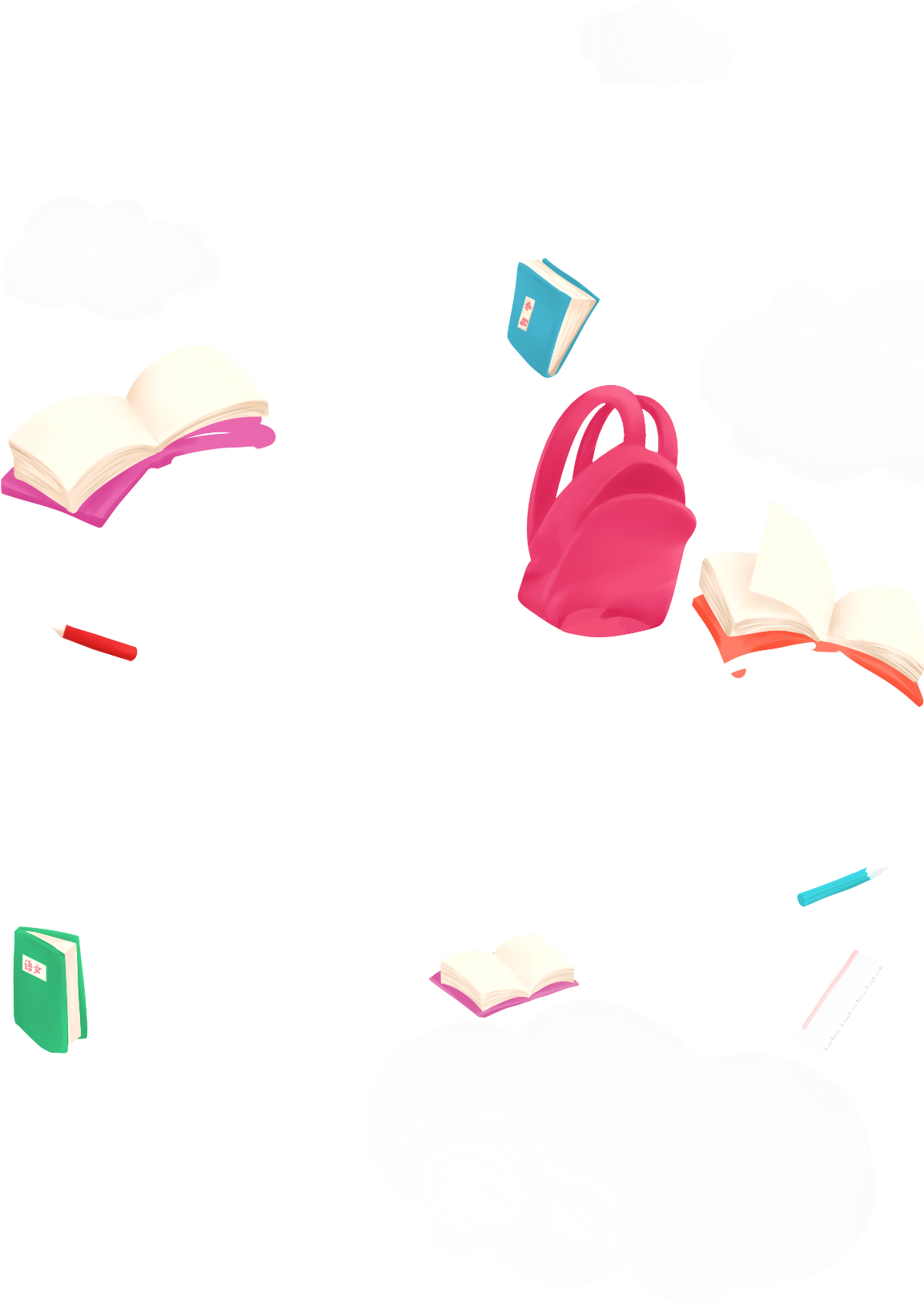 假如我是大队委，我将：用“热心”为同学服务；用“真诚”做老师的得力助手；用“创新”开展班级工作；用“汗水”保卫校园整洁、有序，因为良好的环境，才能培育出高尚文明的人。
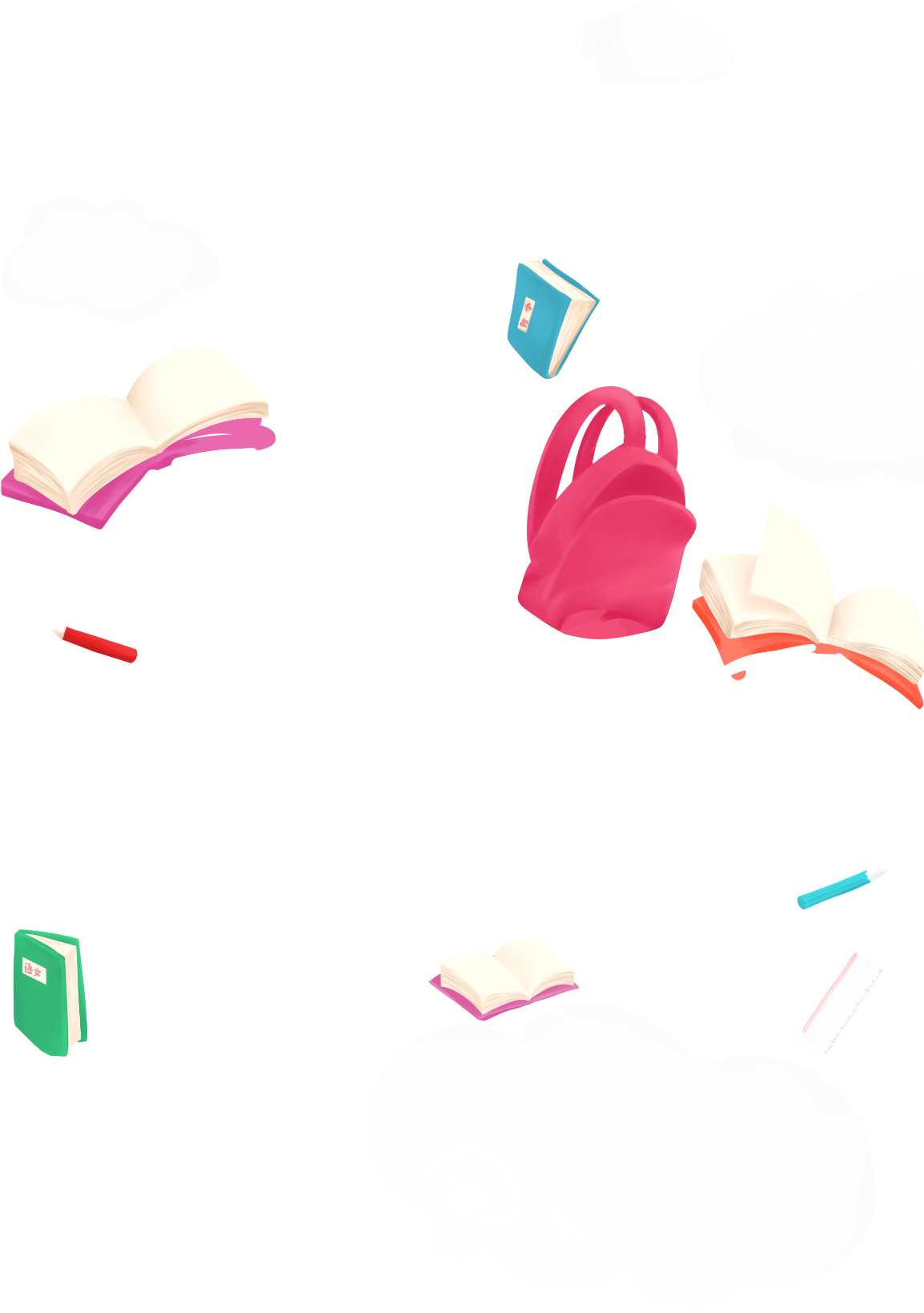 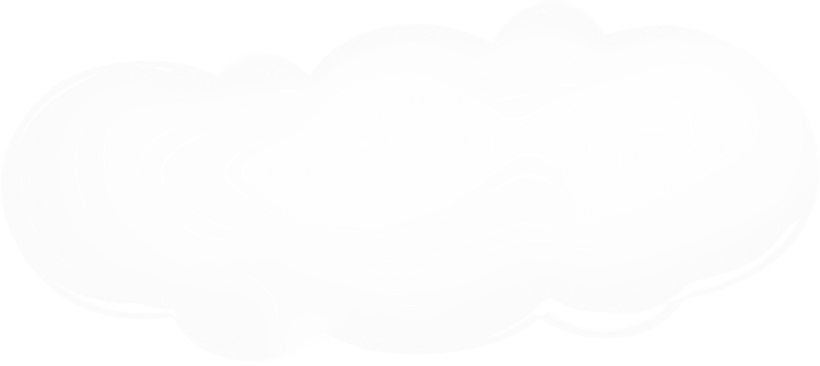 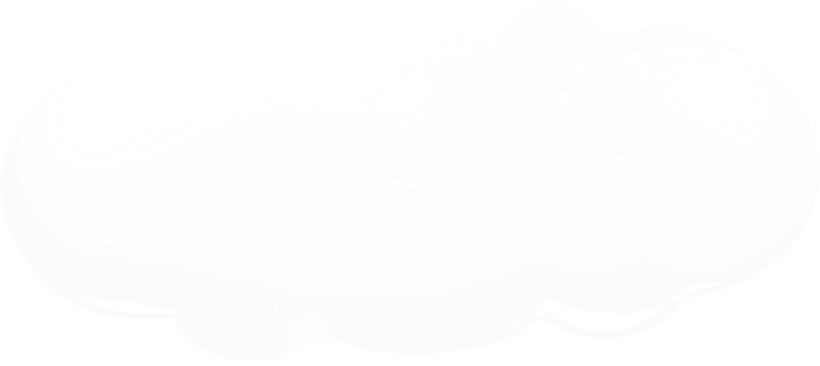 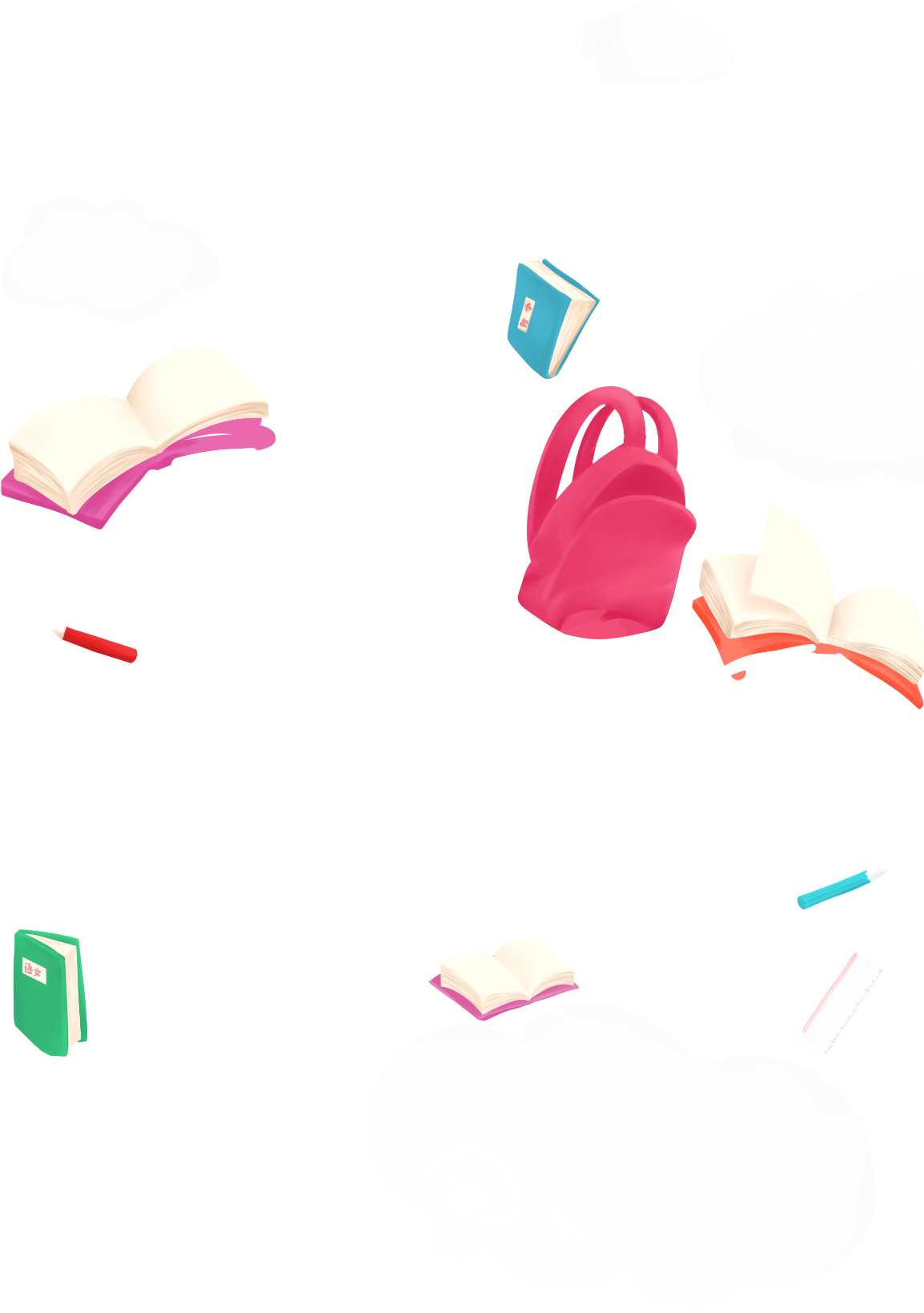